NumBots Launch Lesson
[Speaker Notes: Press play to play the video. You may need to wiggle the cursor. If your computer is struggling, here’s the video on YouTube: https://youtu.be/I2L9N8Nbn3U]
[Menu]
Would you like to watch that again?
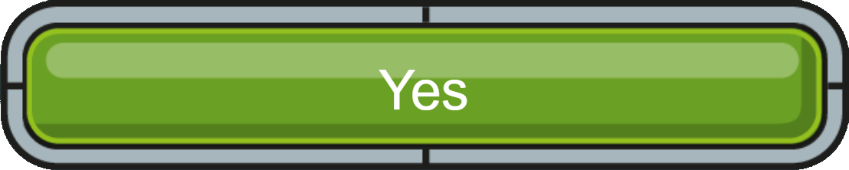 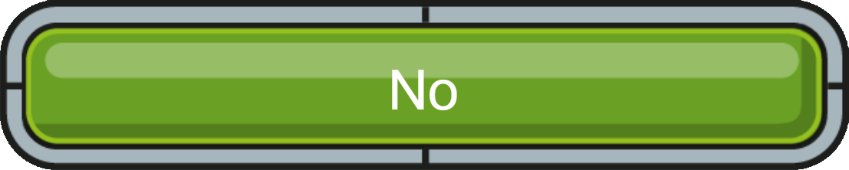 [Menu]
What can you remember from that story?
[Speaker Notes: You can take hands up, use cold call* or use partner talk to elicit responses.

* Children keep their hands down and you choose someone.]
[Menu]
I’m BettyBot.
Remember my friends?
I’m KittyBot.
I’m NinjaBot.
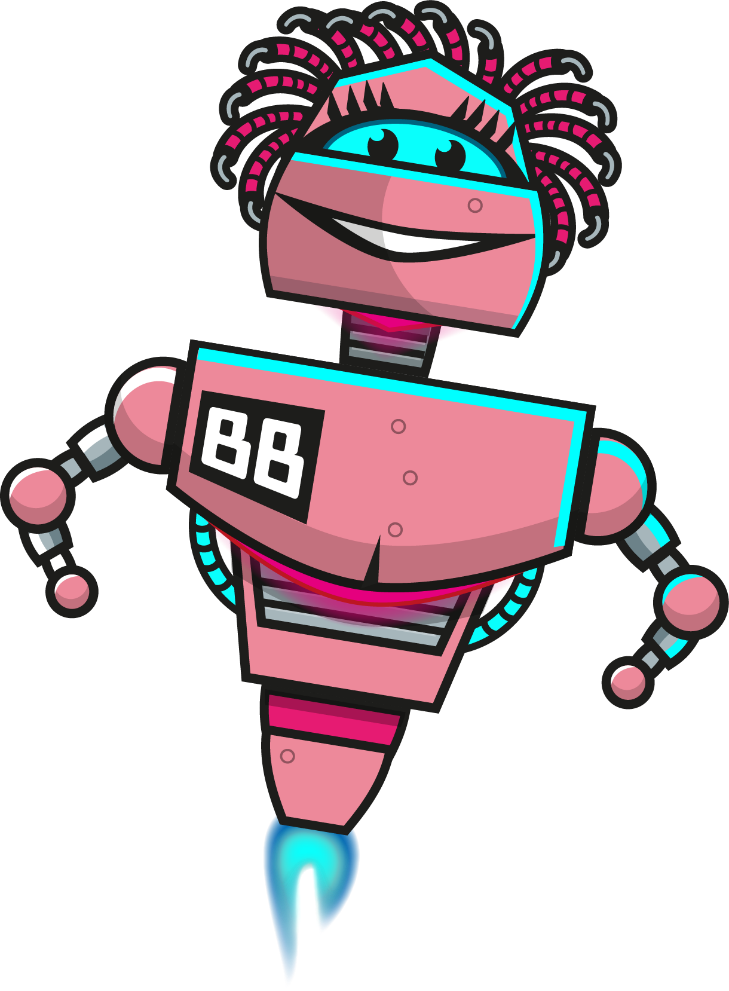 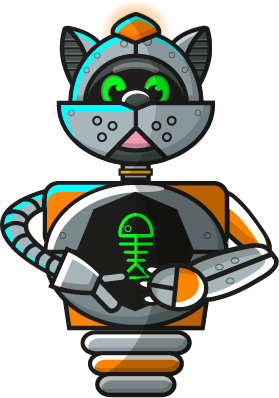 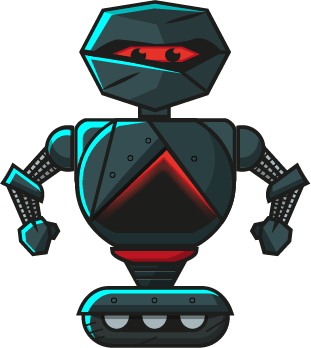 [Speaker Notes: Before revealing each name you could get them to call out the name together.
e.g. “After 3, what’s the name of this bot [pointing to Betty]? 1…2…3…”]
[Menu]
Can you think of other words for ‘upgrade’?
I’m looking for spare parts to _ _ _ _ _ _ _ myself.
u p g r a d e
[Speaker Notes: Improve, make better, use new parts, get shiny, etc]
[Menu]
I want to shine inside and out.
What do you think I mean?
[Speaker Notes: This is a good one for partner talk.
e.g. “Discuss what you think this means with your partner for 15 seconds.”

Shining inside and out…wanting to have a good personality, to be kind/nice/friendly/good as well as being strong, shiny, clean, working, etc on the outside.]
[Menu]
Shall we take acloser look at 			    ?
[Menu]
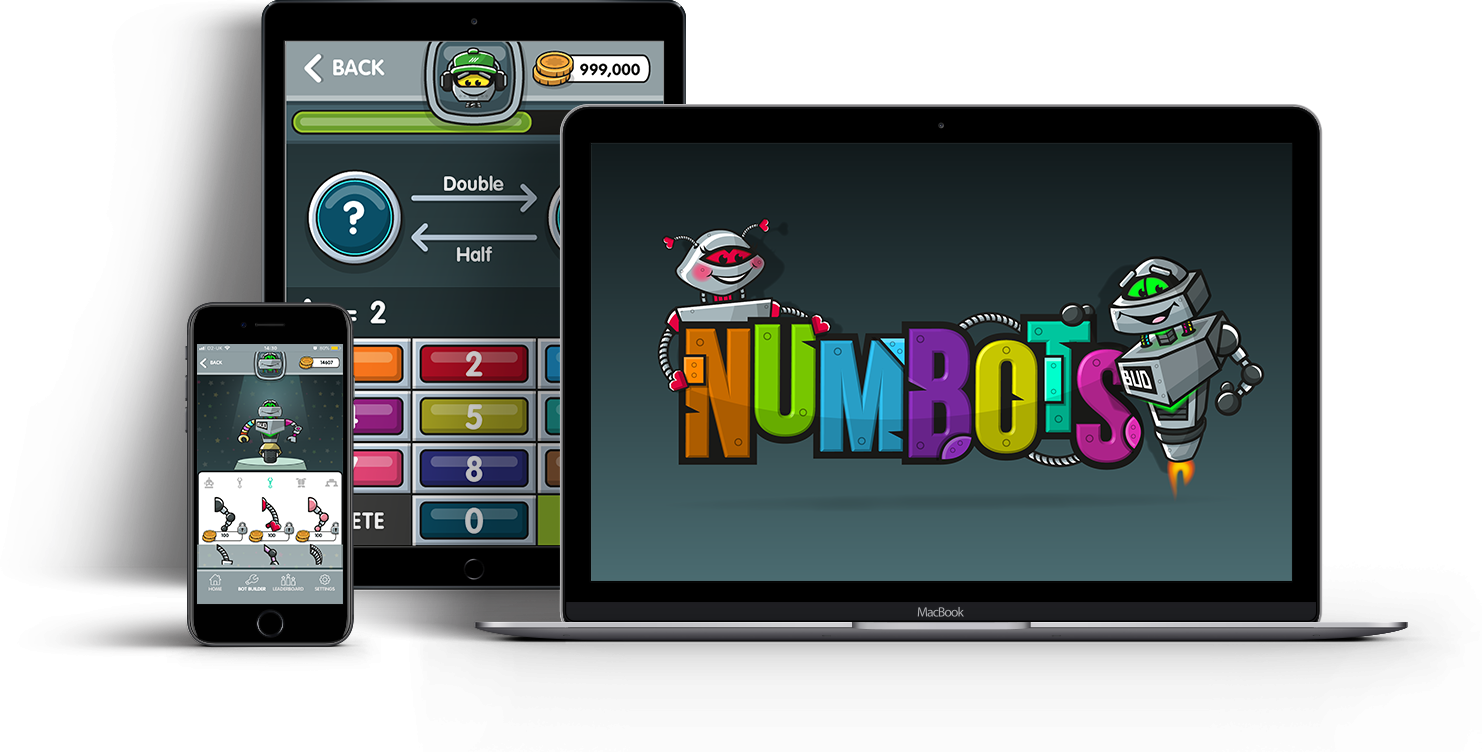 100
[Speaker Notes: Available on different devices.]
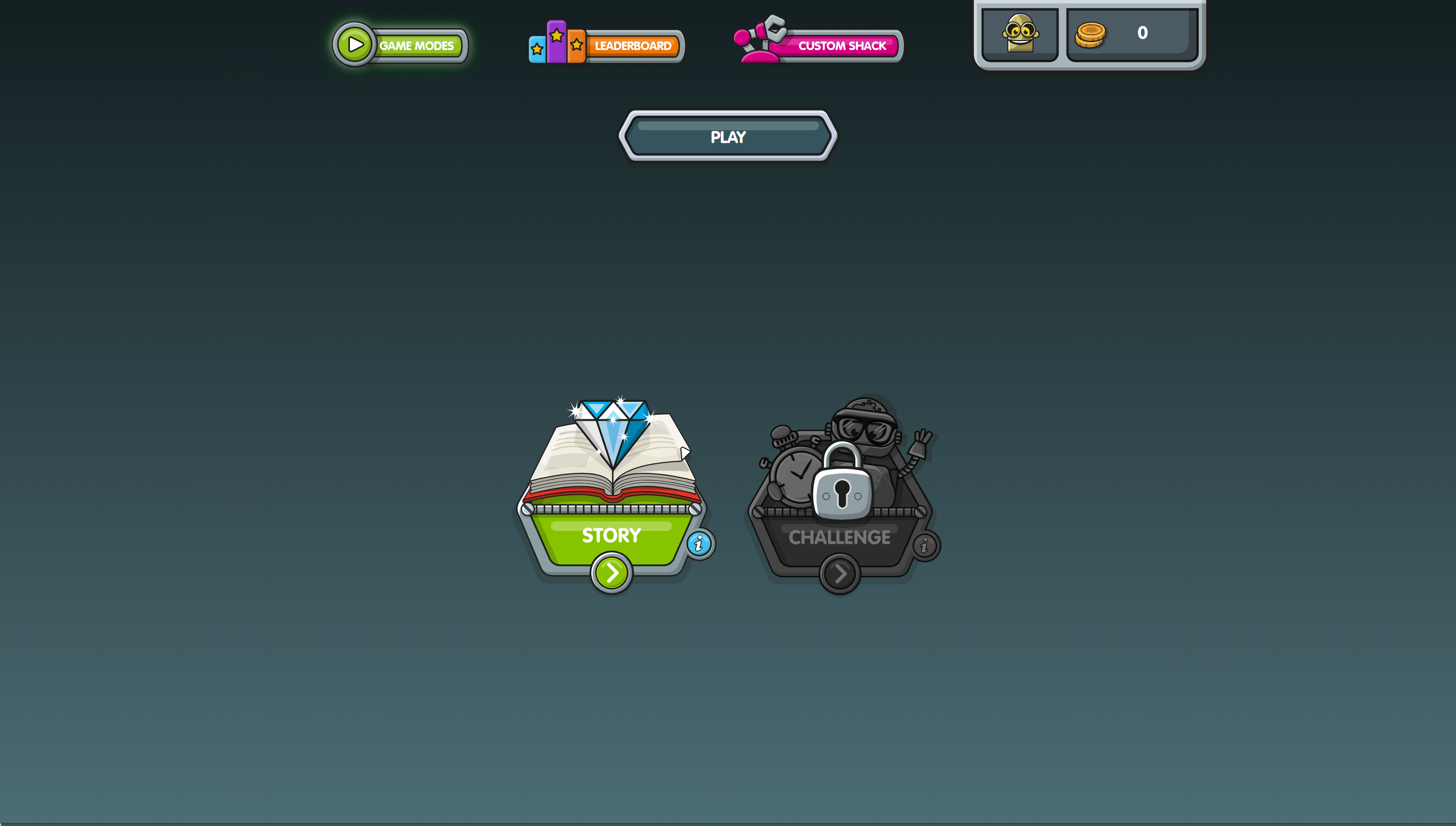 [Menu]
We all begin on Story mode.

Click Story now.
[Speaker Notes: There are two game types: Story and Challenge.
When you first play, Challenge is locked so you start in Story mode. To unlock Challenge you need to complete a certain level in Story mode (which is towards the end of the Iron stage).]
[Menu]
These are called Stages.
There are 18 Stages.
Next slide
[Speaker Notes: There are 18 stages. You start on Rust.
Rust stage contains 5 training levels to familiarise pupils with the interface.]
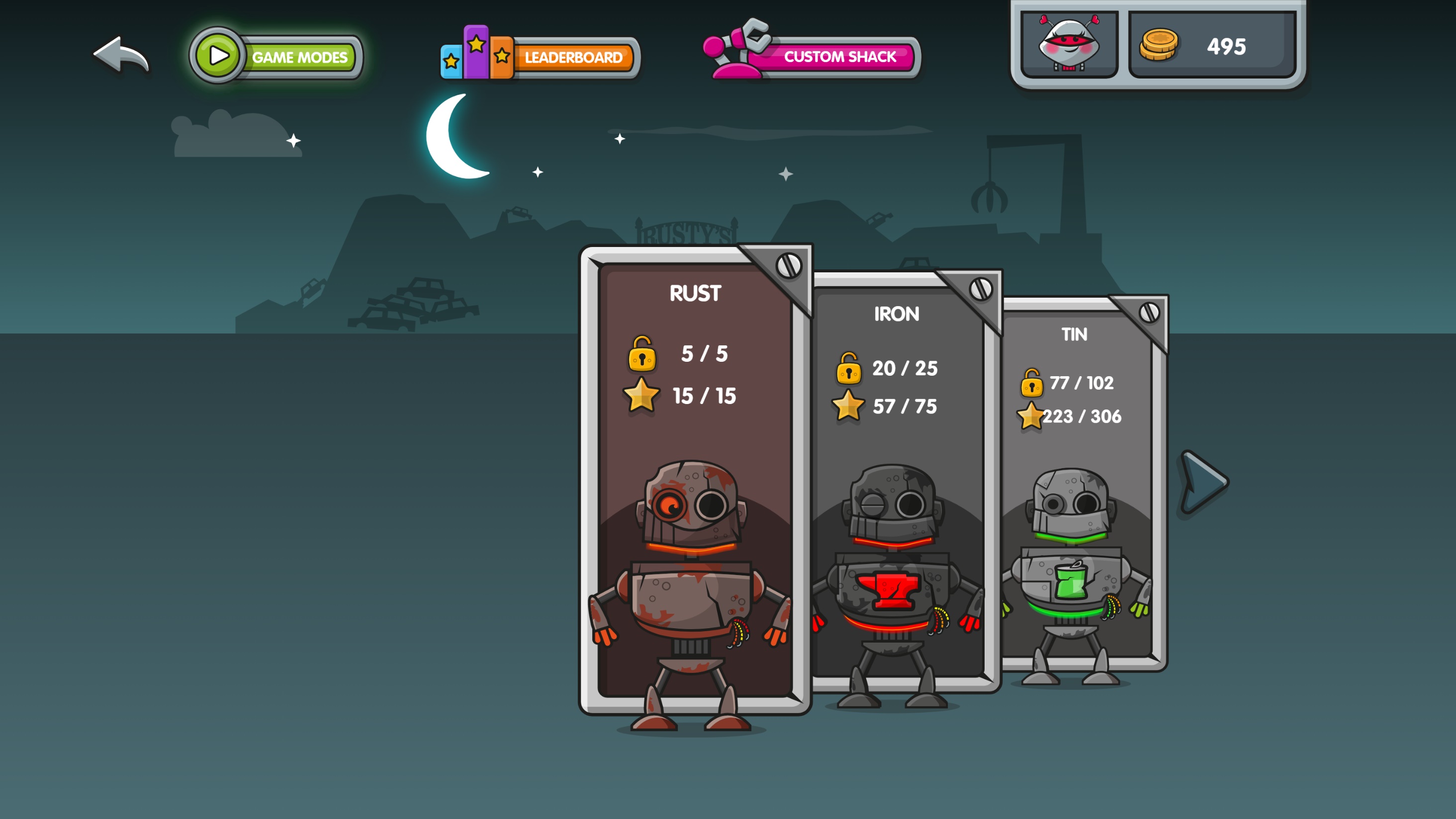 [Menu]
Press on Rust
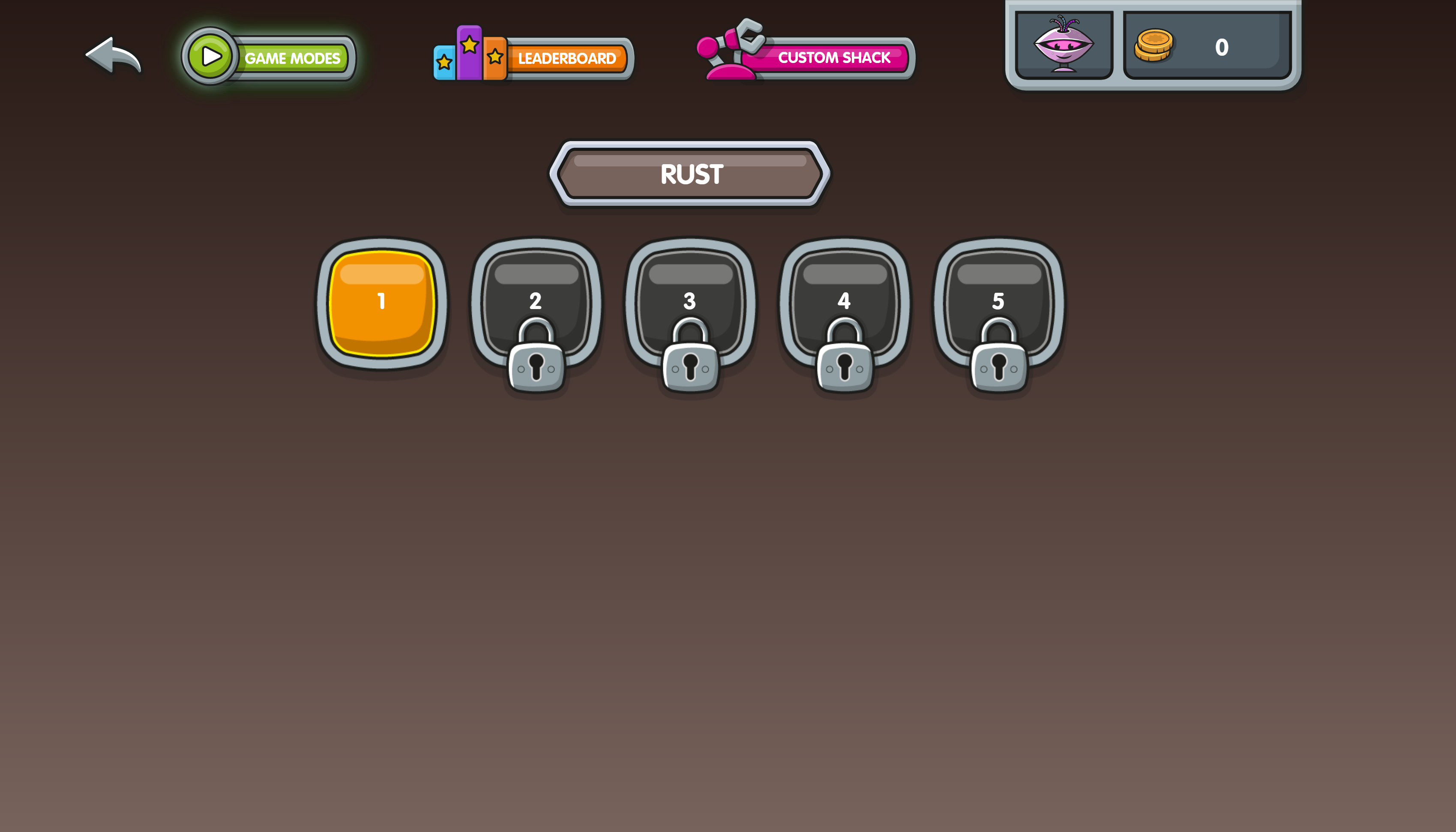 [Menu]
Press Level 1
[Speaker Notes: Within each stage there are levels. Start at level 1 and unlock them as you go.
Has anyone played Angry Birds? If so, it’s like that.]
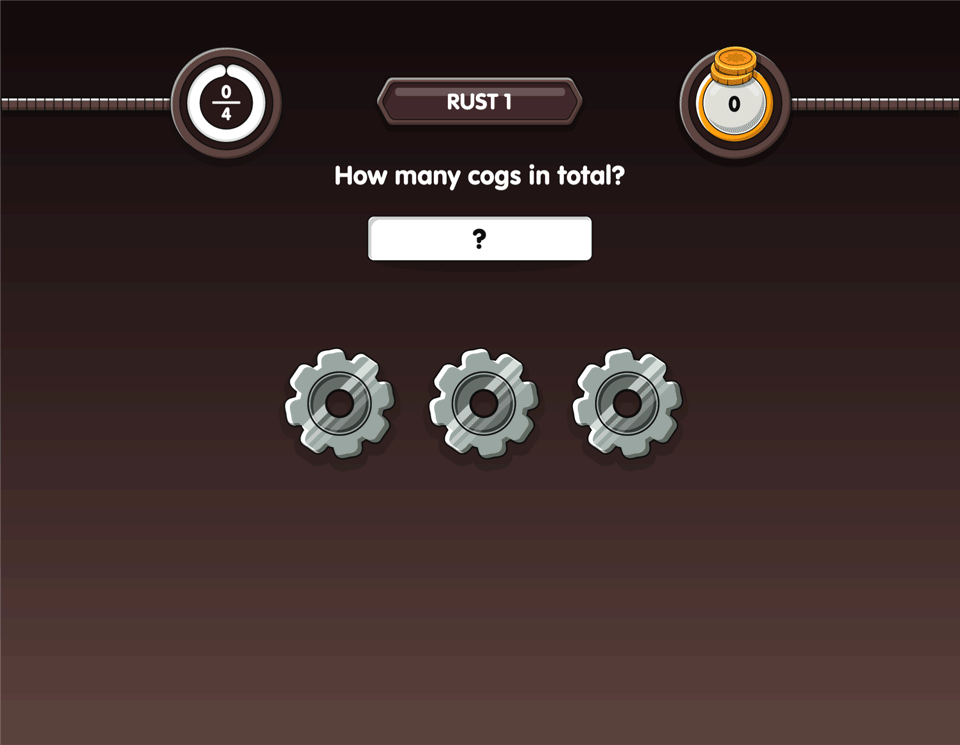 [Menu]
[Speaker Notes: The purpose of this animation is to show the pupils that you need to press Enter after each answer.]
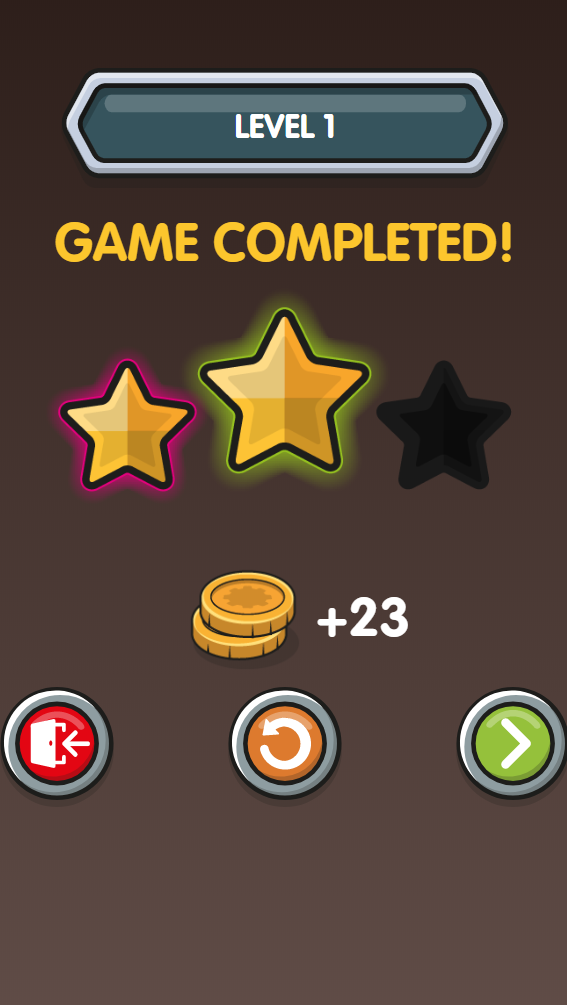 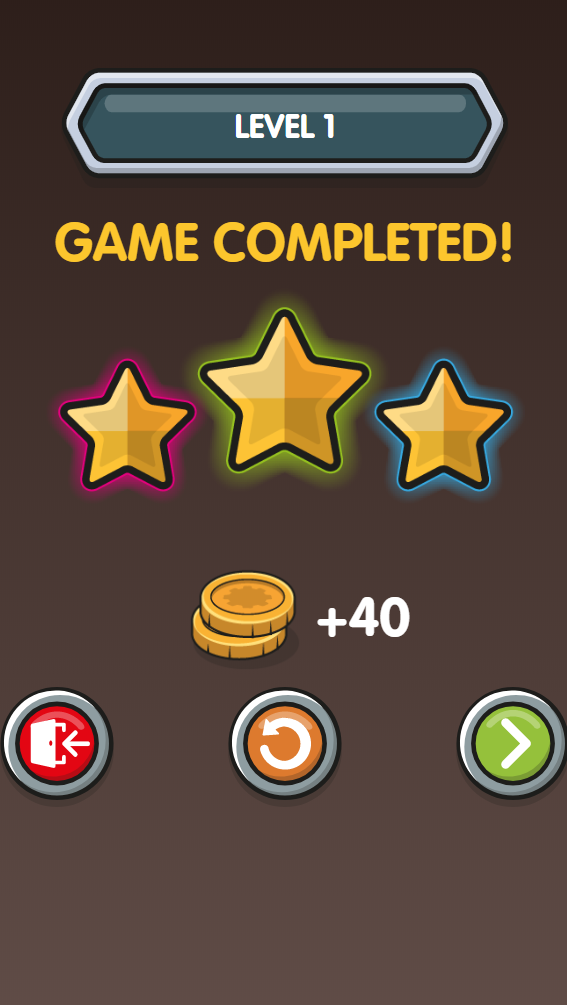 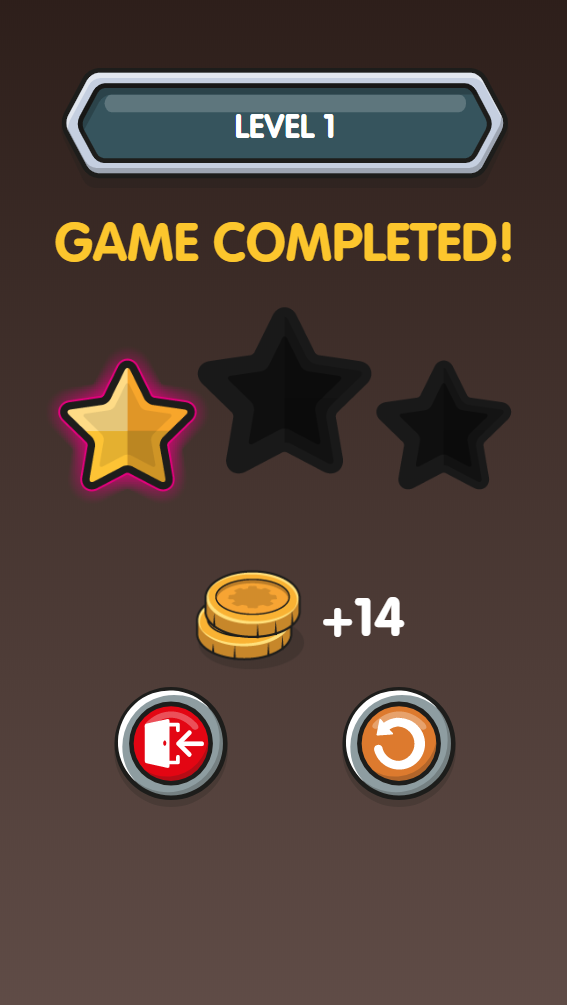 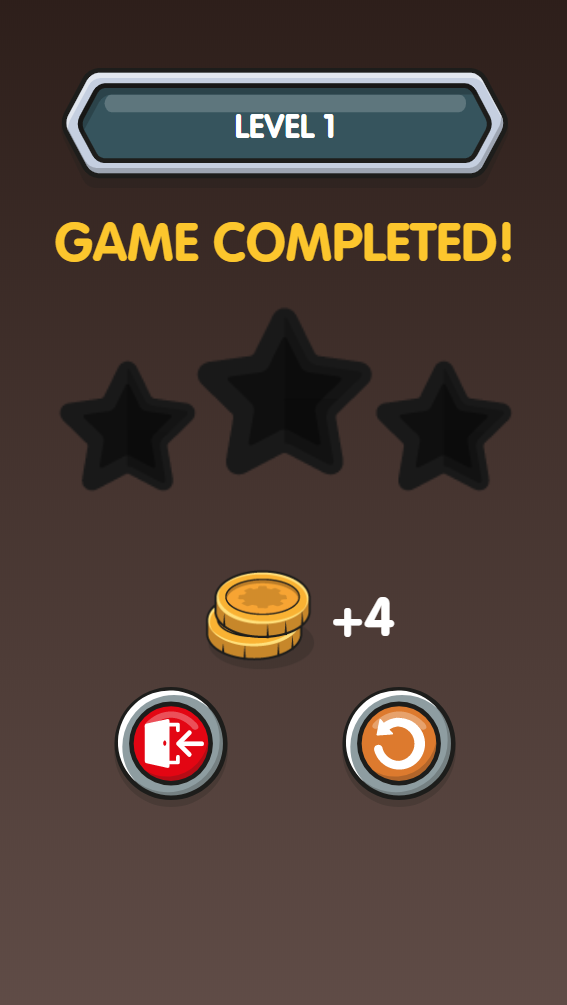 [Menu]
At the end of the level you will see how many stars you earn.
Earn 2 or 3 stars to unlock the level.
Have another go.
[Speaker Notes: The orange button means “have another go” or “repeat the level”. You need to earn at least 2 stars to unlock the next level.]
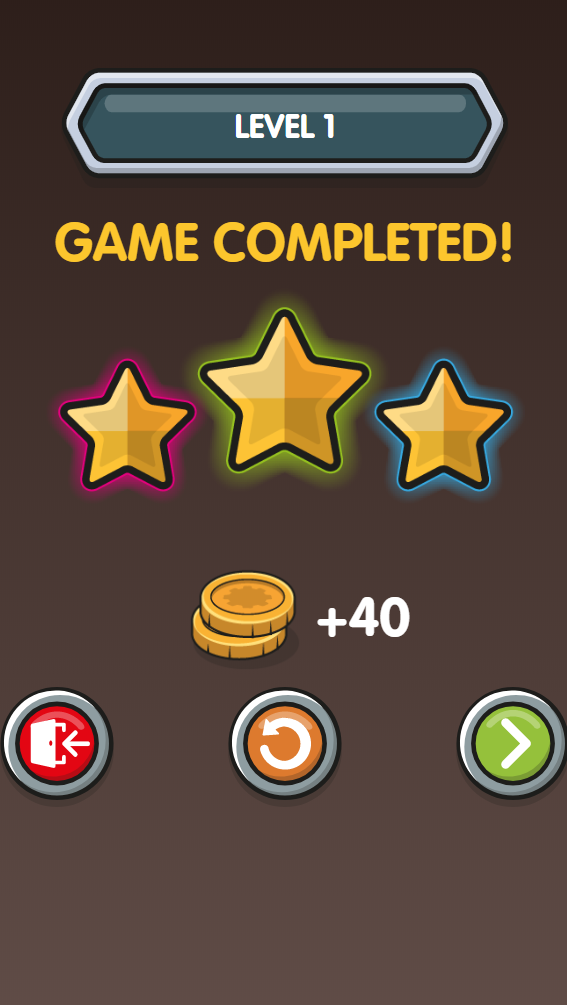 [Menu]
What do you think this button does?
And this one?
[Speaker Notes: The red button takes you back to the level selection screen.
The orange button restarts the same level.
The green button moves on to the next level.]
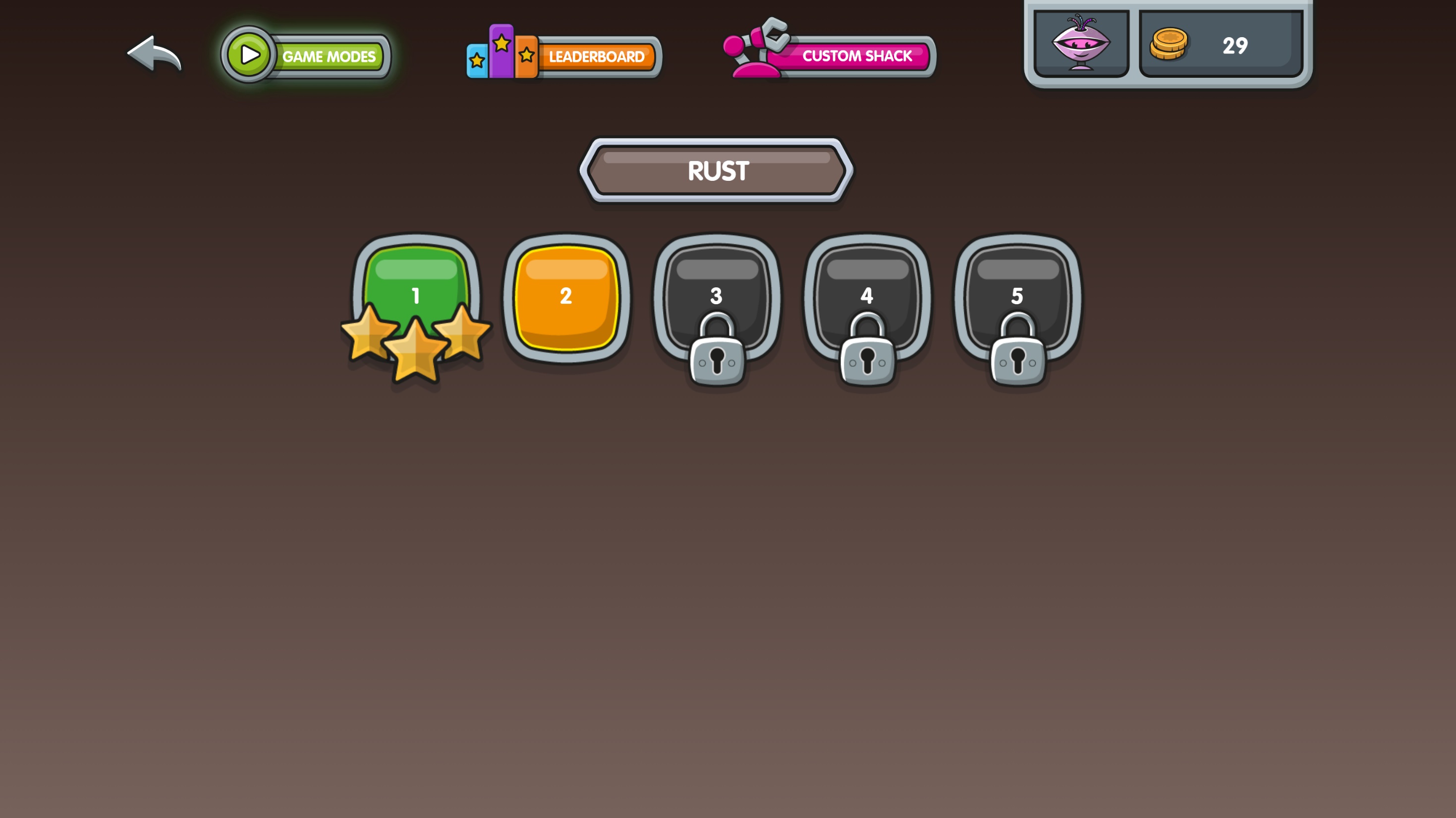 [Menu]
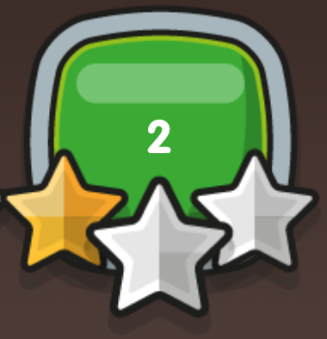 I play level 2.
Why is level 3 not unlocked?
Level 2 is now unlocked.
[Speaker Notes: Feel free to skip this slide if you want to save time. 
Level 3 is still locked because I only earned 1 star.]
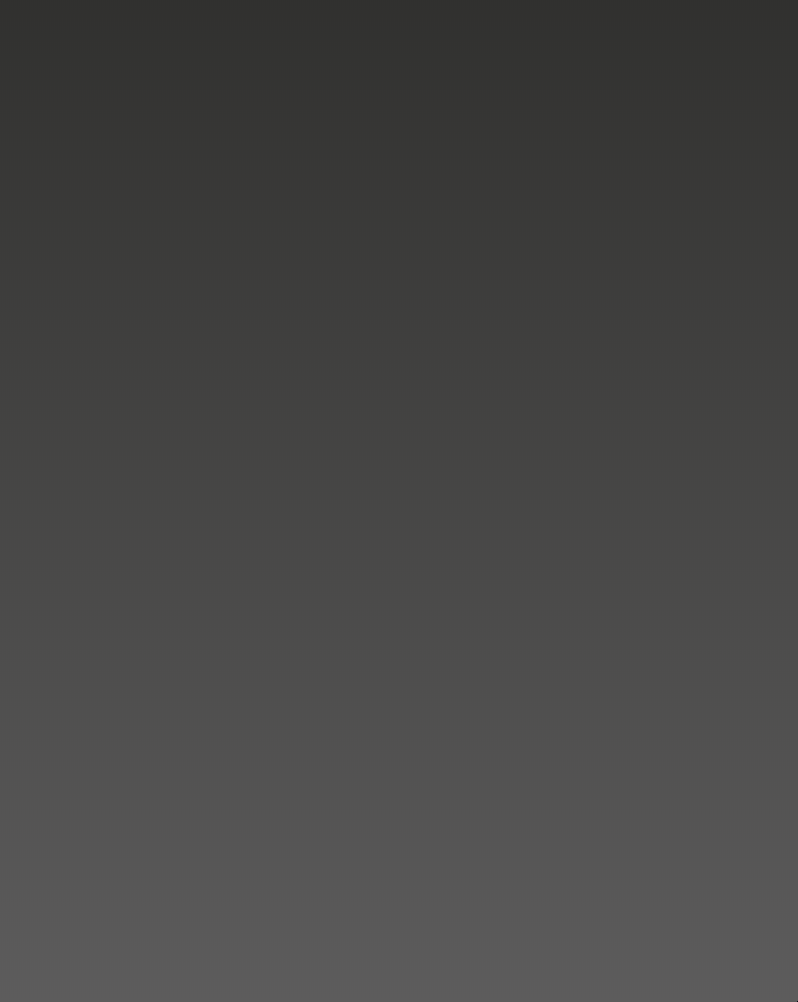 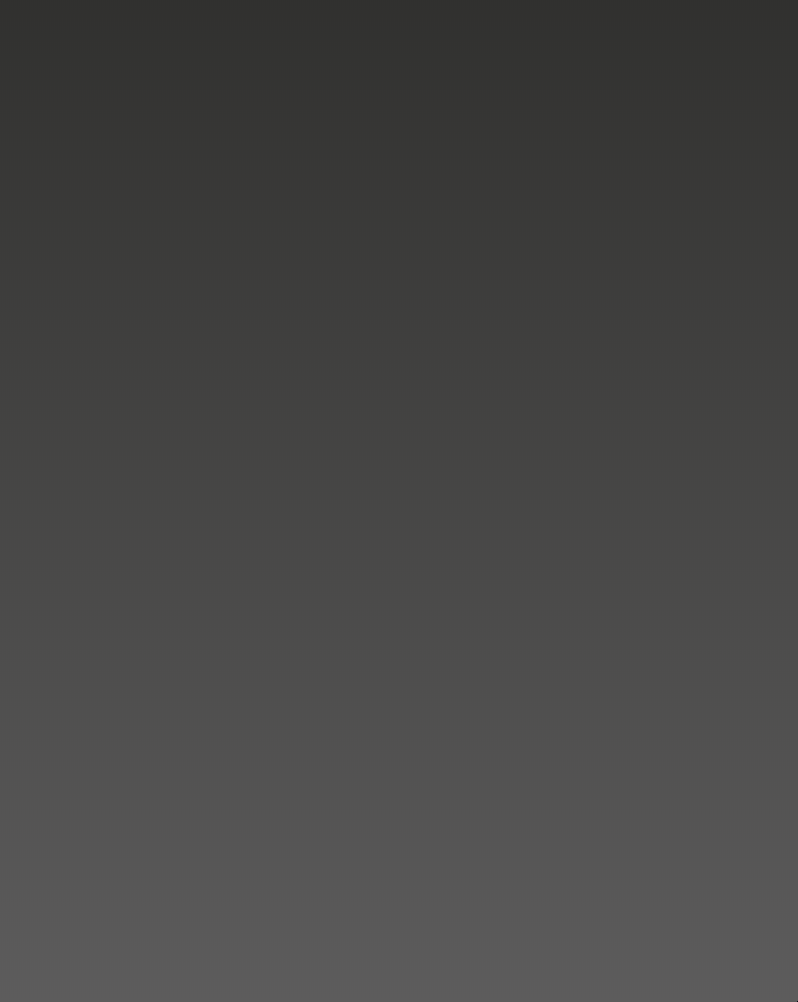 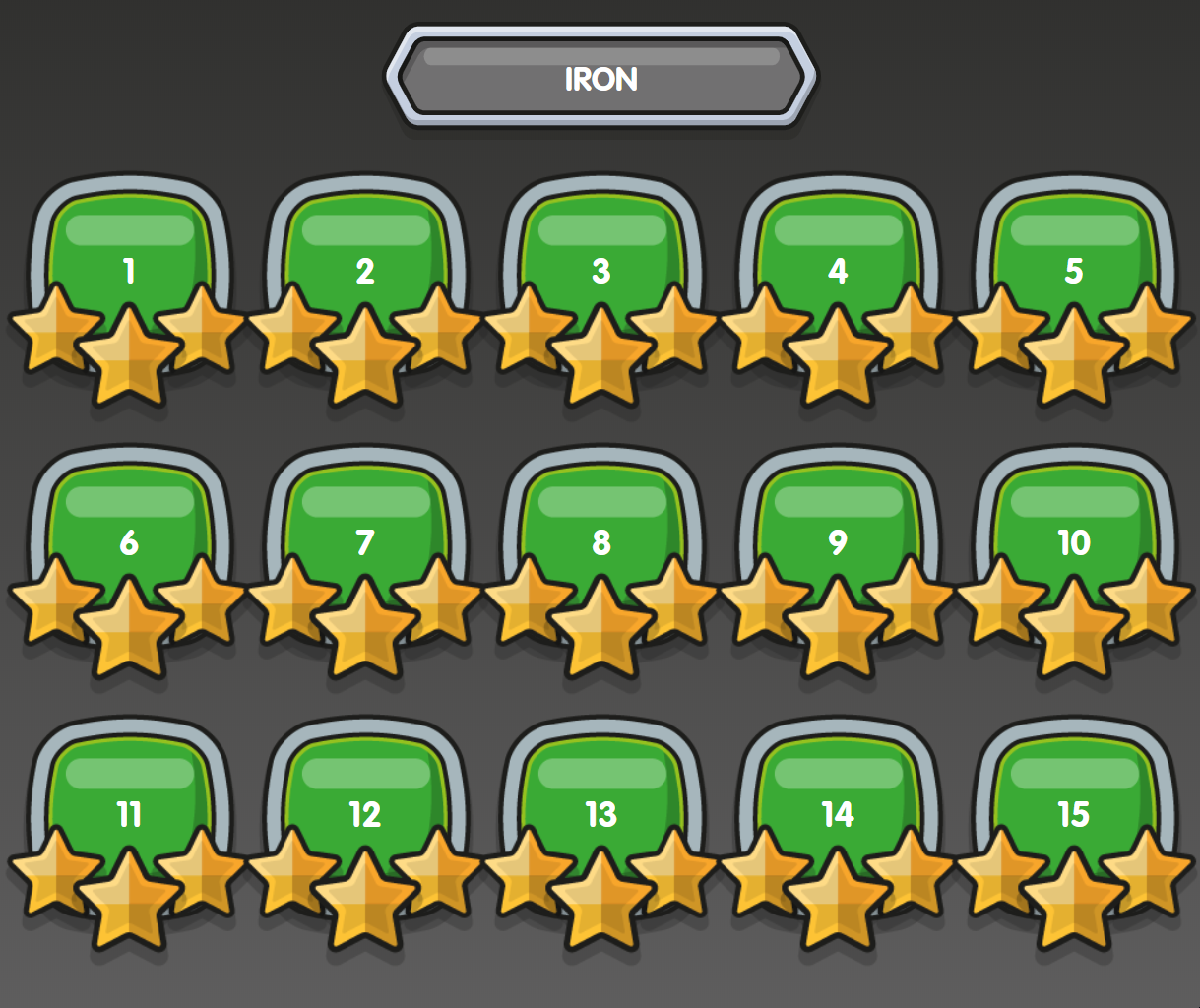 [Menu]
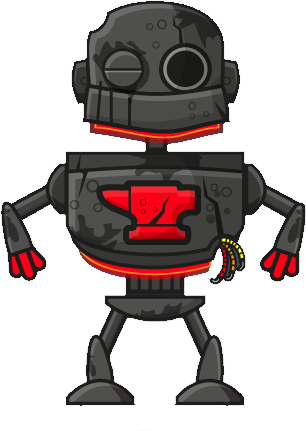 Iron
[Speaker Notes: When certain levels are unlocked, the player earns a part to upgrade Rusty. 
The parts the children are collecting are evenly distributed throughout the stage.
There are 5 parts to earn in each stage so in stage like Rust, with 30 levels, the parts will be earned every 6 levels. 
That might be more detail than you need!
Feel free to skip this slide if you want to save time.]
[Menu]
In every Stage, you earn parts to upgrade Rusty.
Iron
Tin
Copper
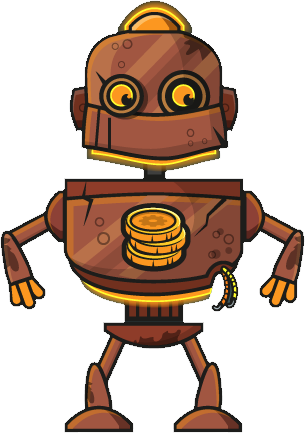 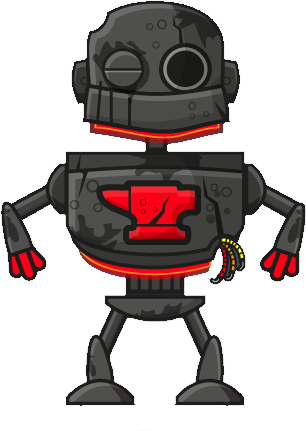 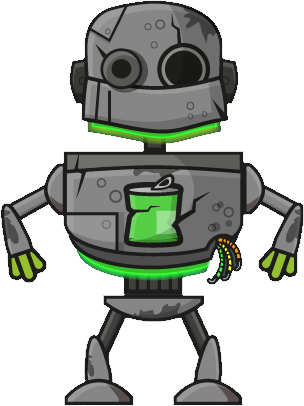 [Speaker Notes: Here are examples of the parts that players unlock in the first three stages.
Feel free to skip this slide if you want to save time.]
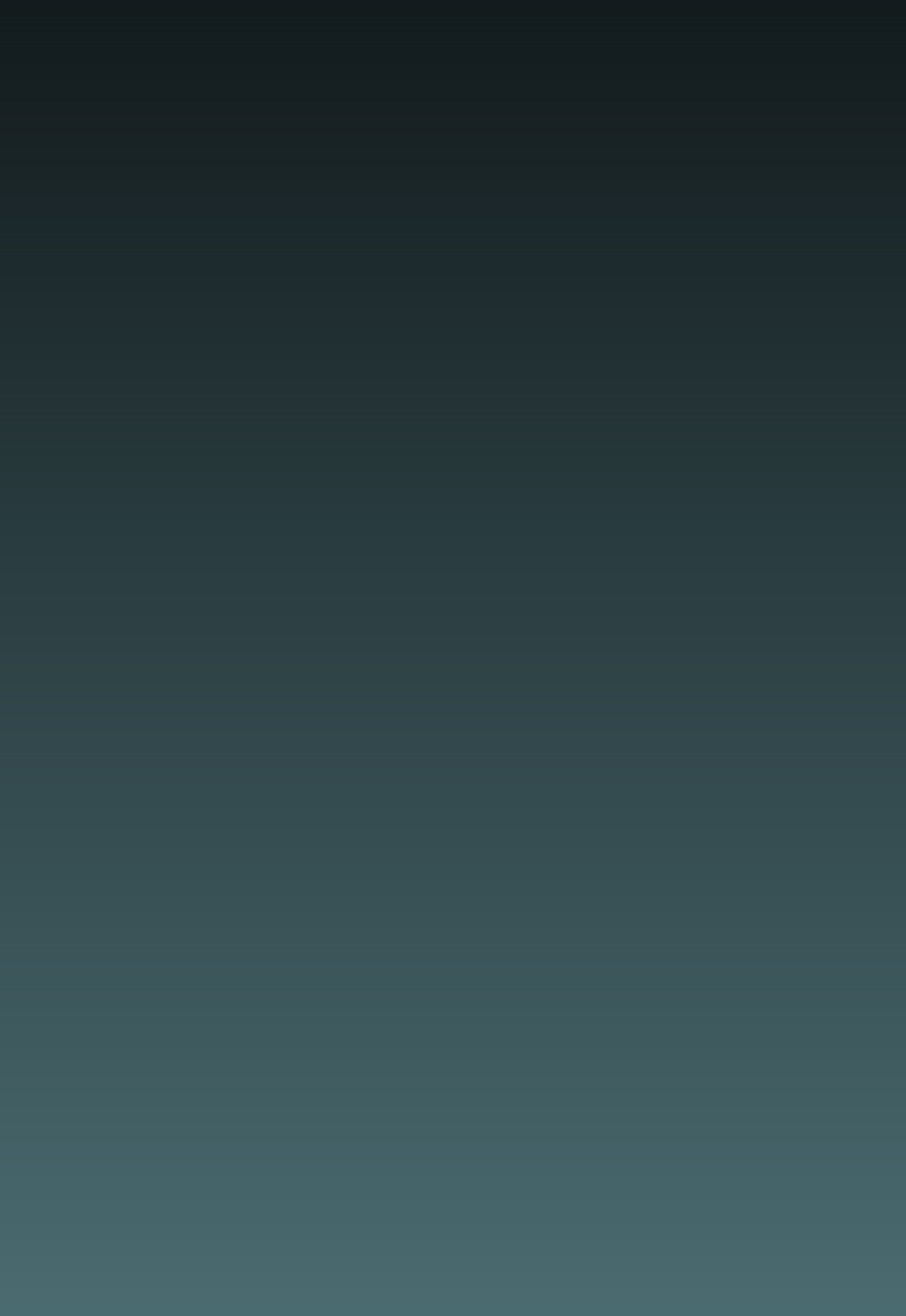 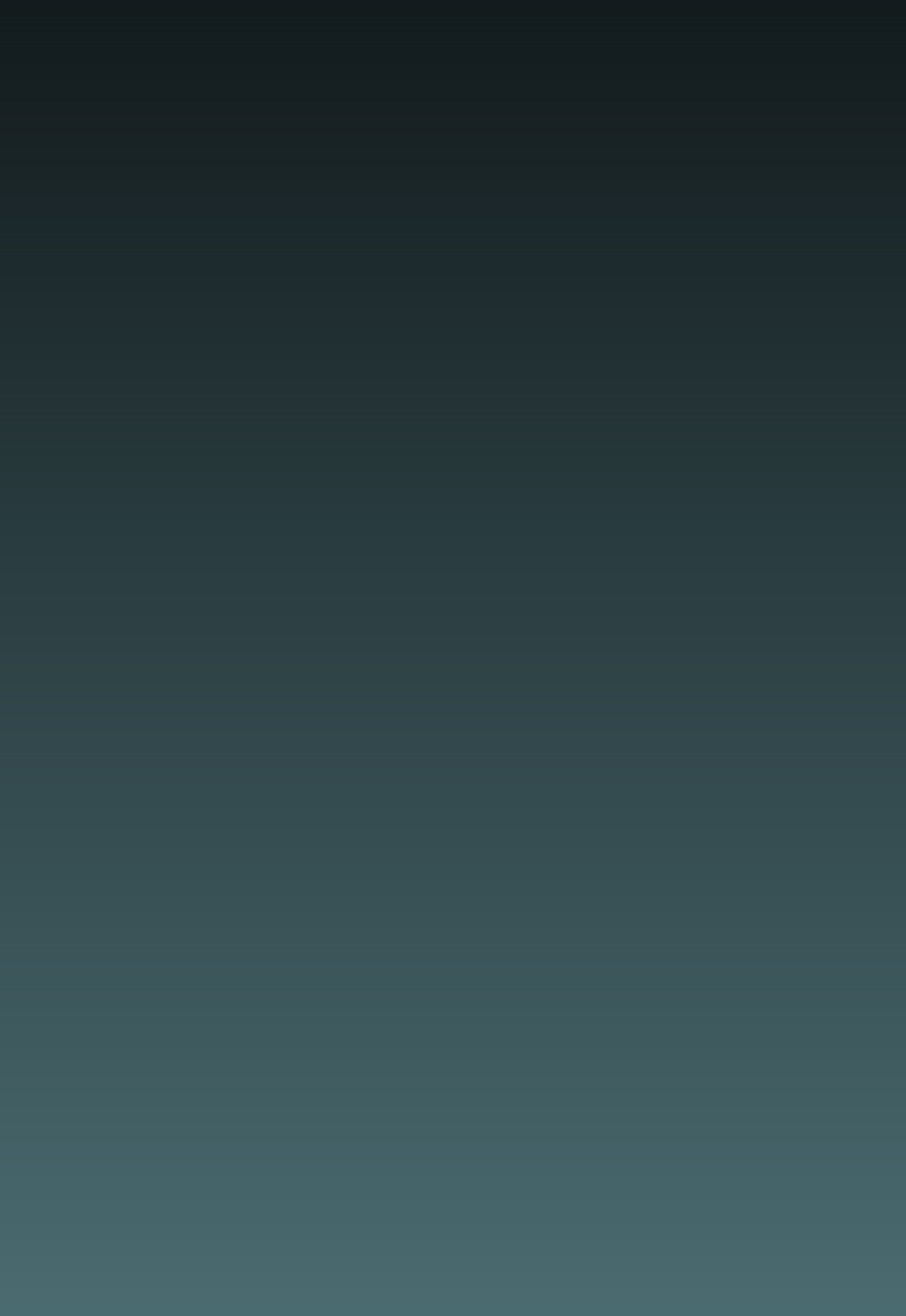 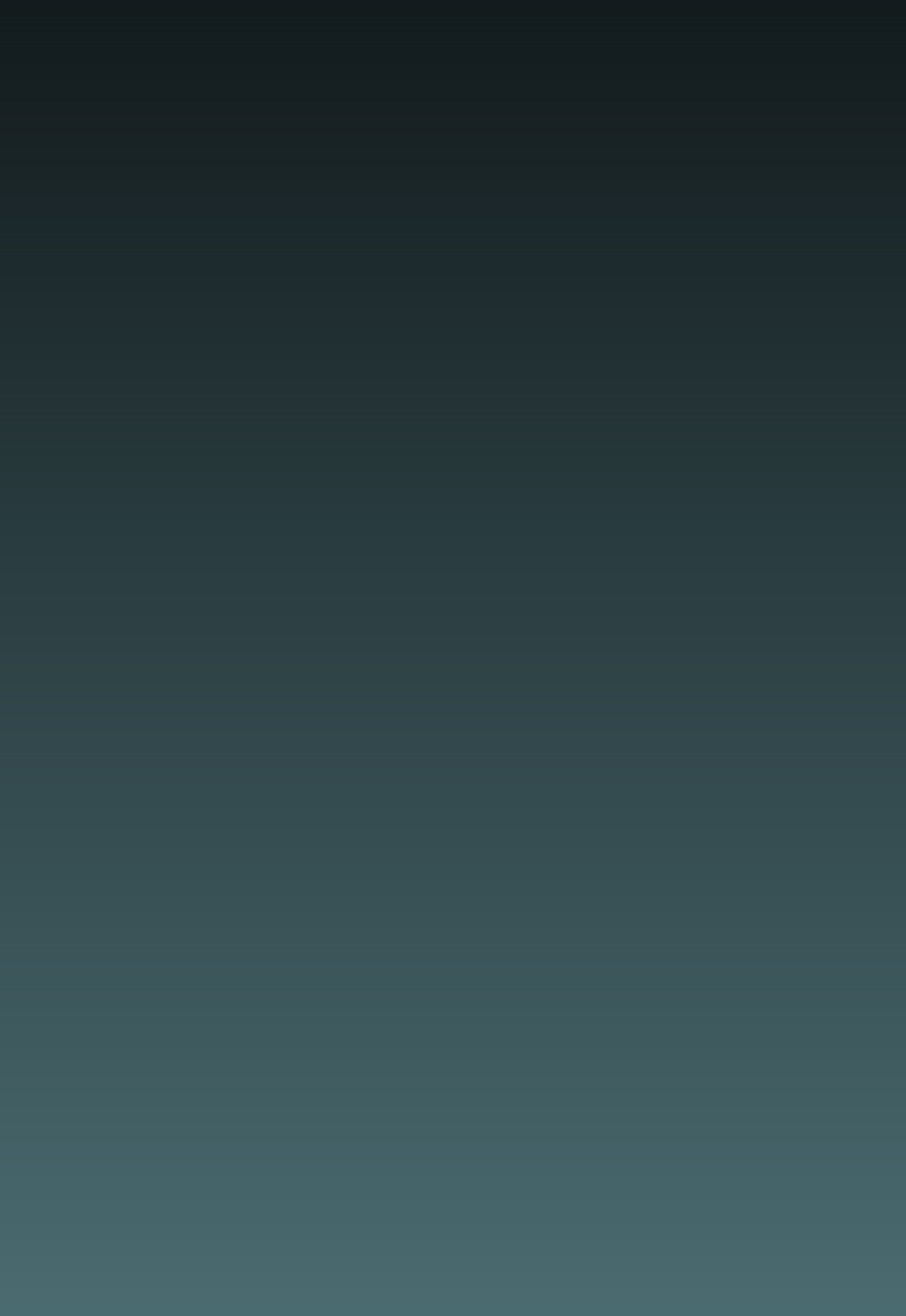 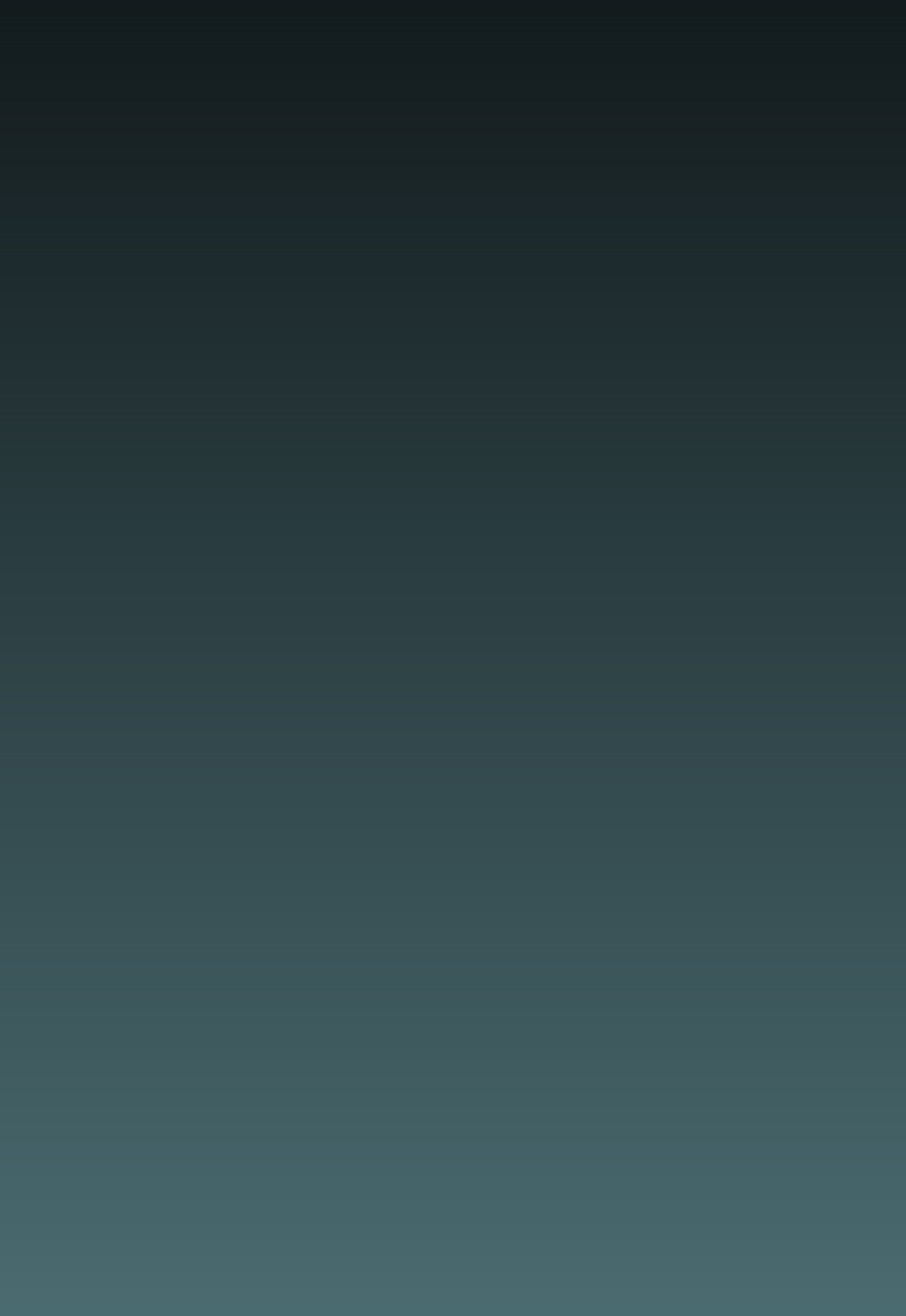 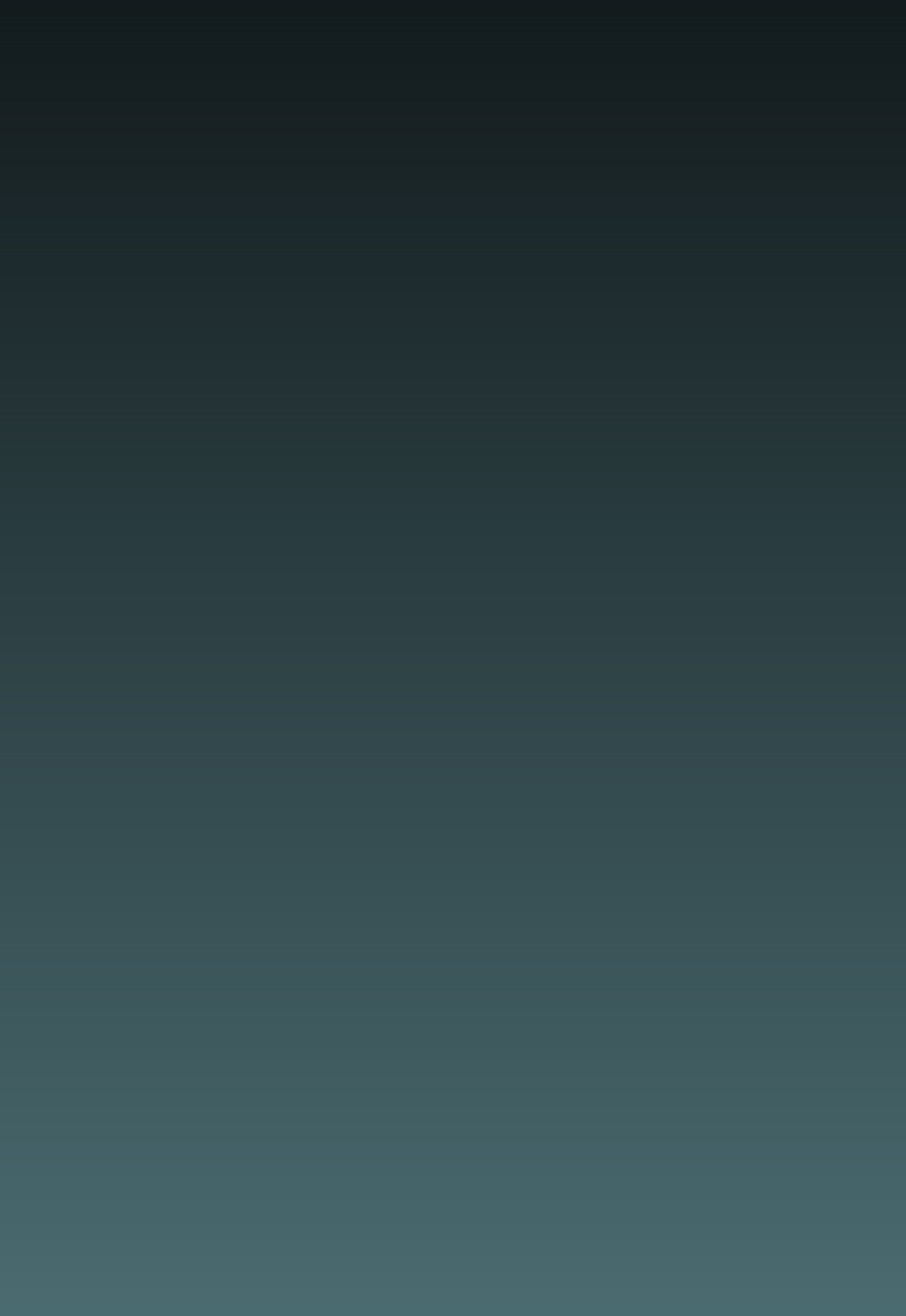 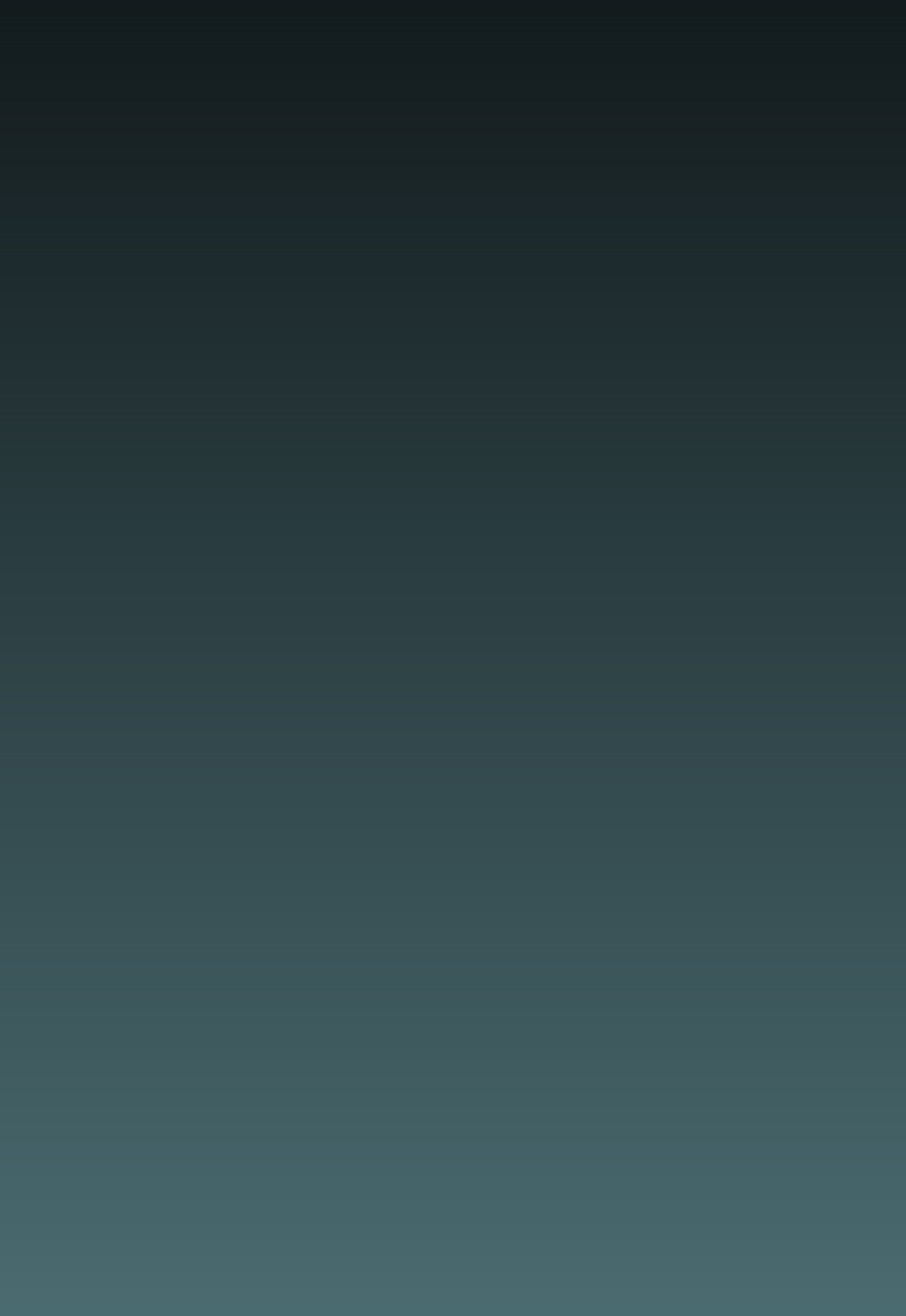 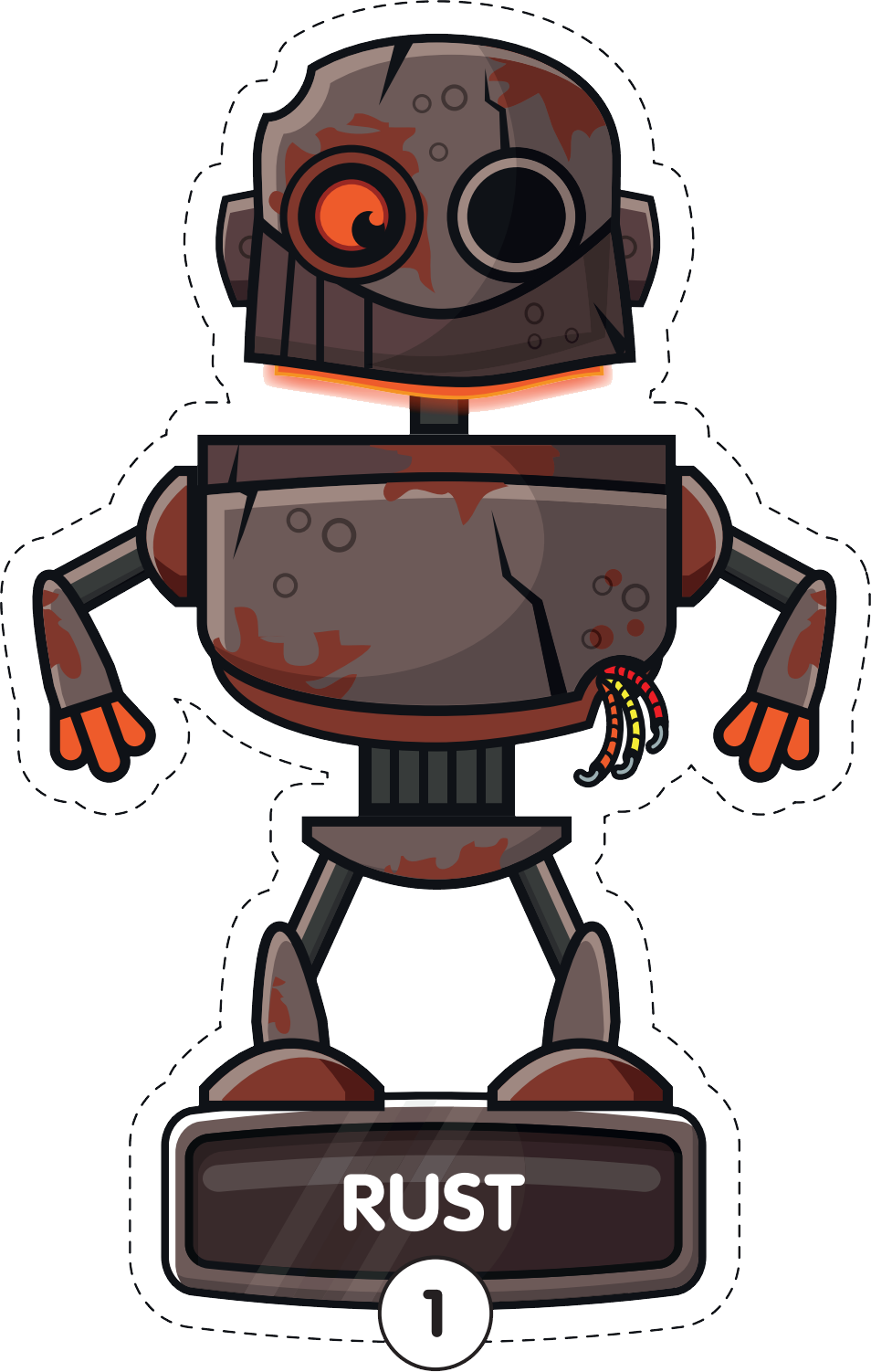 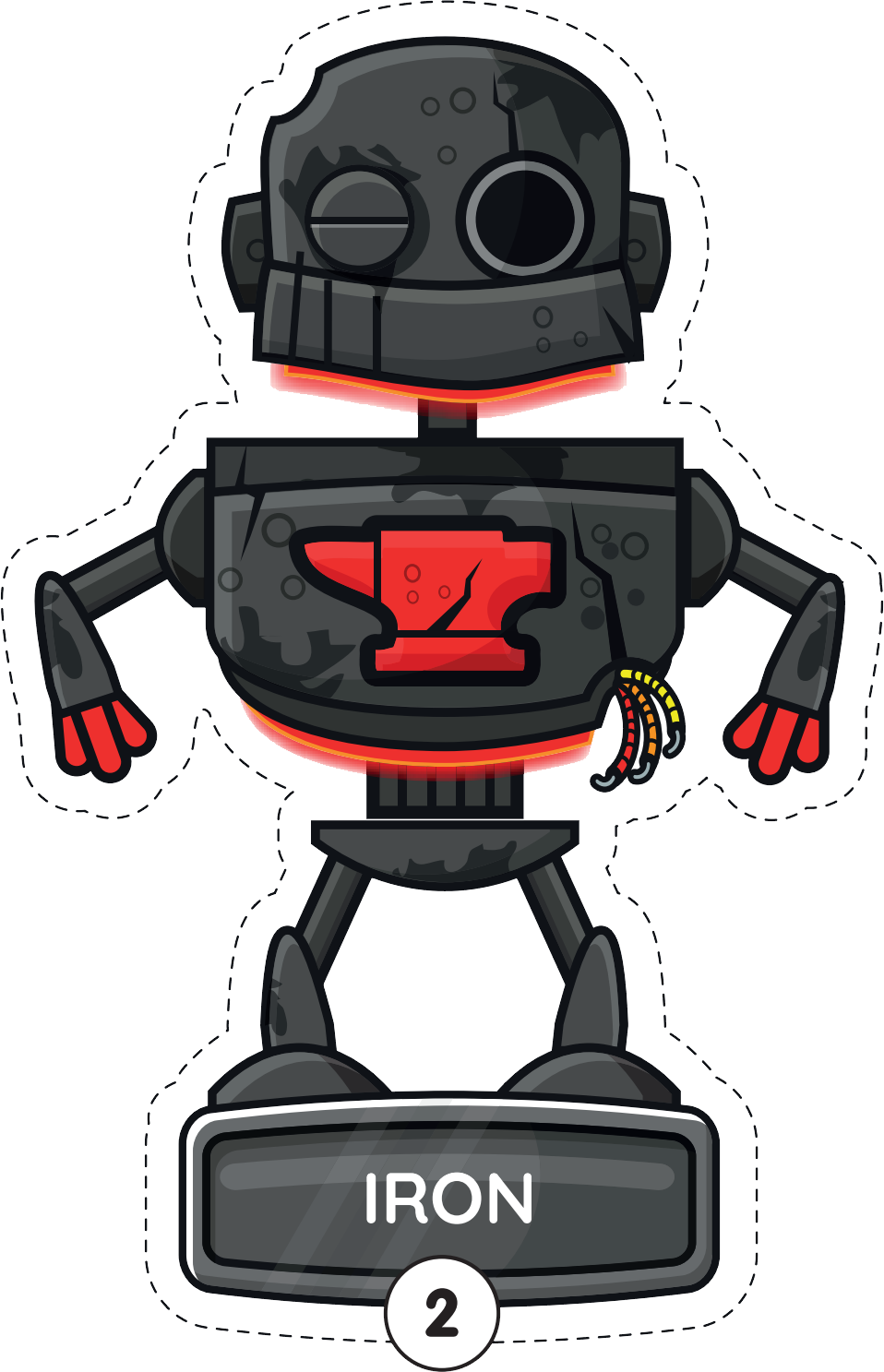 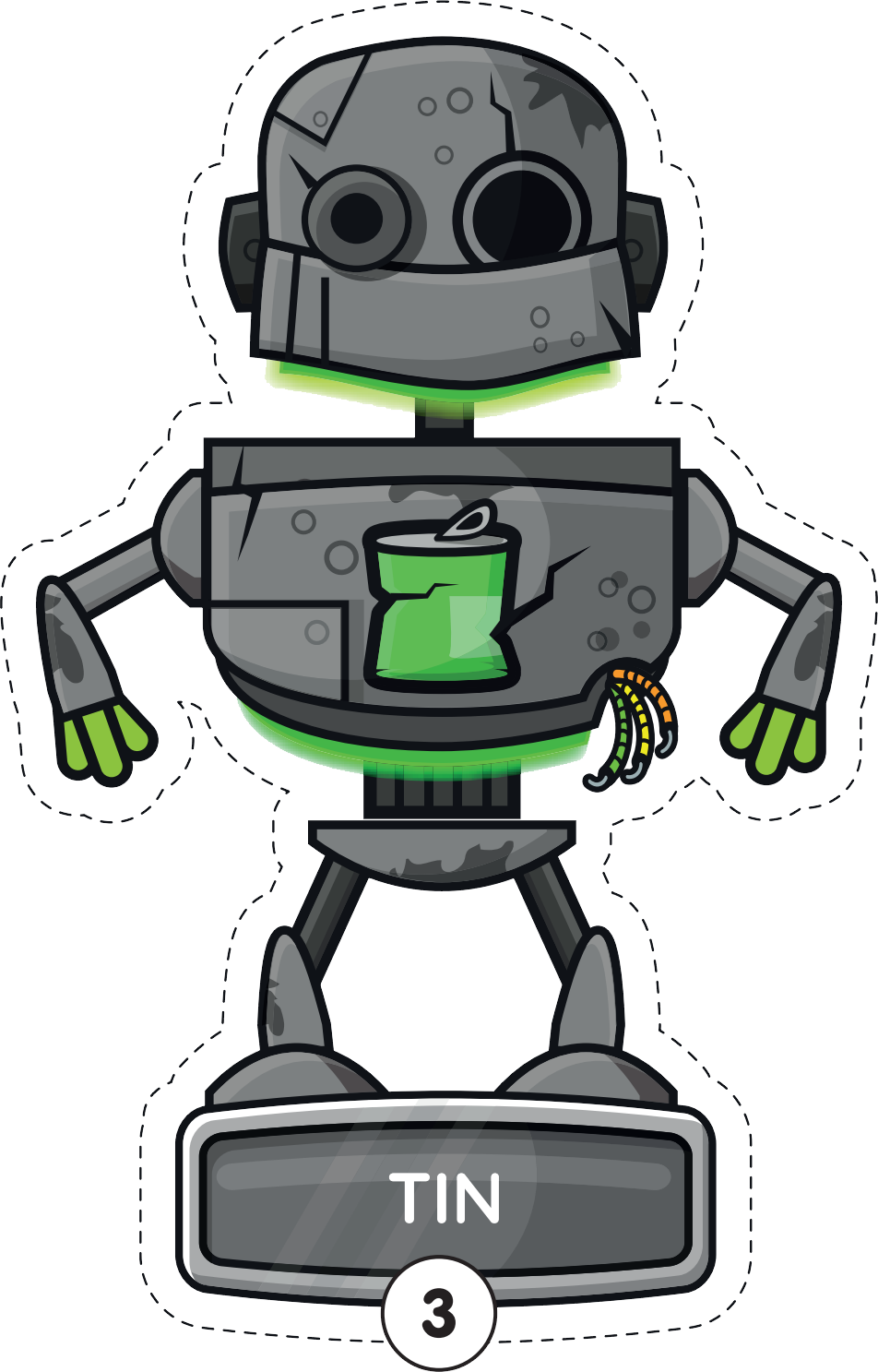 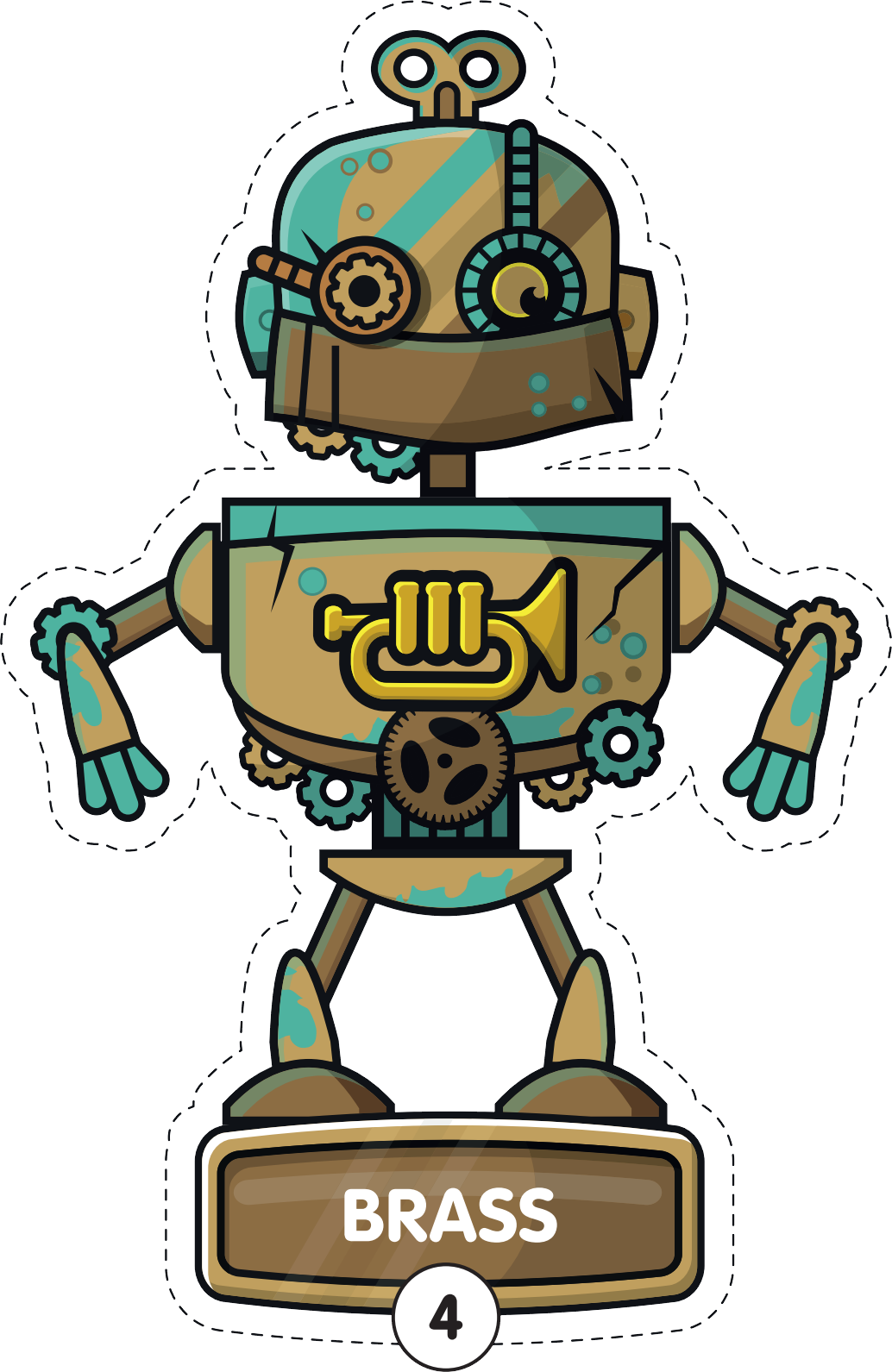 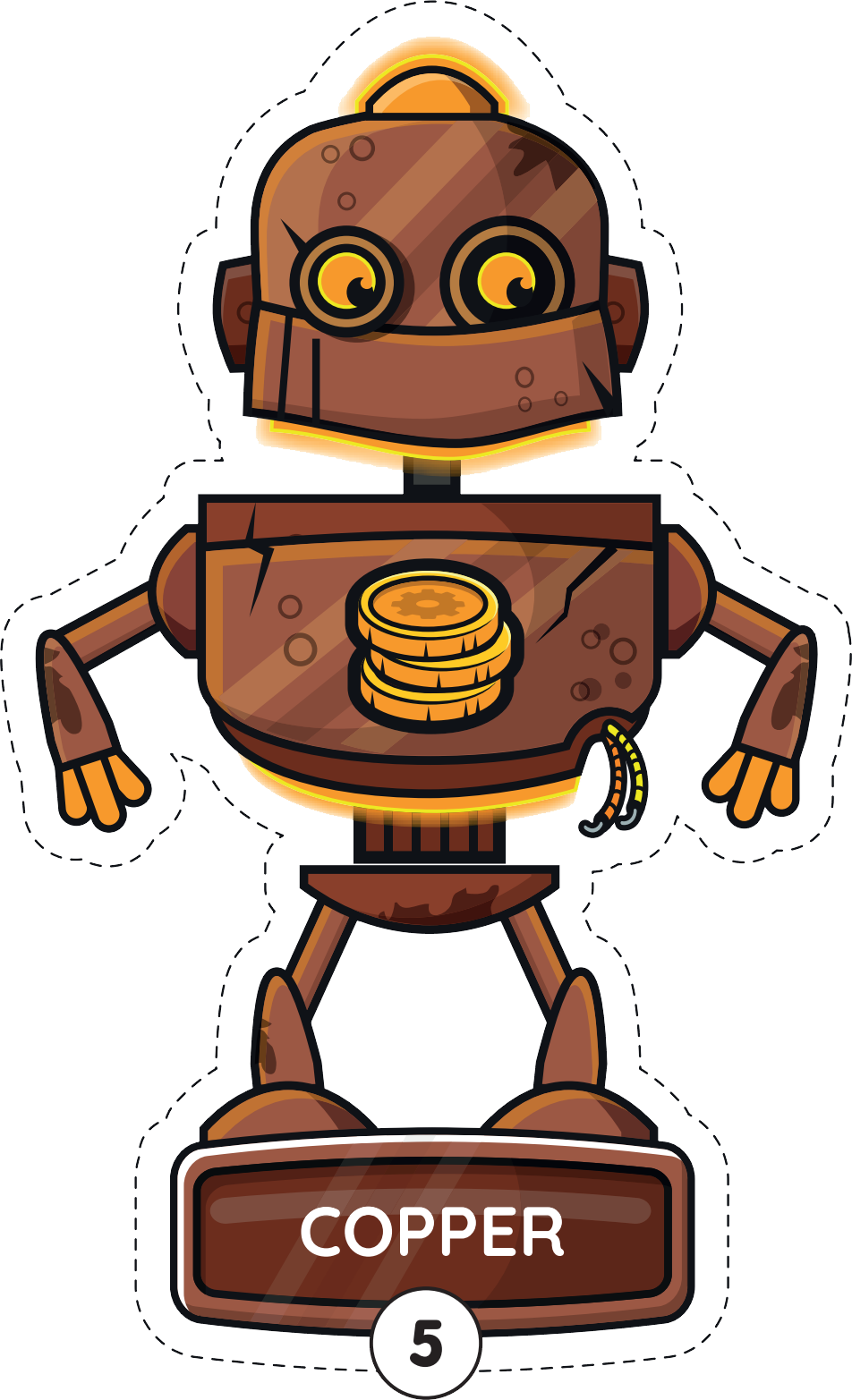 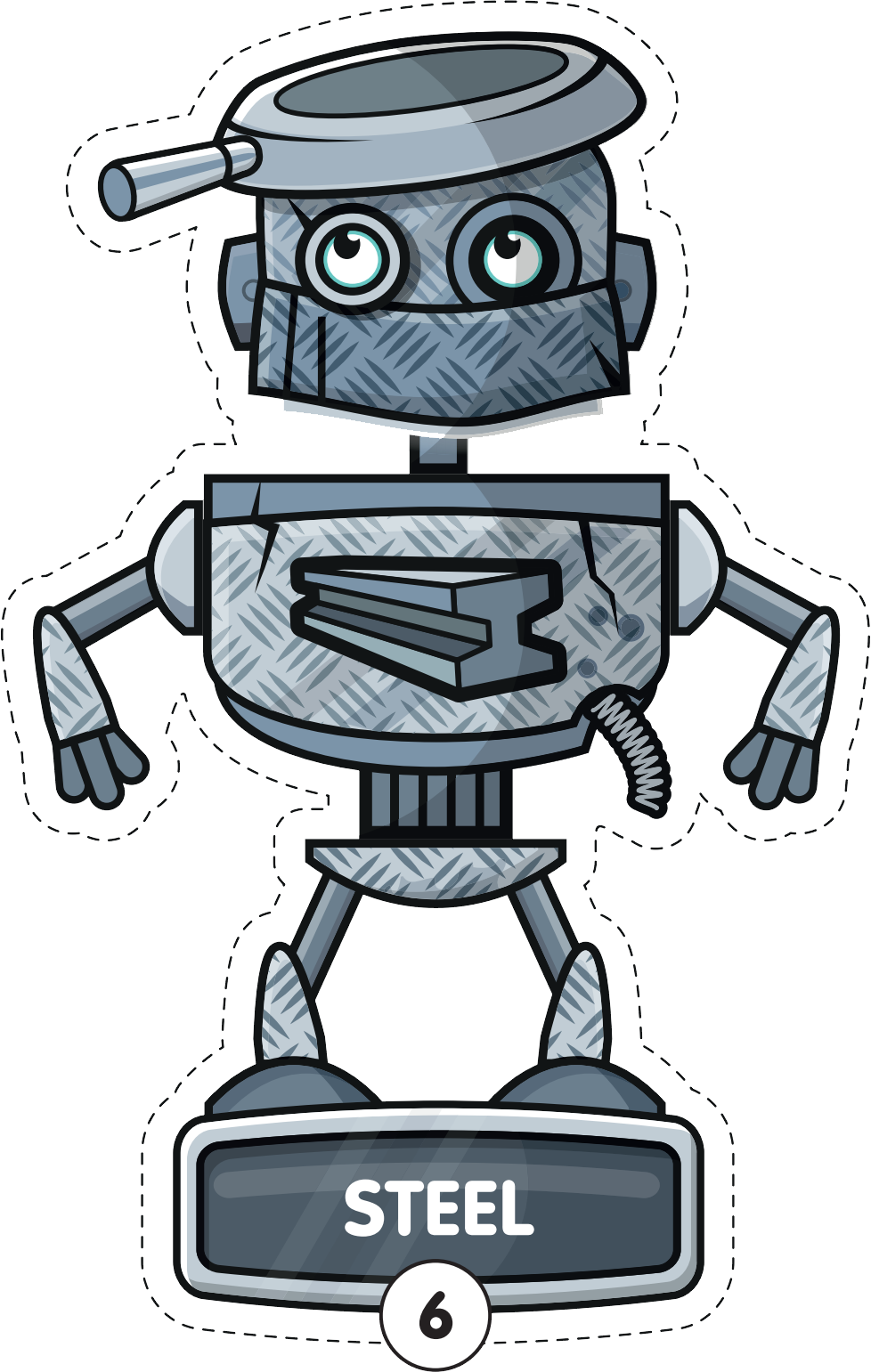 [Menu]
Here is Rusty upgrading at the end of each Stage.
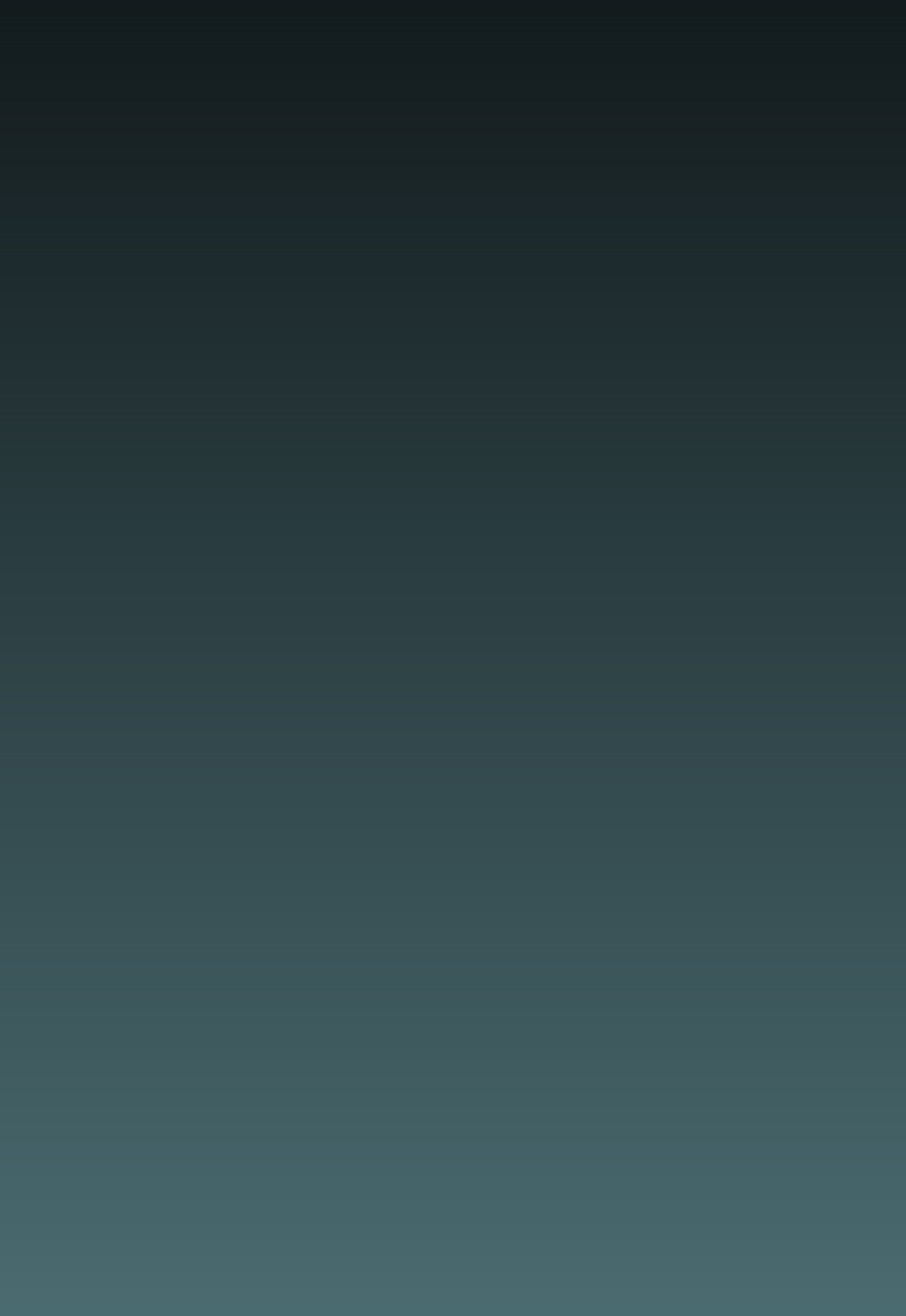 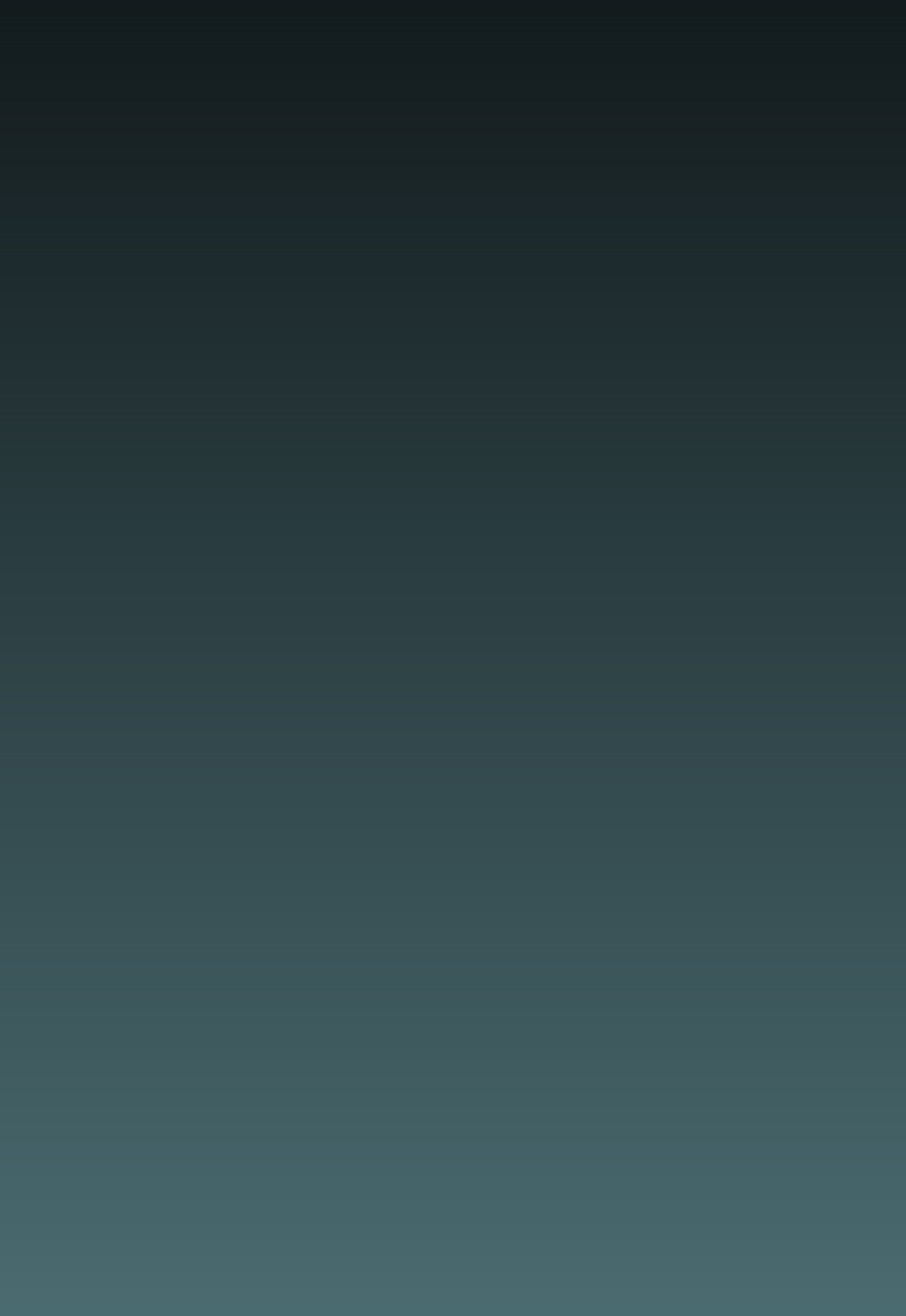 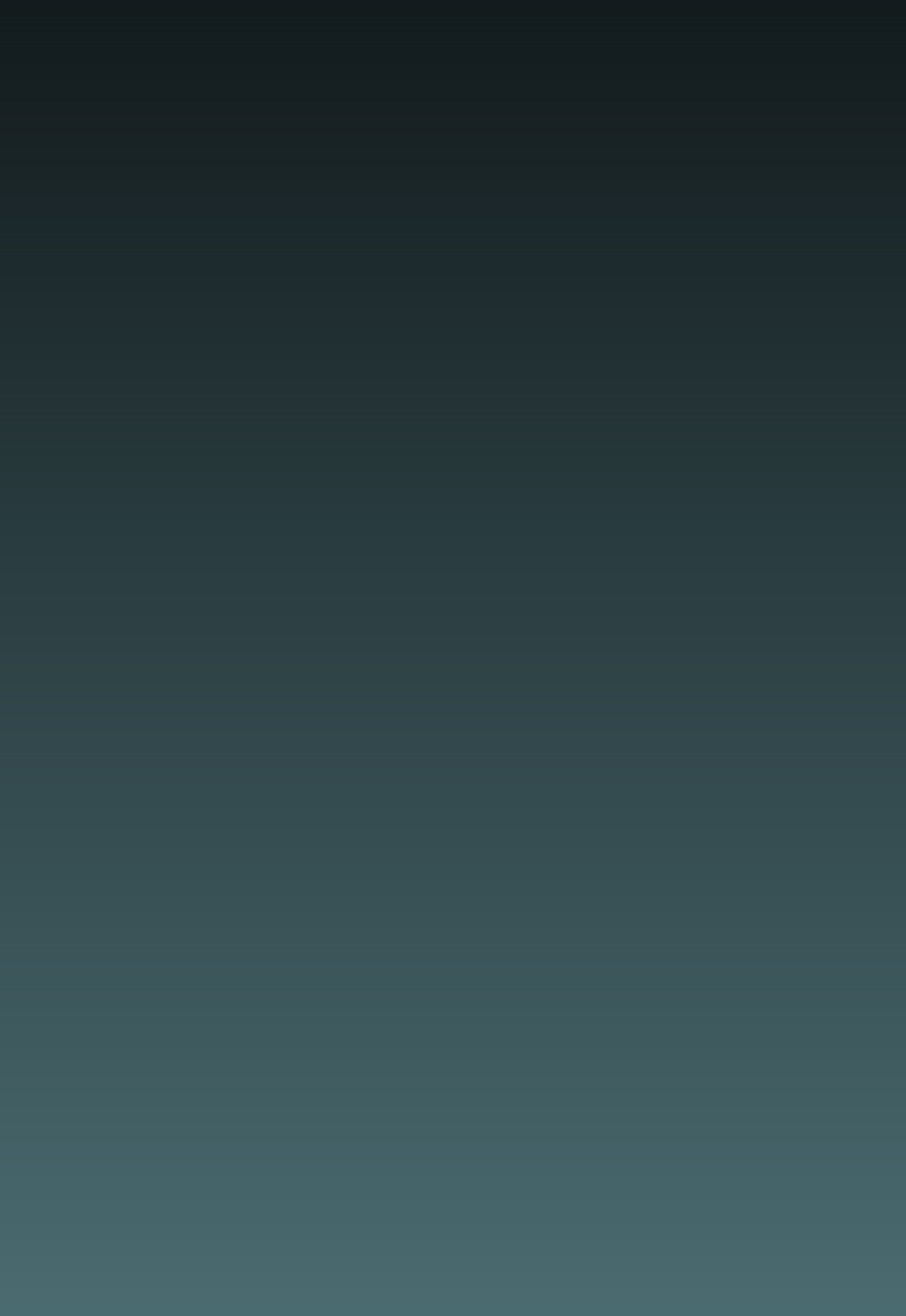 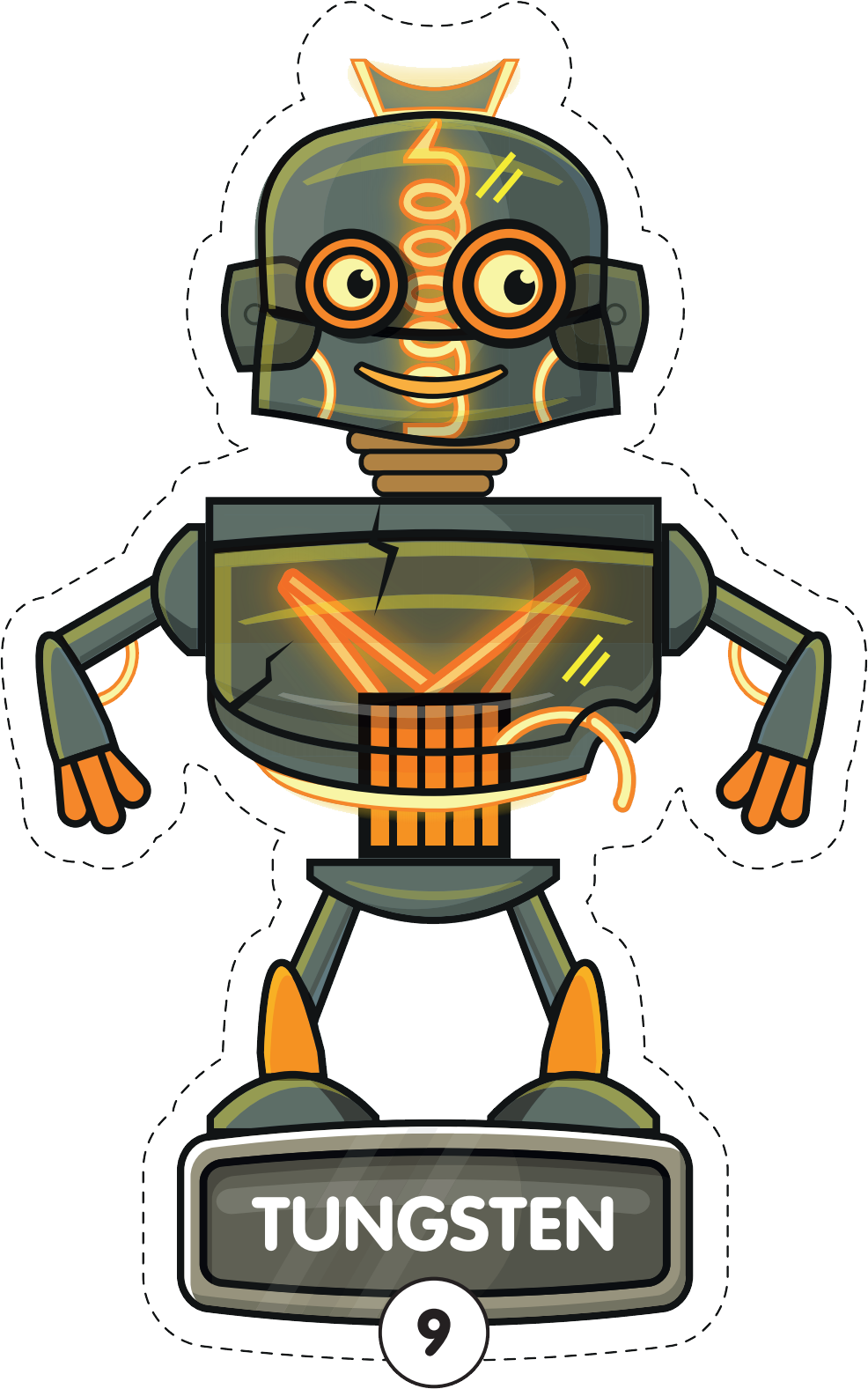 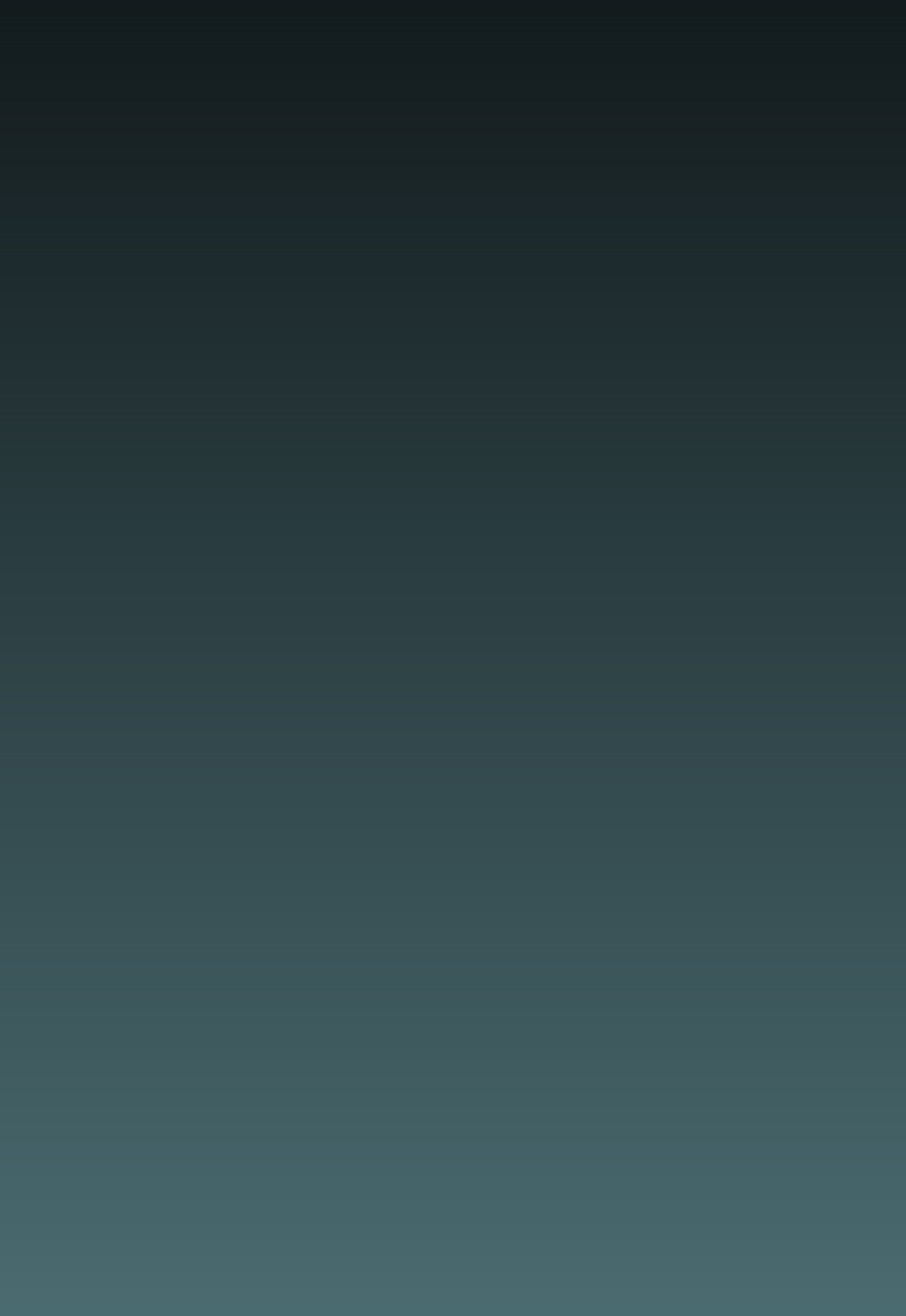 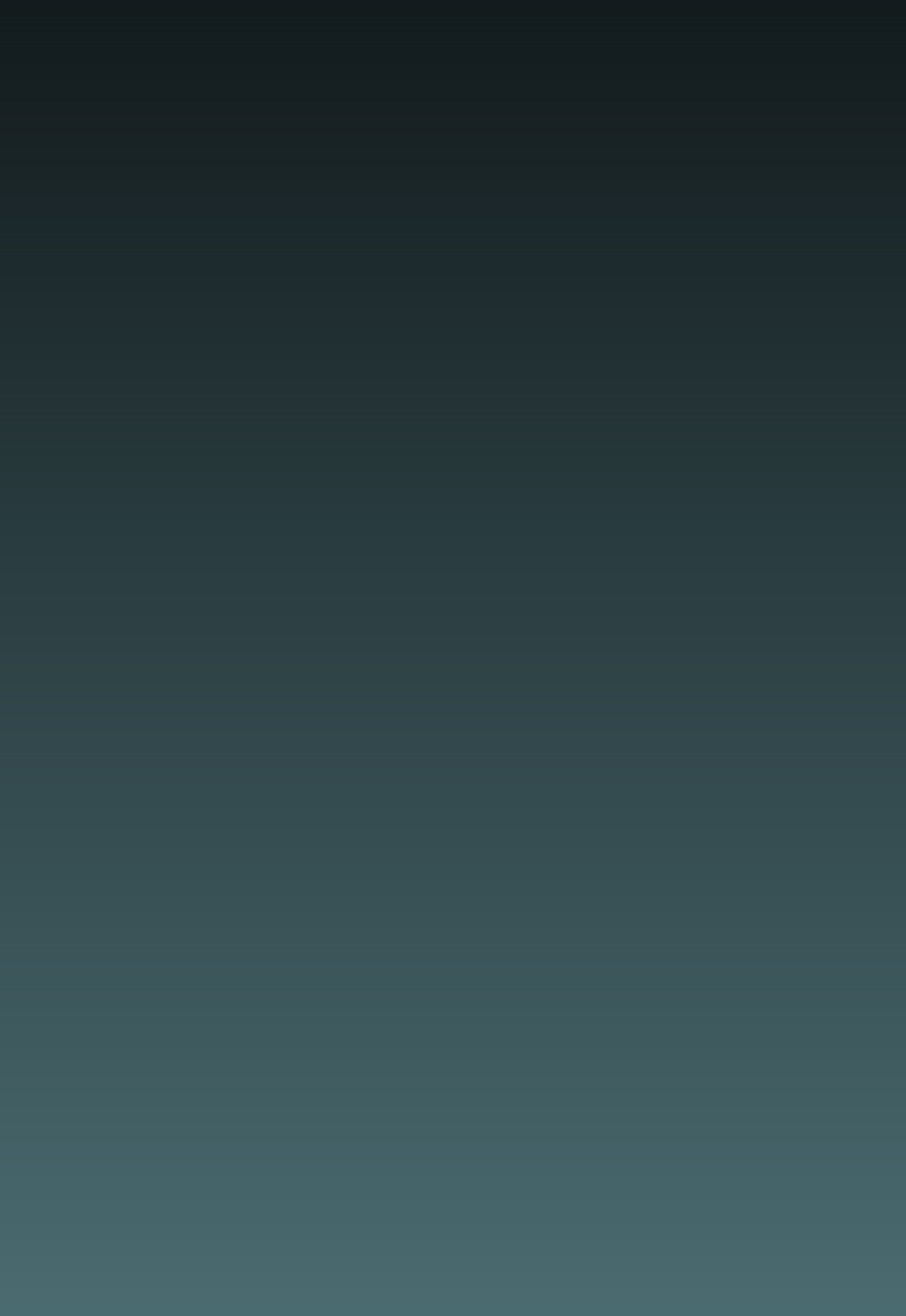 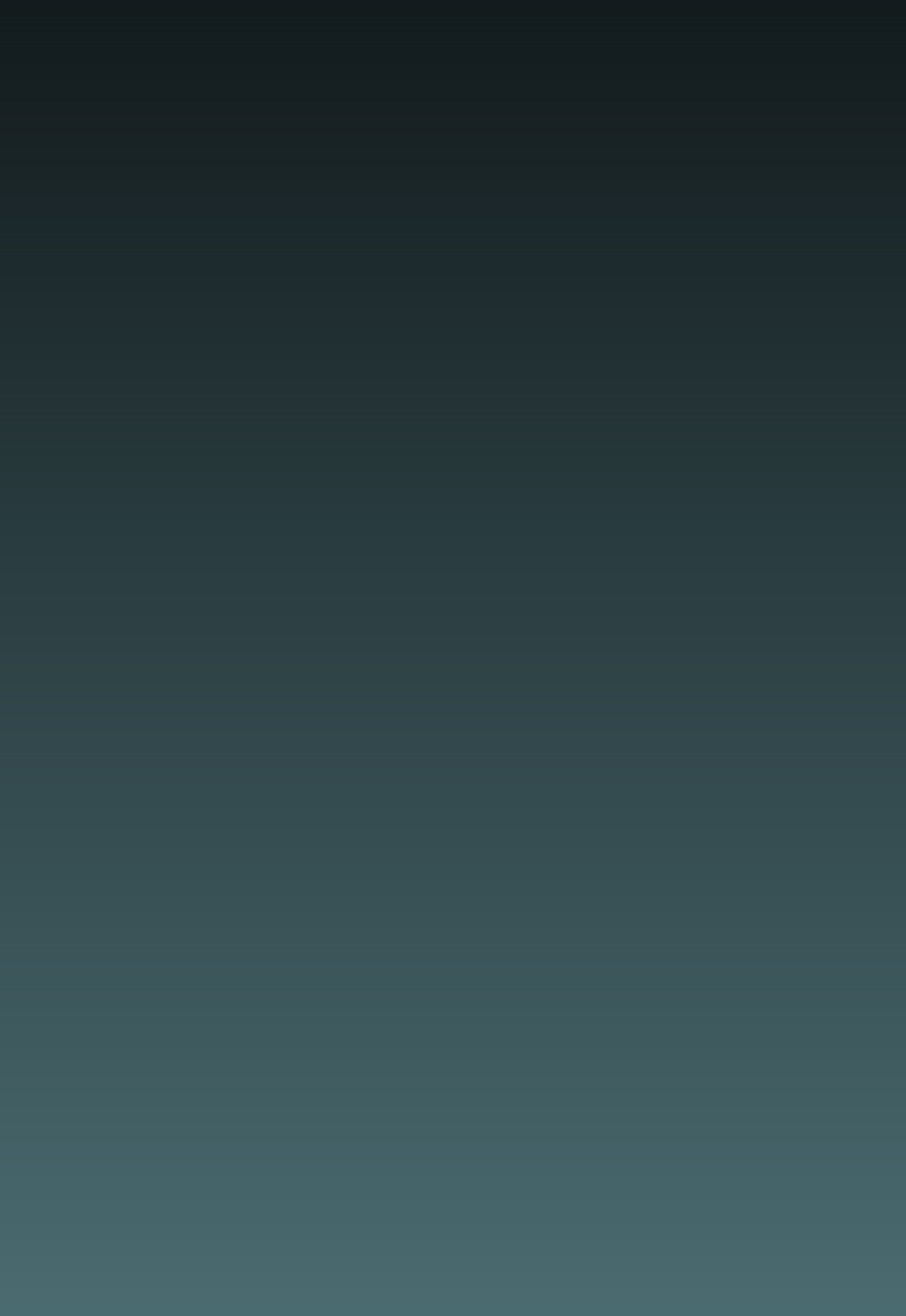 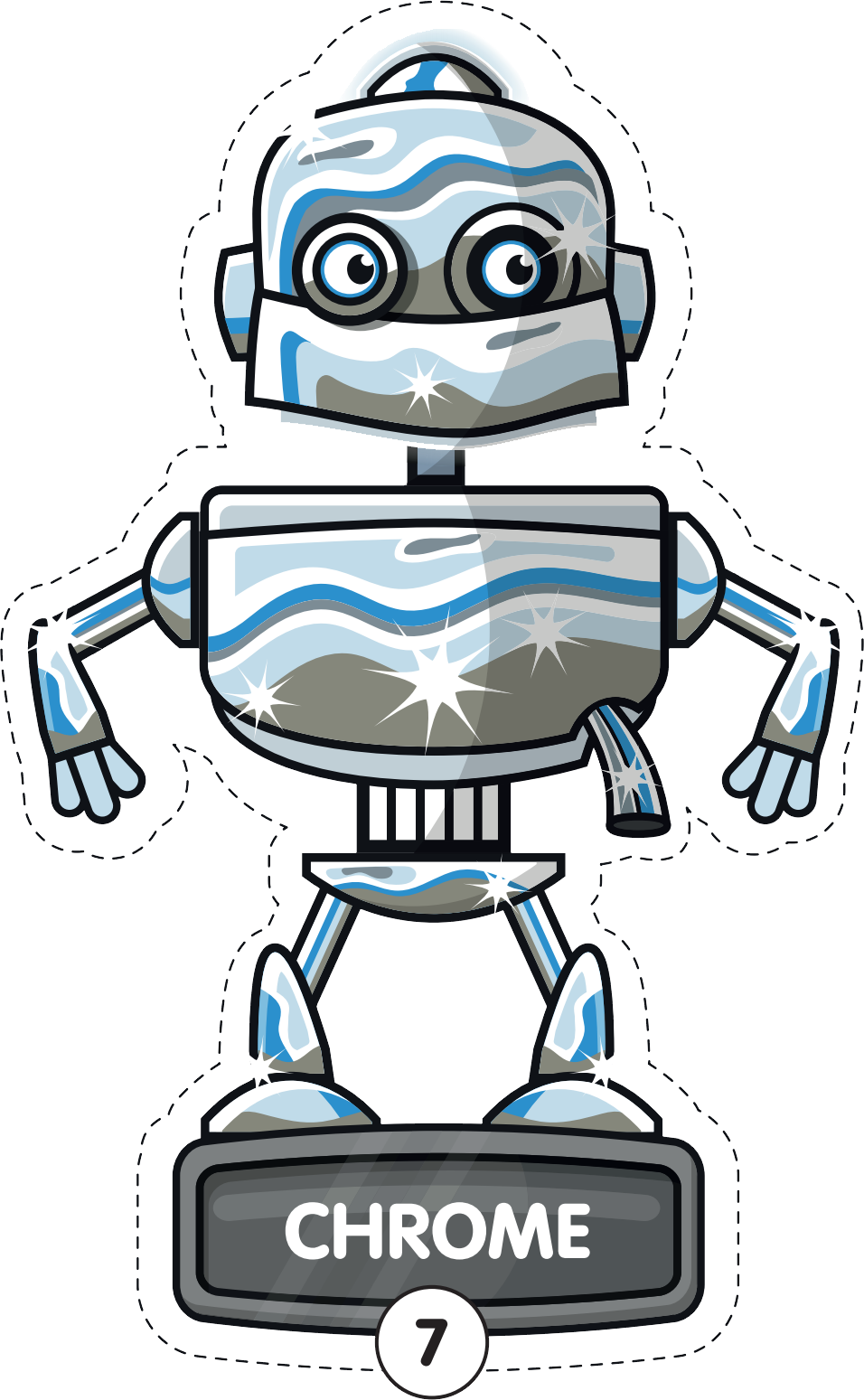 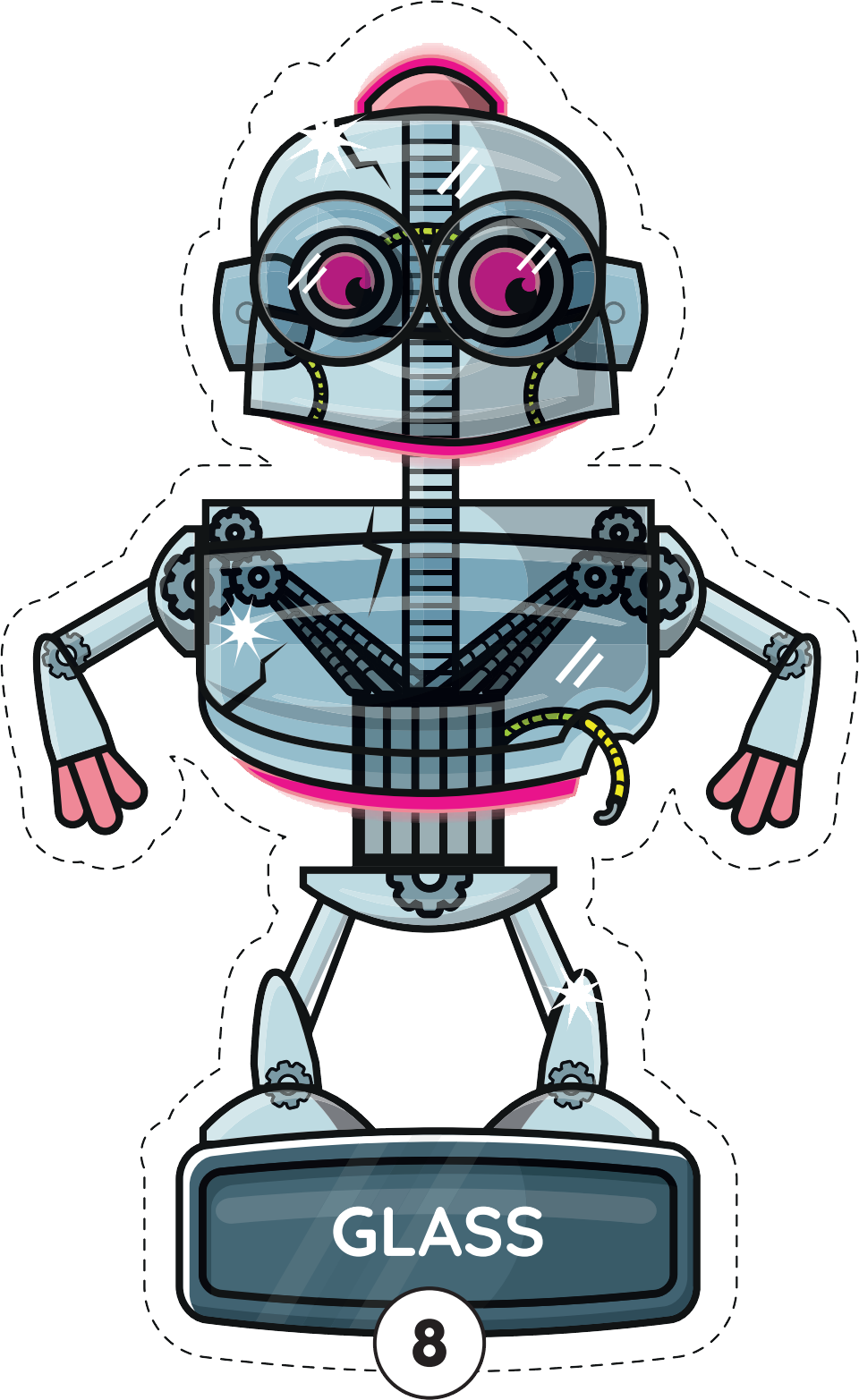 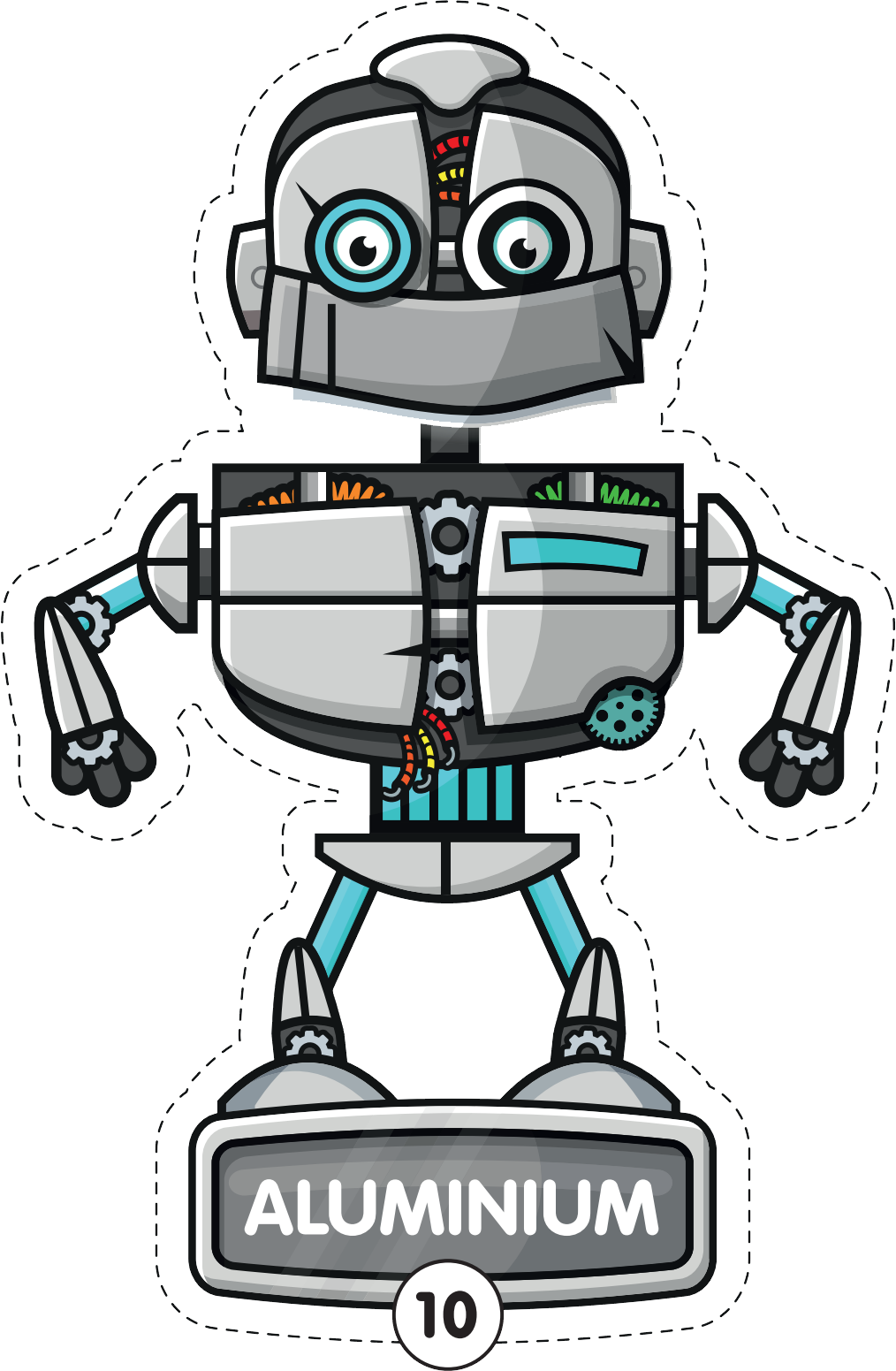 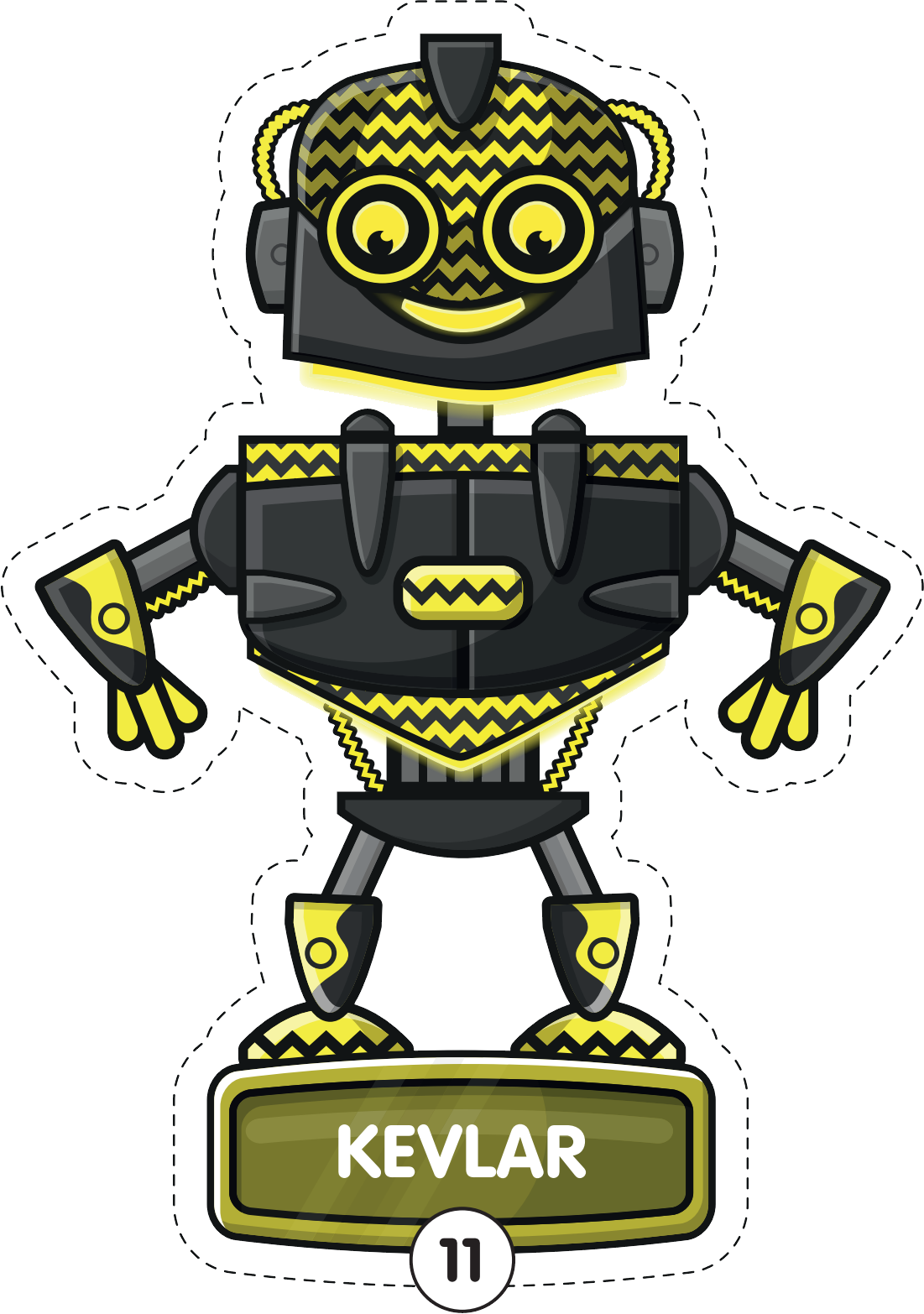 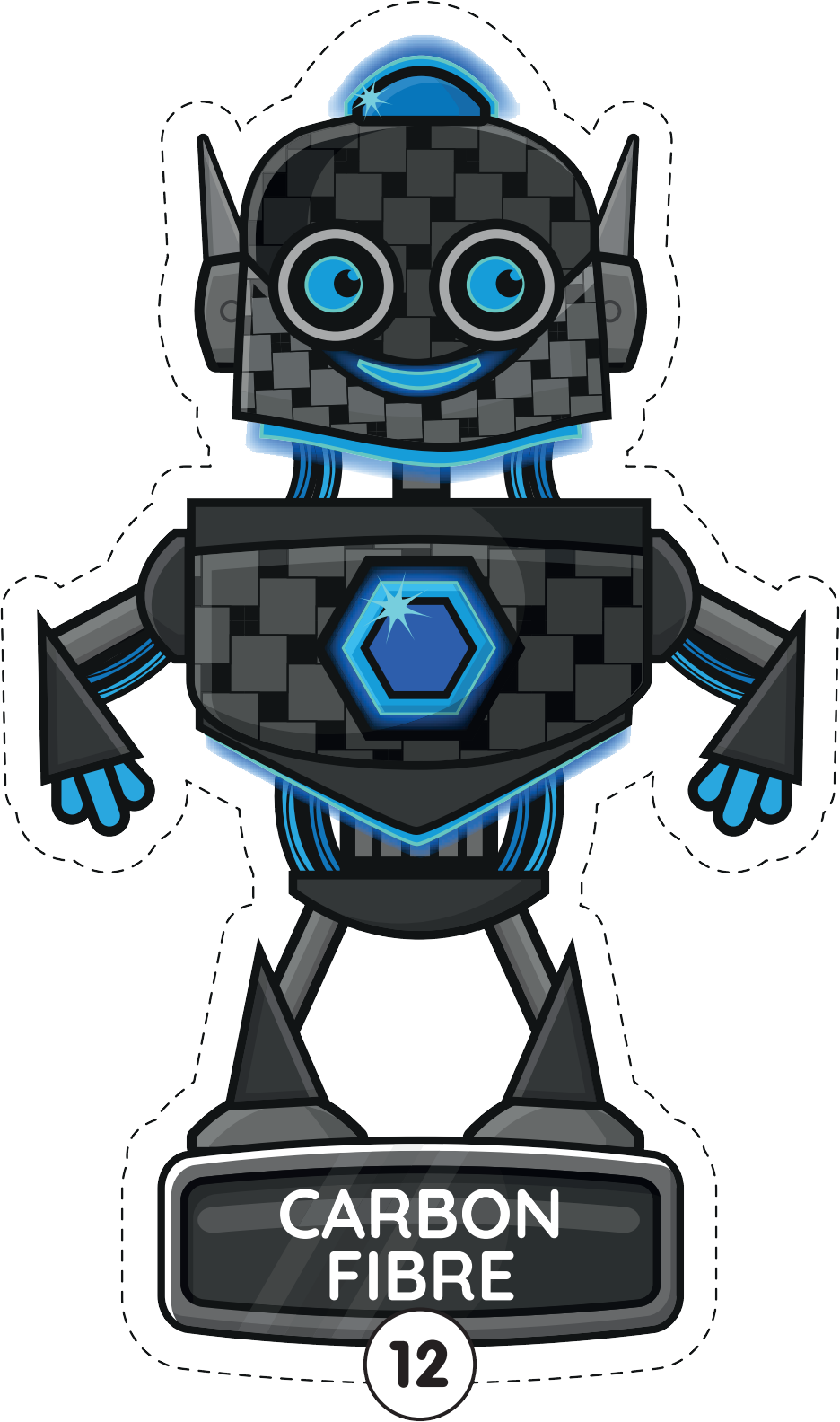 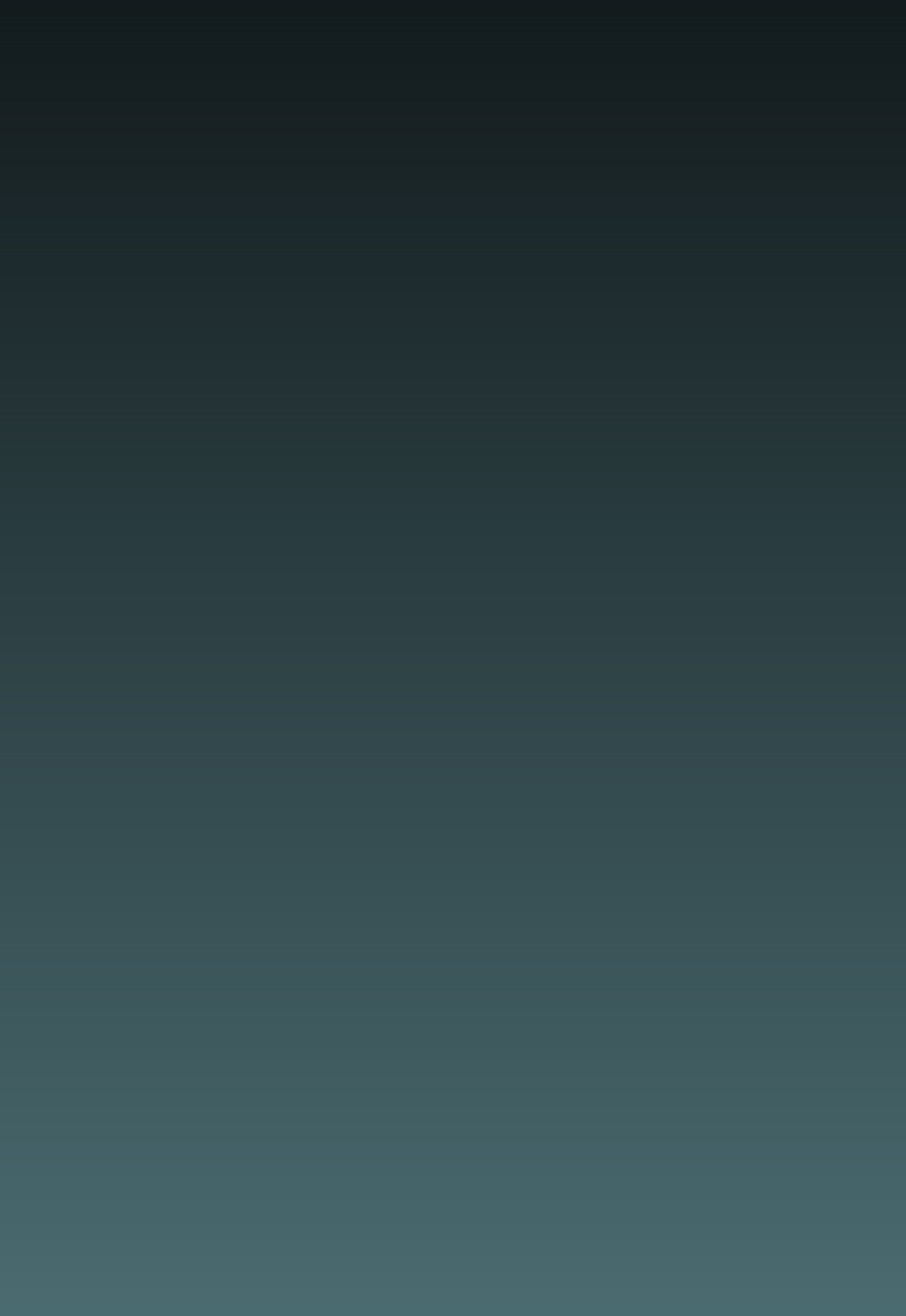 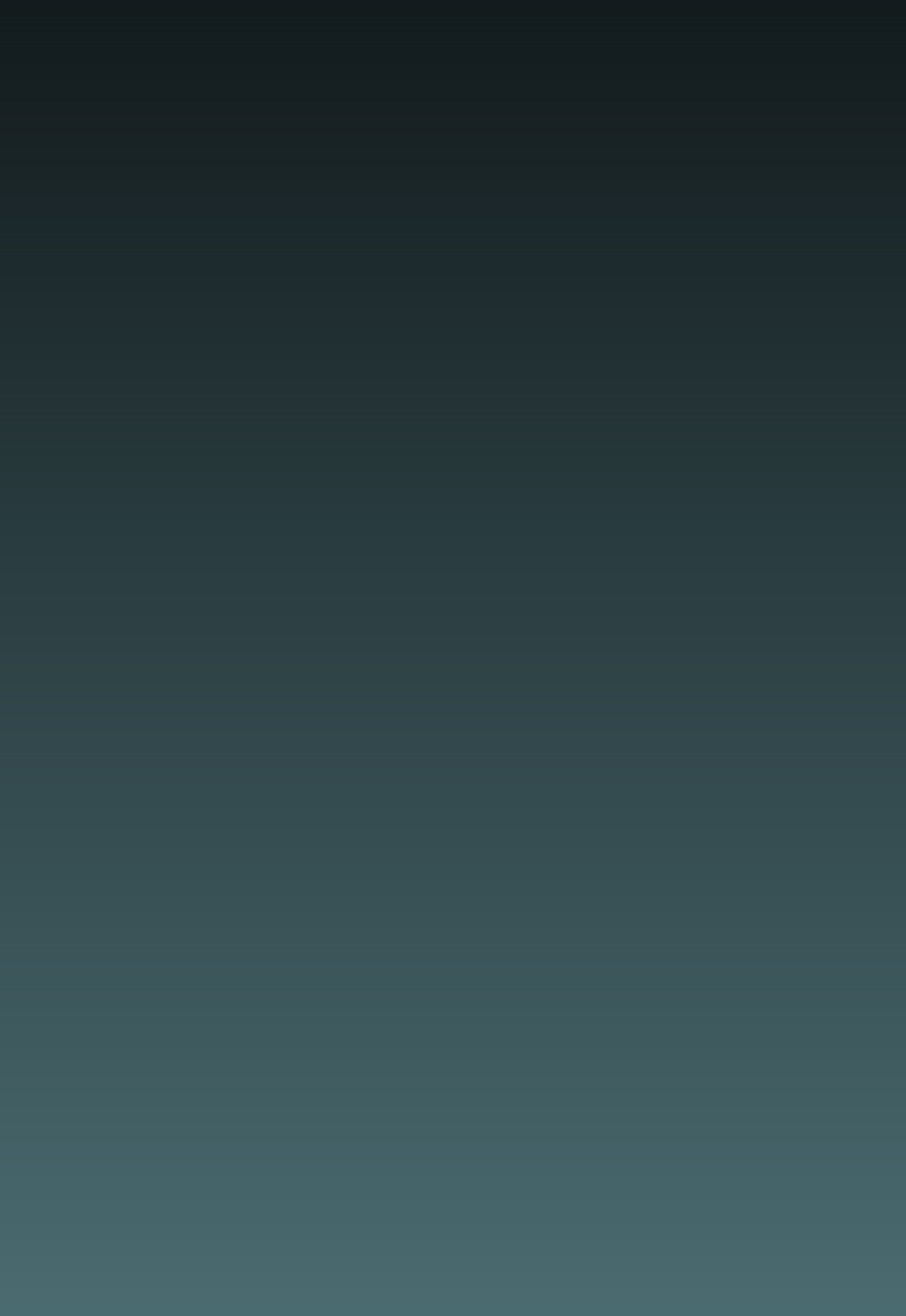 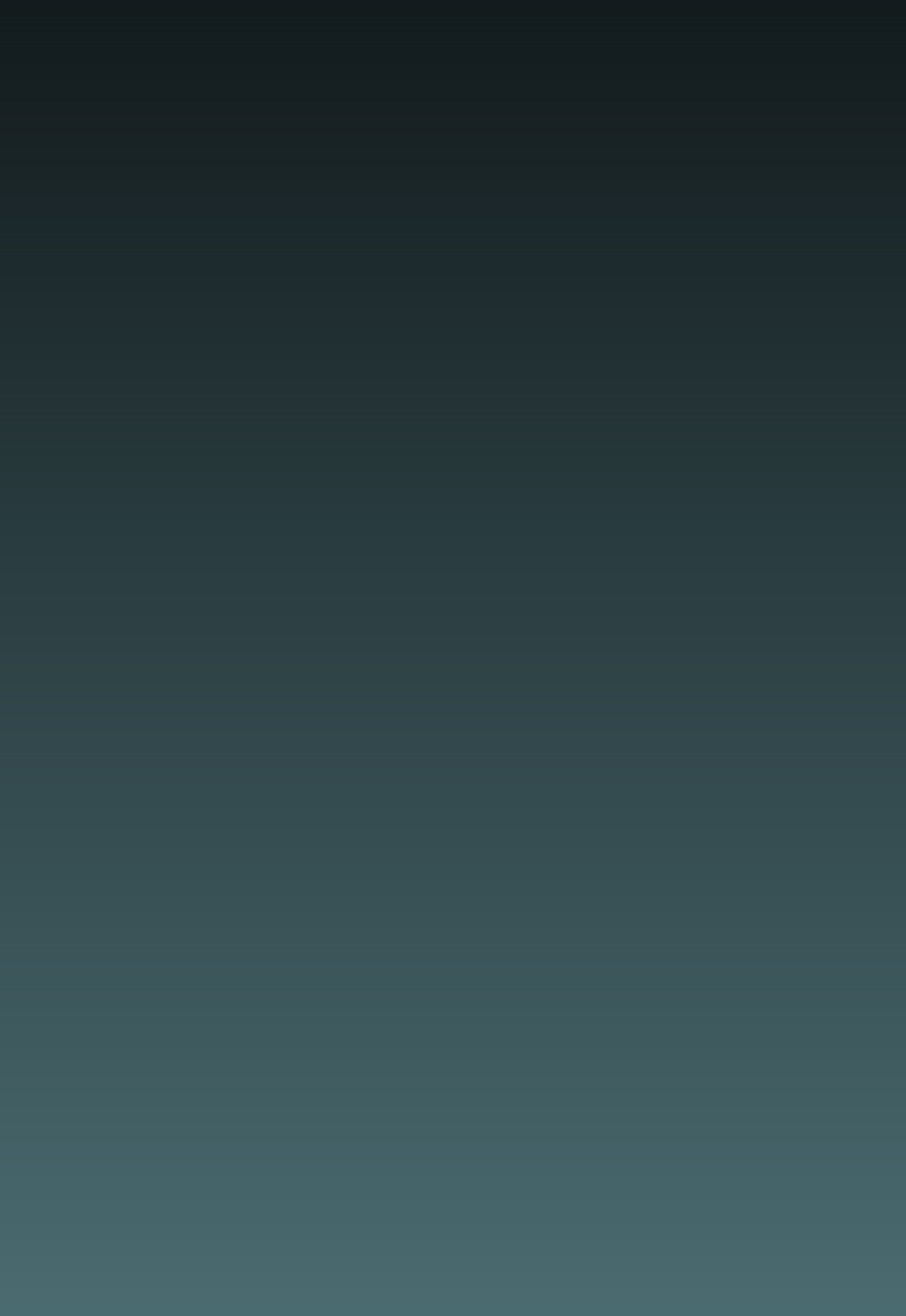 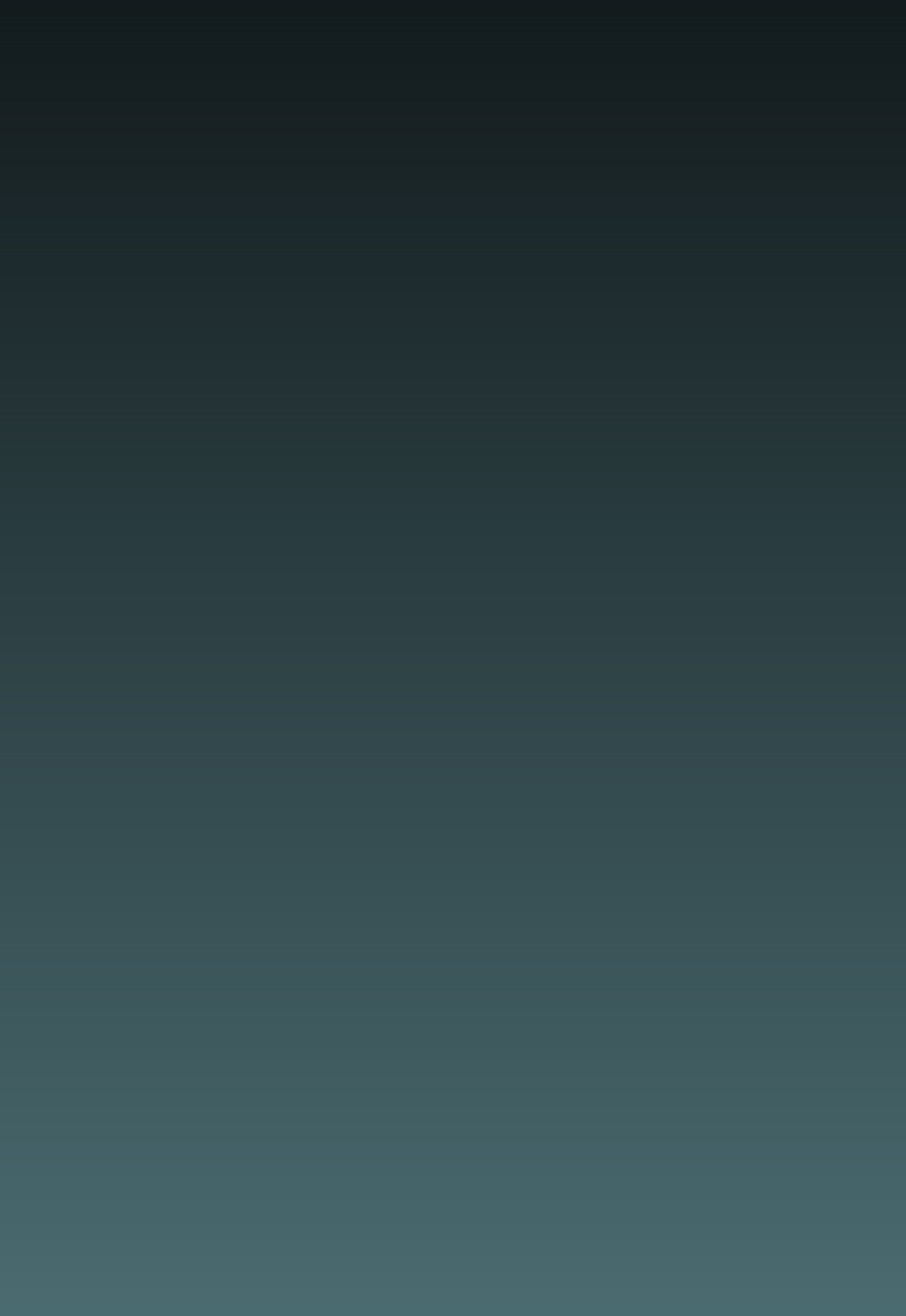 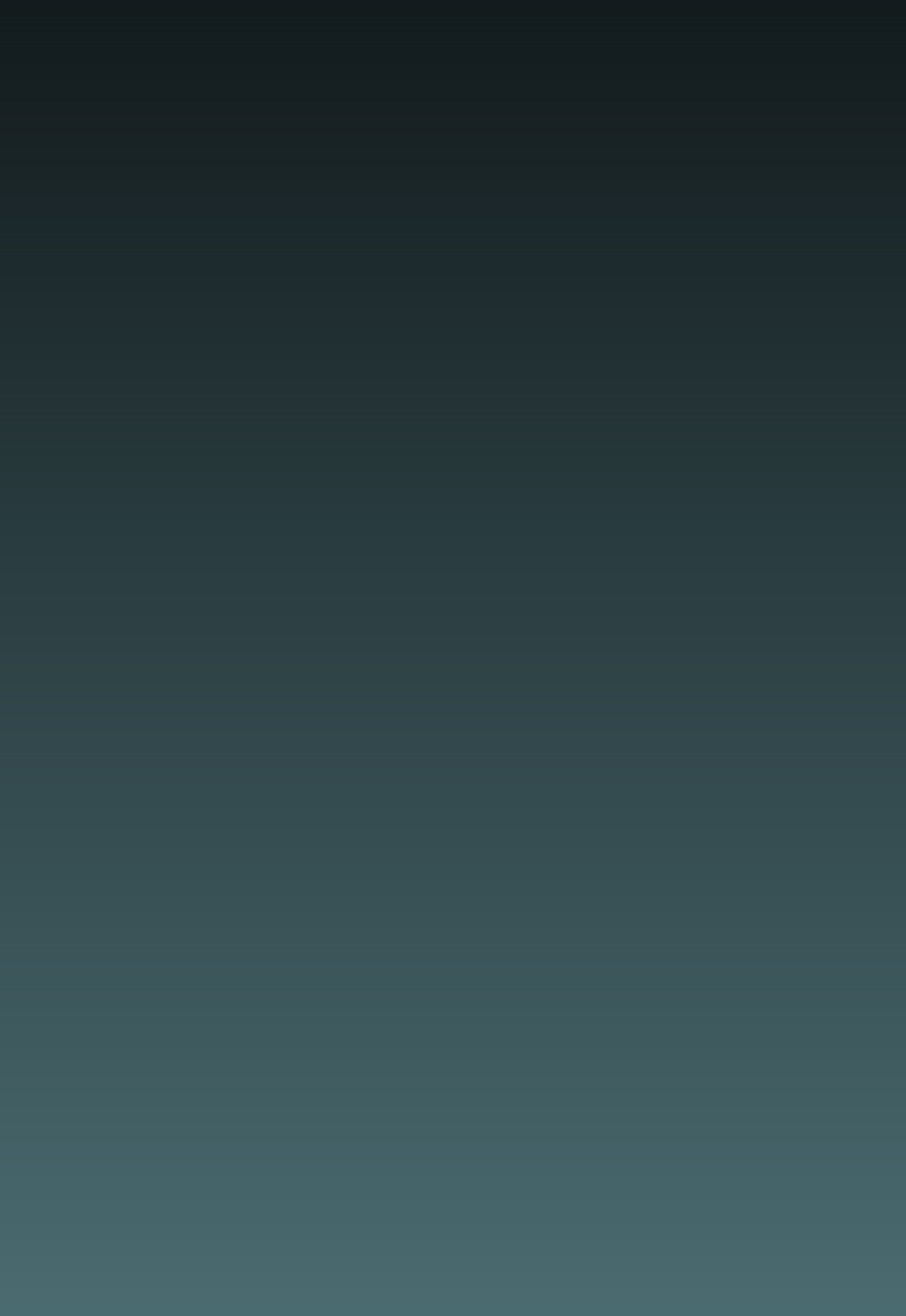 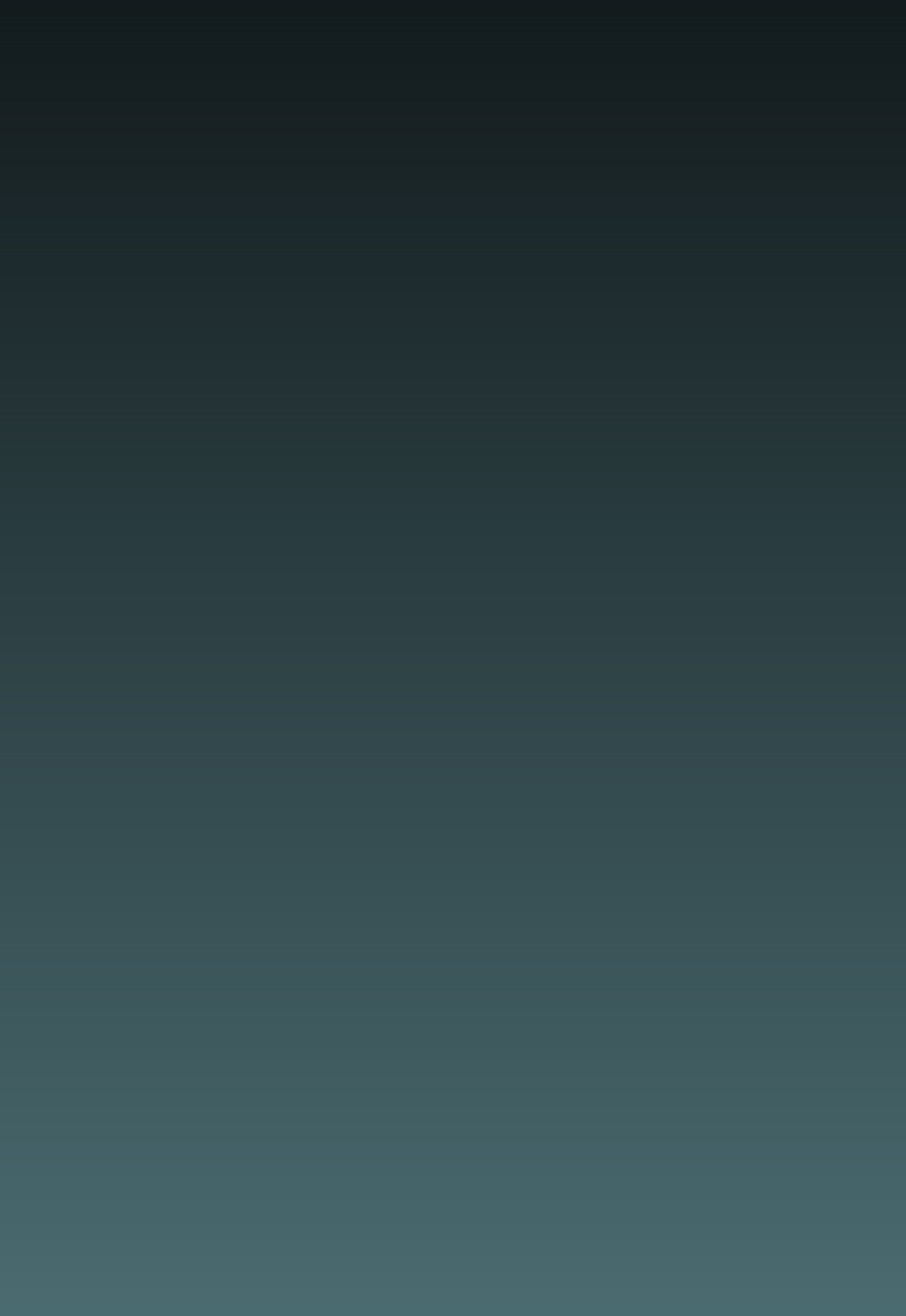 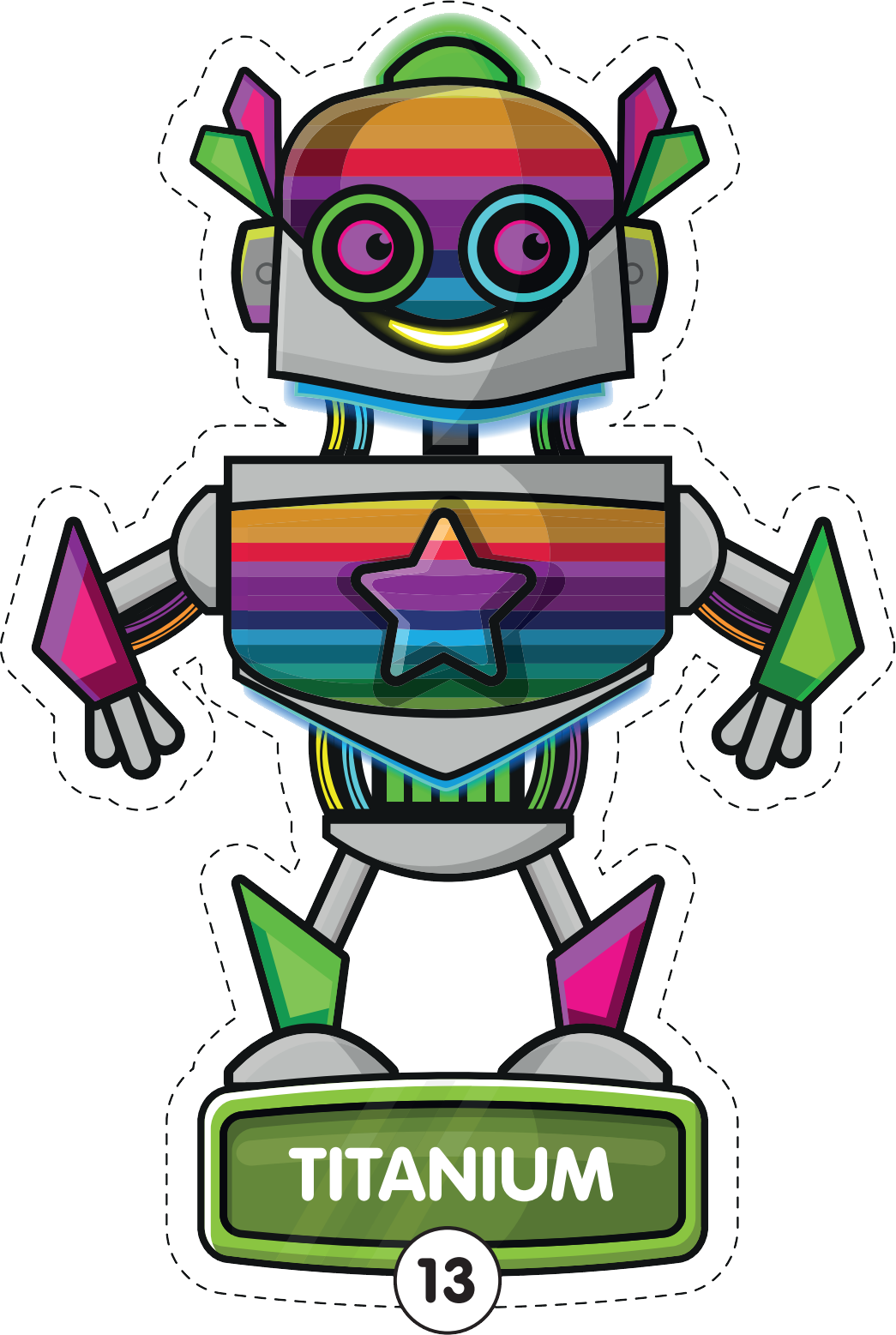 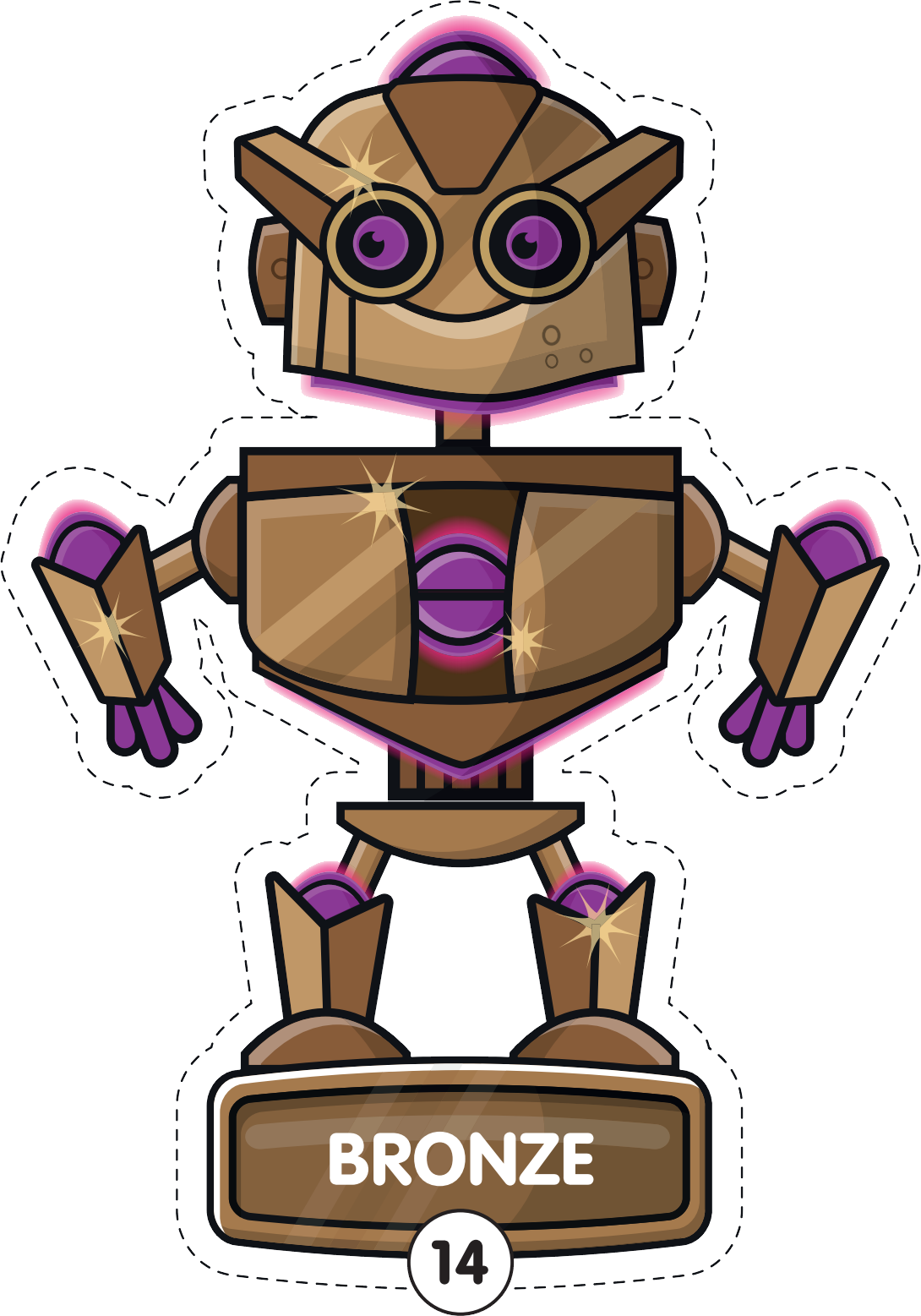 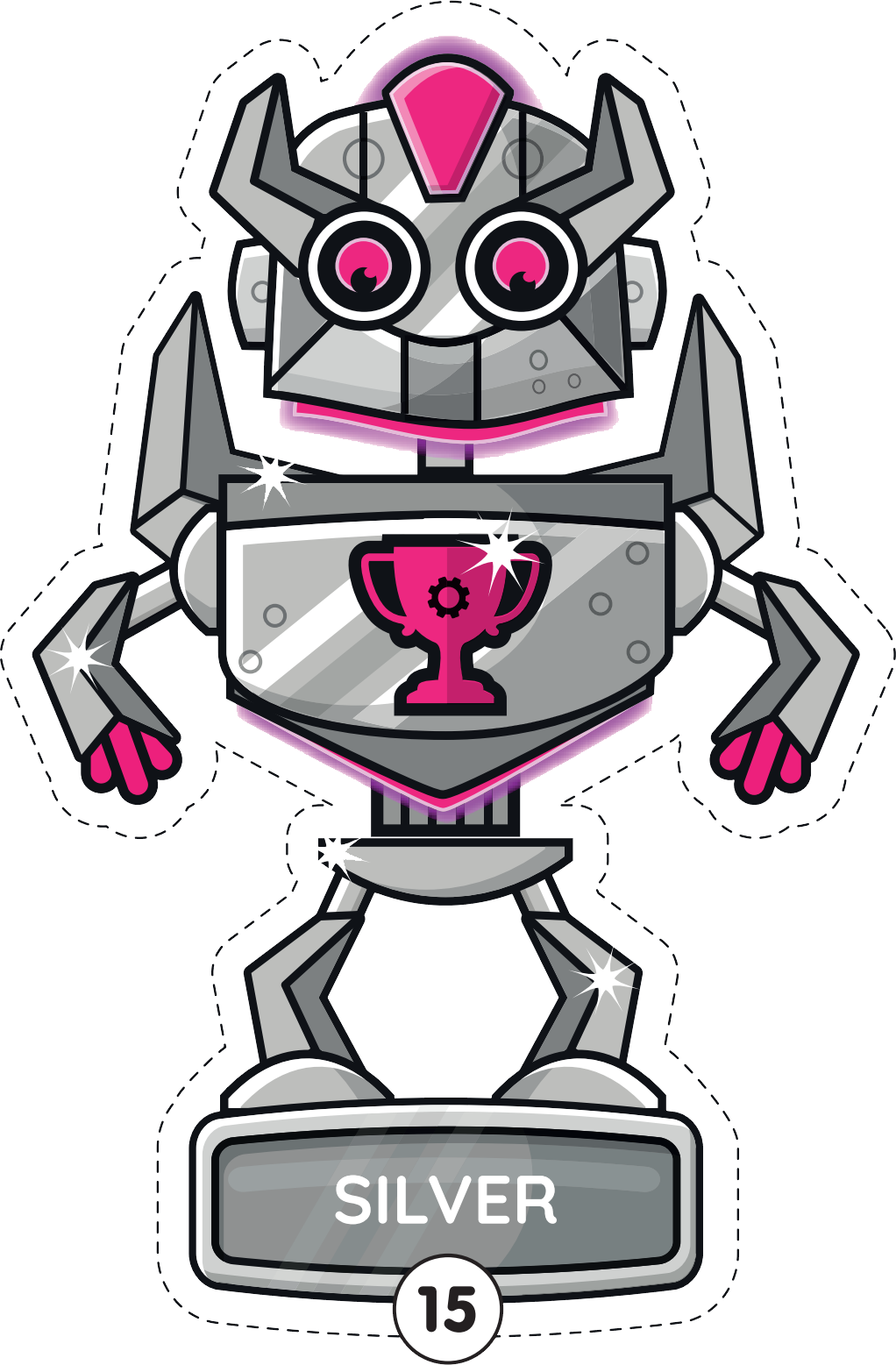 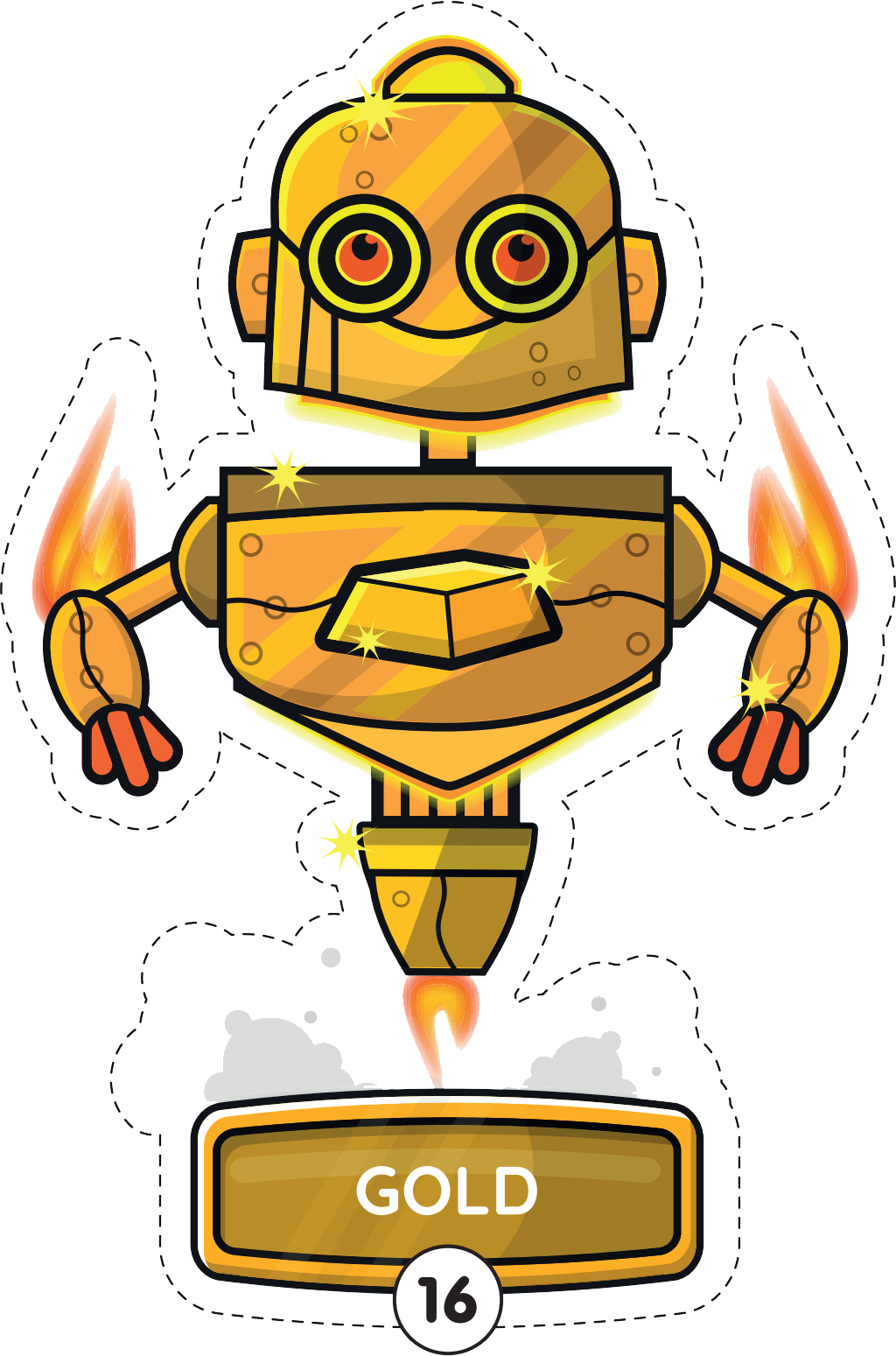 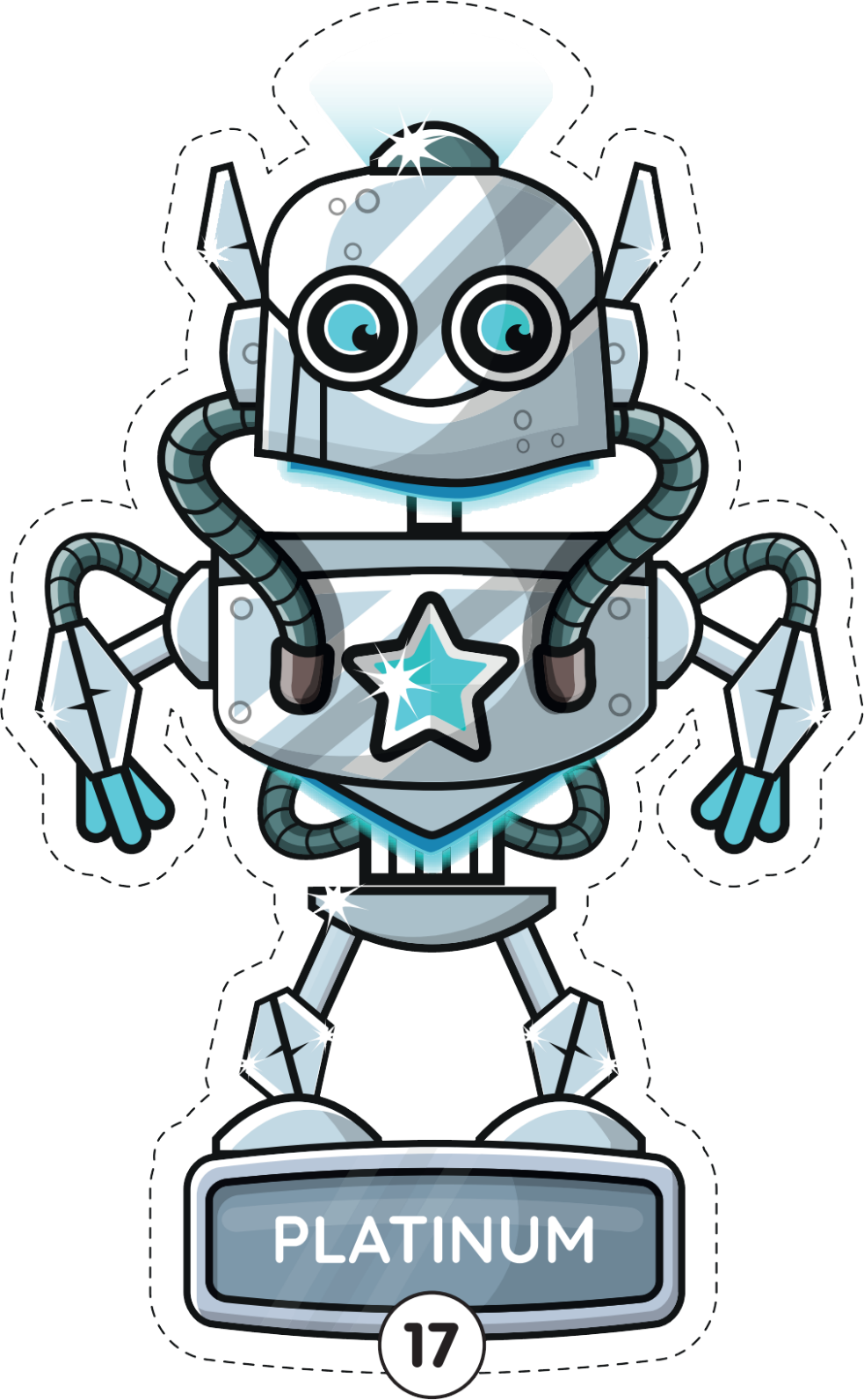 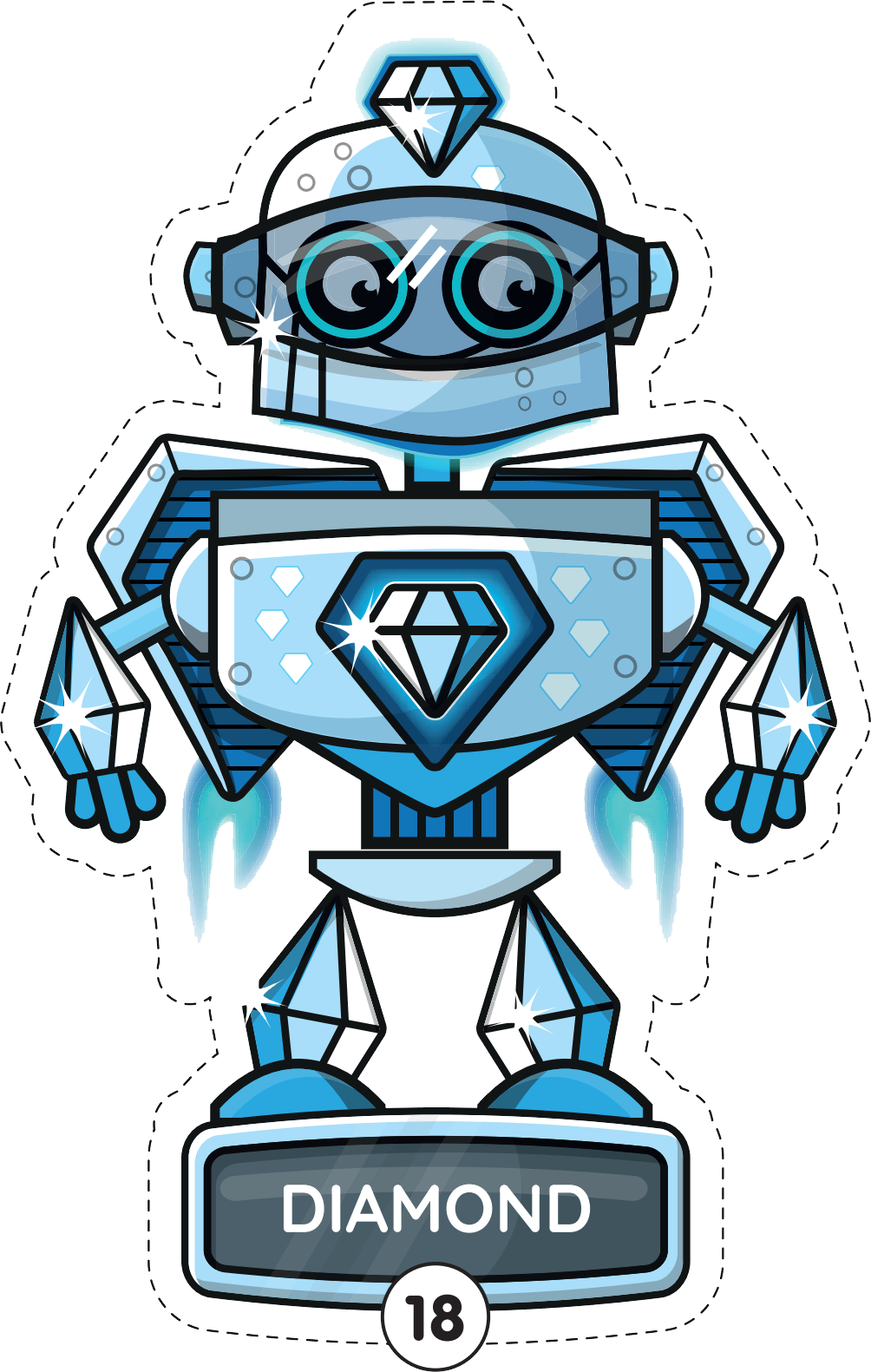 [Speaker Notes: The full transformation from Rust to Diamond! Just for fun 
Feel free to skip this slide if you want to save time.]
[Menu]
At this point, it’s usually a good time to get the pupils logging in.

They need to navigate to play.numbots.com
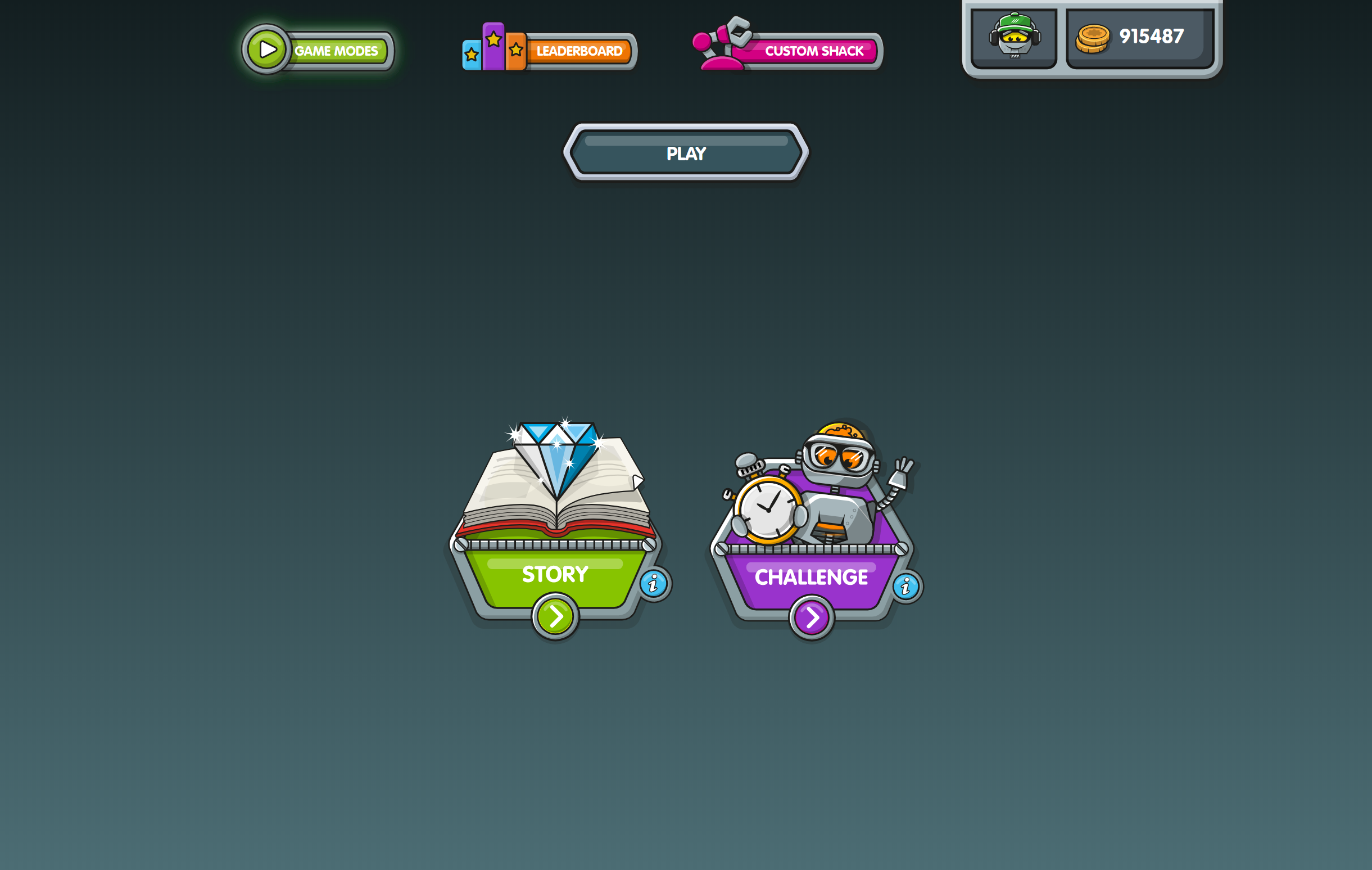 [Menu]
Click on Challenge
[Speaker Notes: Challenge mode example. Feel free to skip this slide if you want to save time.]
[Menu]
Correctly answer as many as you can
20 levels
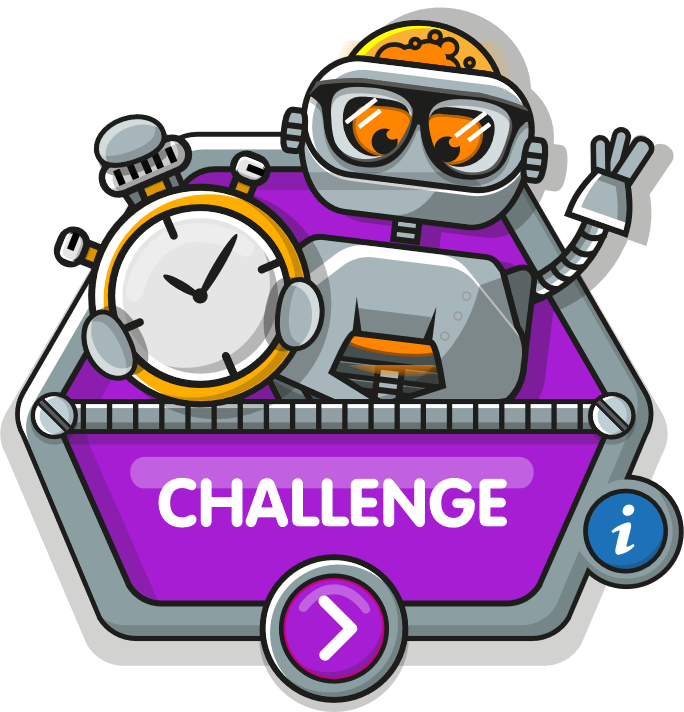 Different skills
Correctly answering 12 questions unlocks next level
60 seconds
[Speaker Notes: Challenge mode is about speedy correct answers on different skills.
Remember, Challenge mode is locked to start with and can only be unlocked by getting to a certain point in Story mode.
You start in Challenge level 1. To unlock the next level, you need to correctly answer 12 questions in a minute.
Each time you play a Challenge level it lasts 60 seconds. The objective is to correctly answer as many as you can.]
[Menu]
Logging In
[Speaker Notes: This section is for when the children are in front of a device.]
[Menu]
Watch closely so that you know what to do.
Logging In
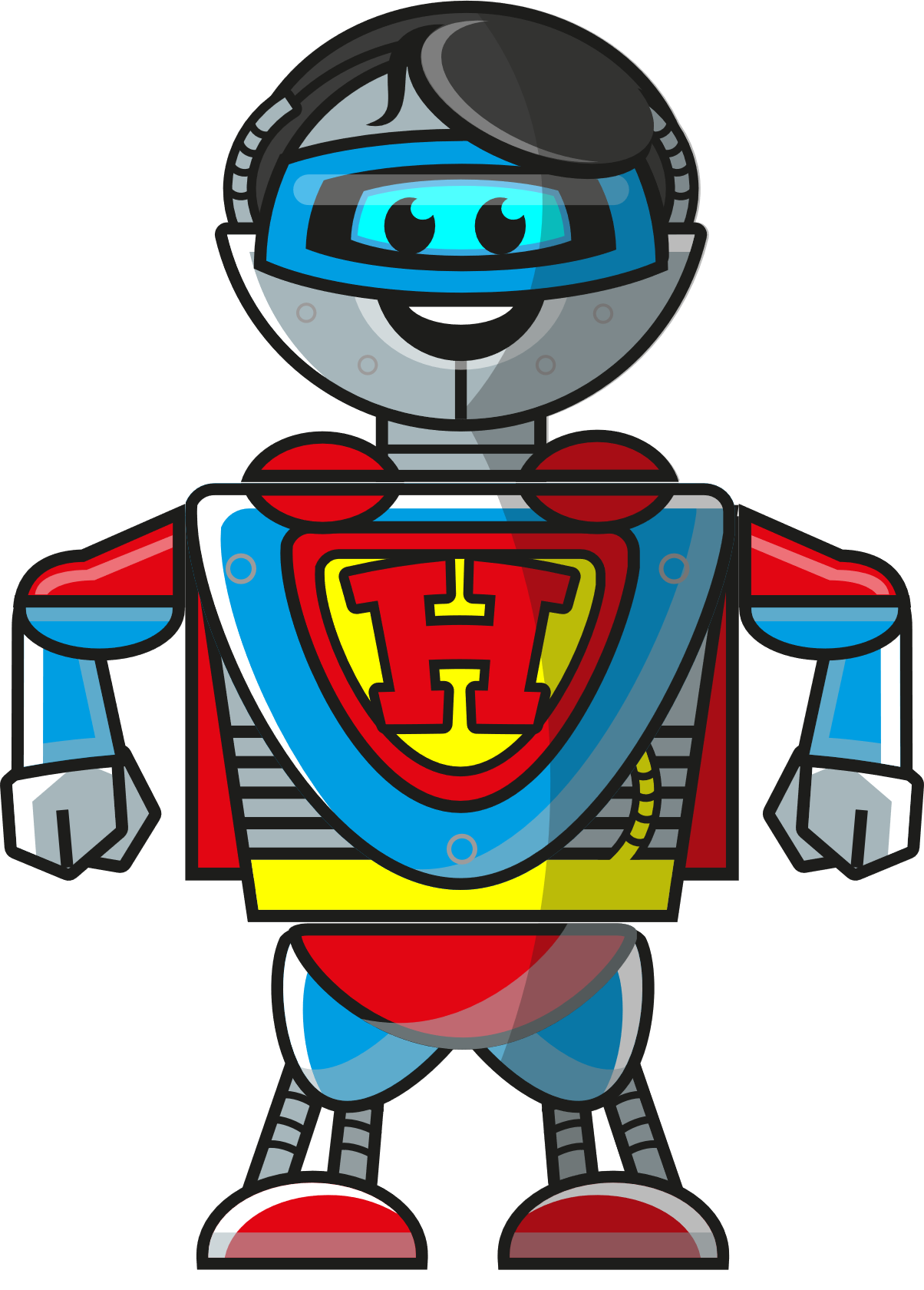 [Speaker Notes: Depending on the age of your pupils, you may need to walk them through everything on the teacher screen first.
However, if they’re IT savvy enough, you could just tell them to login and let them figure it out. It’s not complicated, particularly for those who have logged into TT Rock Stars before.]
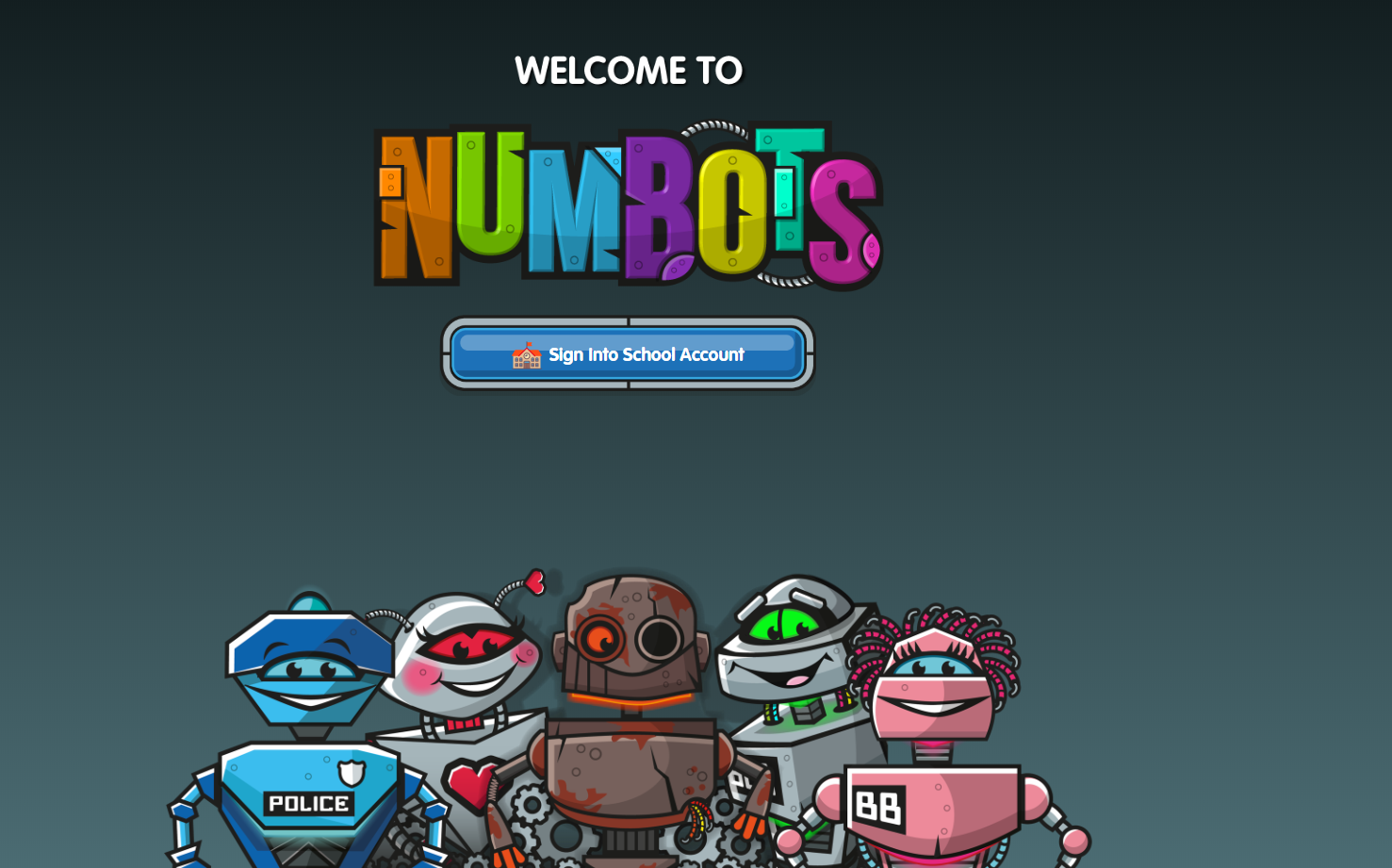 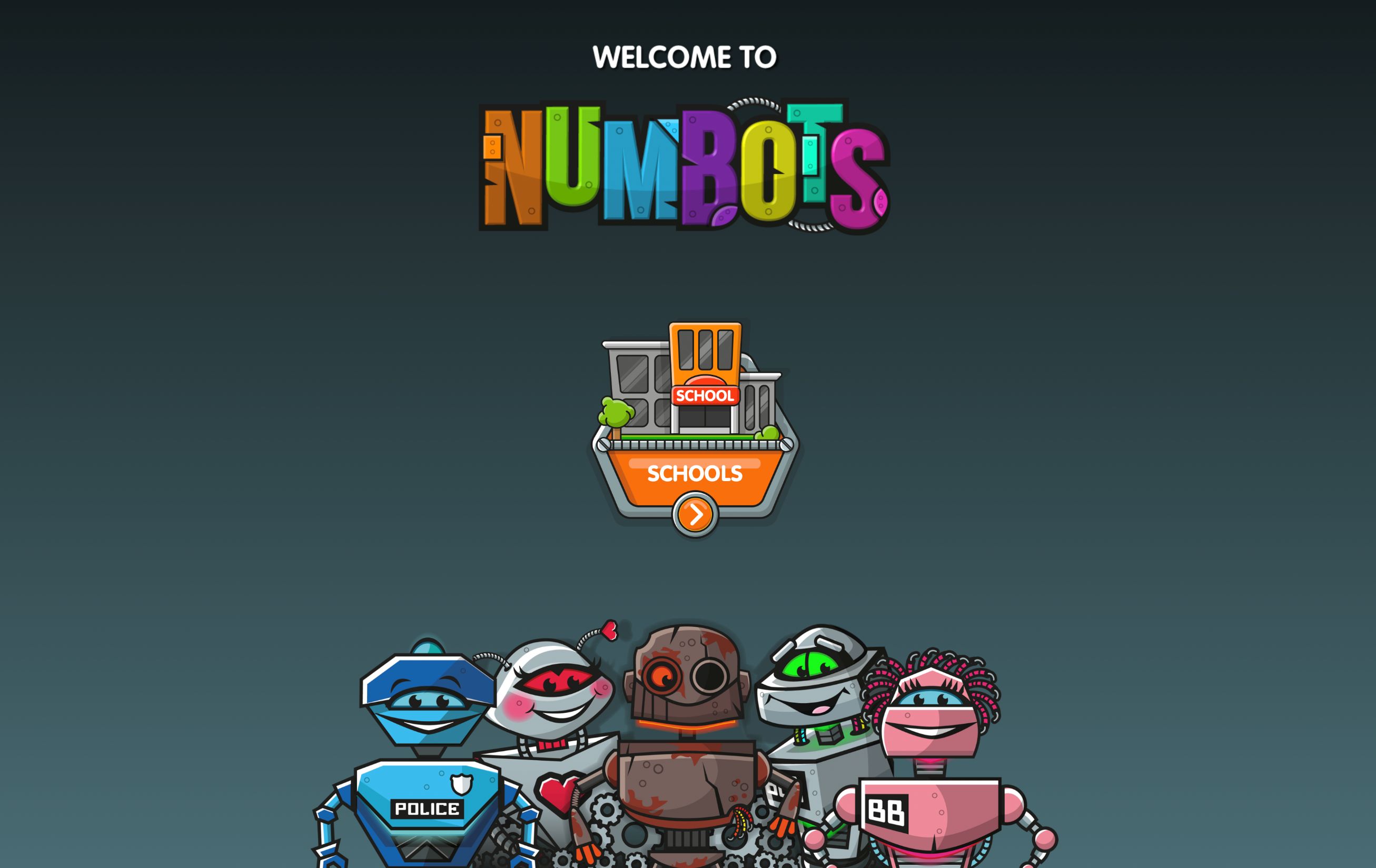 [Menu]
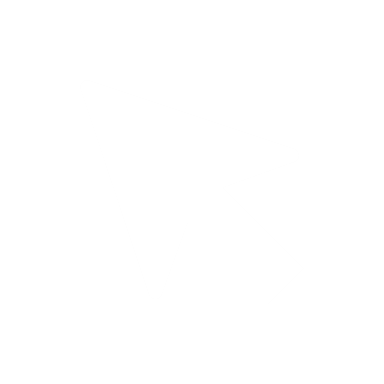 100
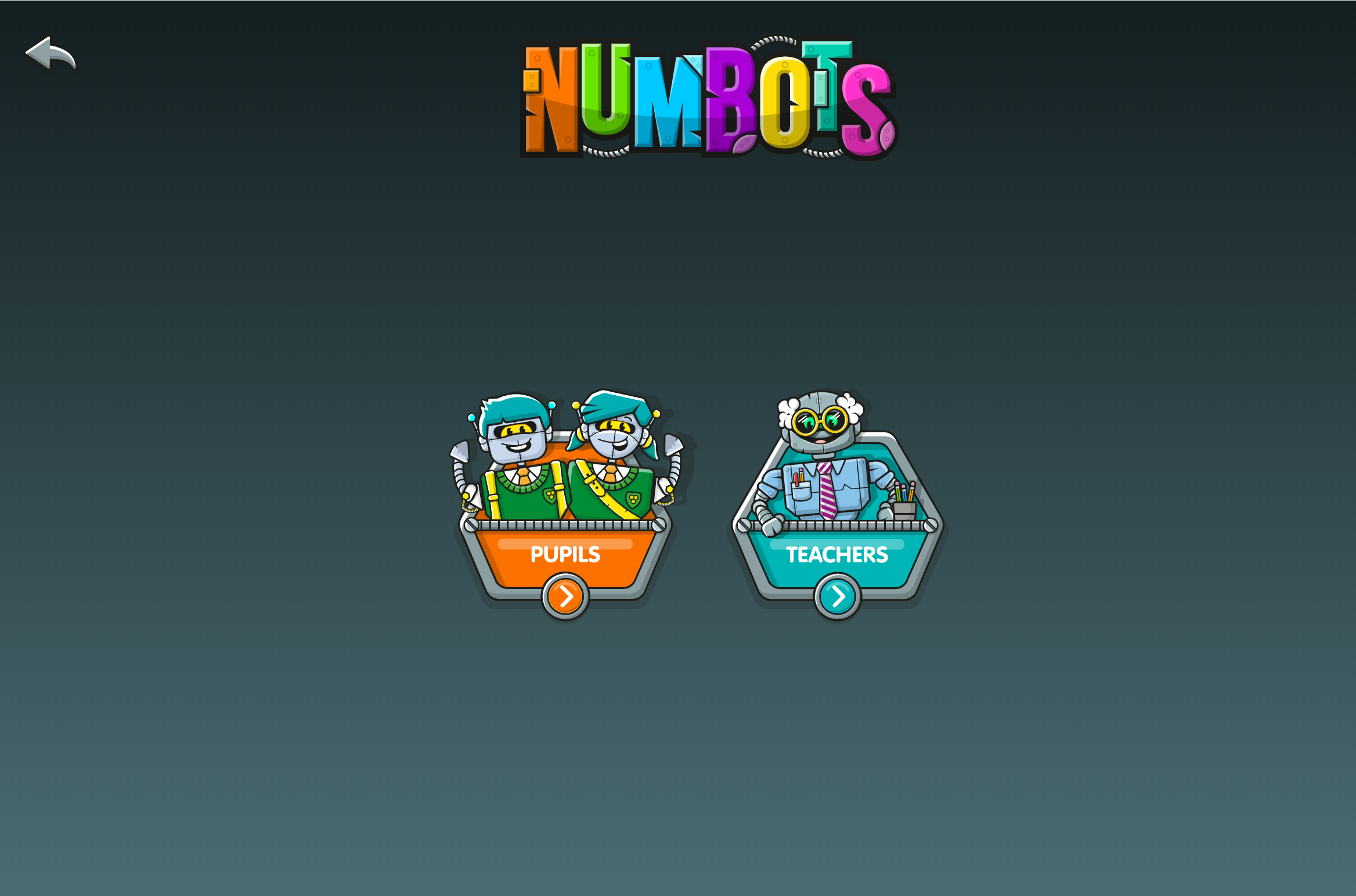 [Menu]
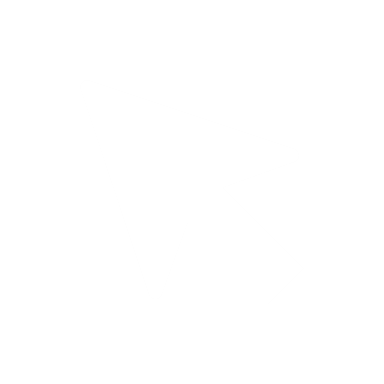 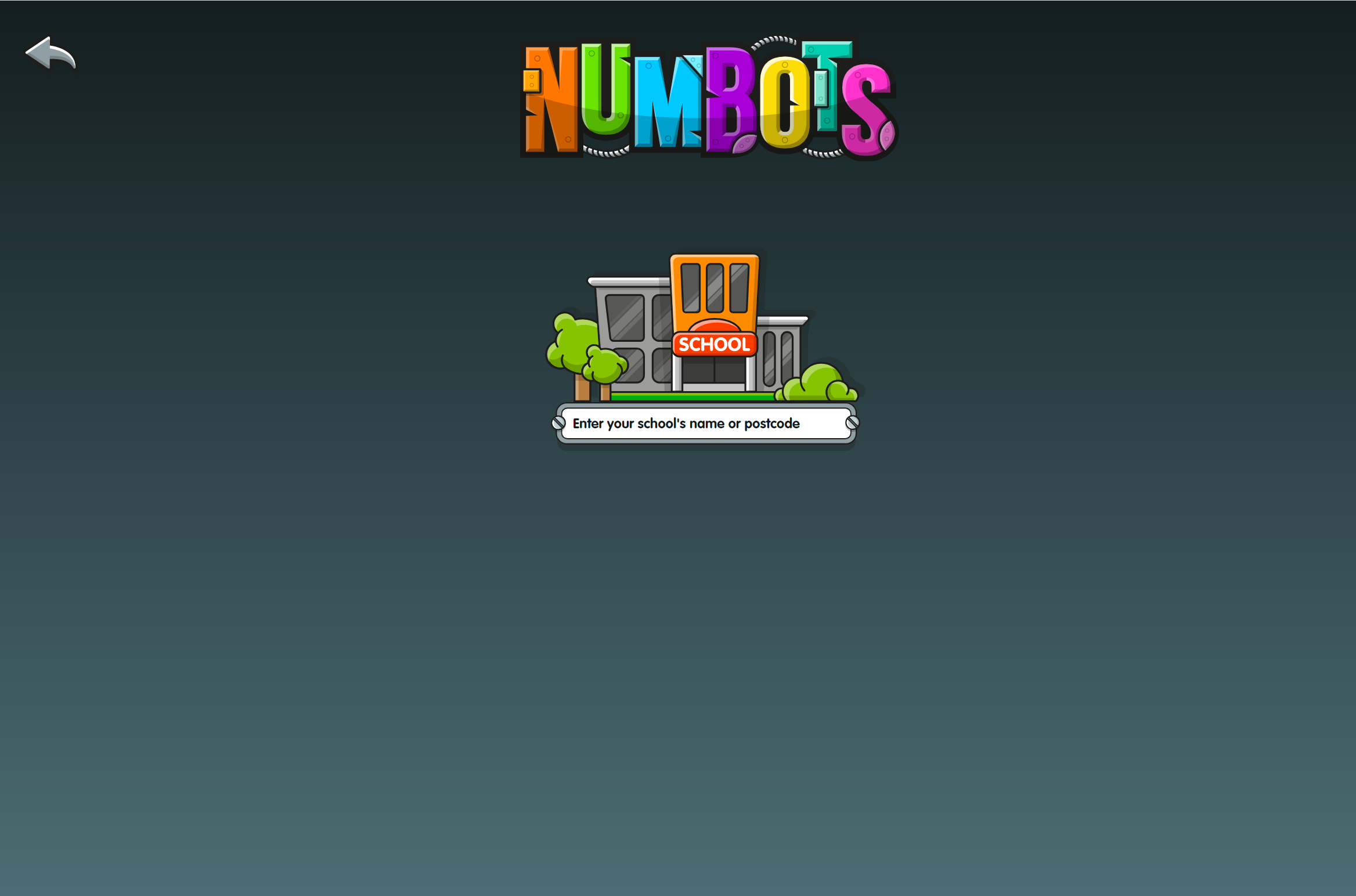 [Menu]
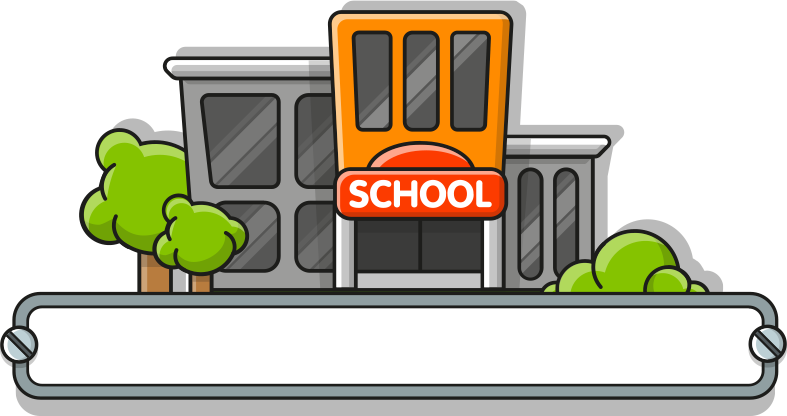 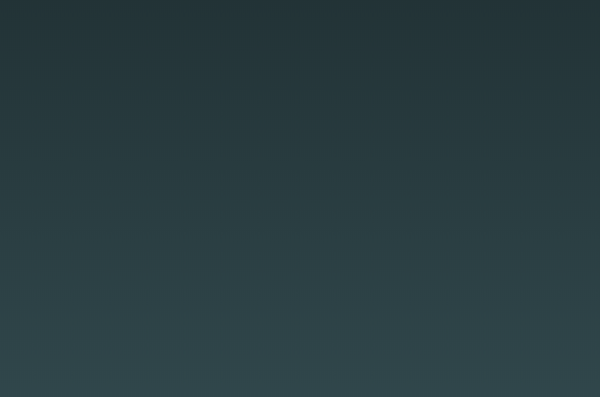 Type school name or postcode
[Menu]
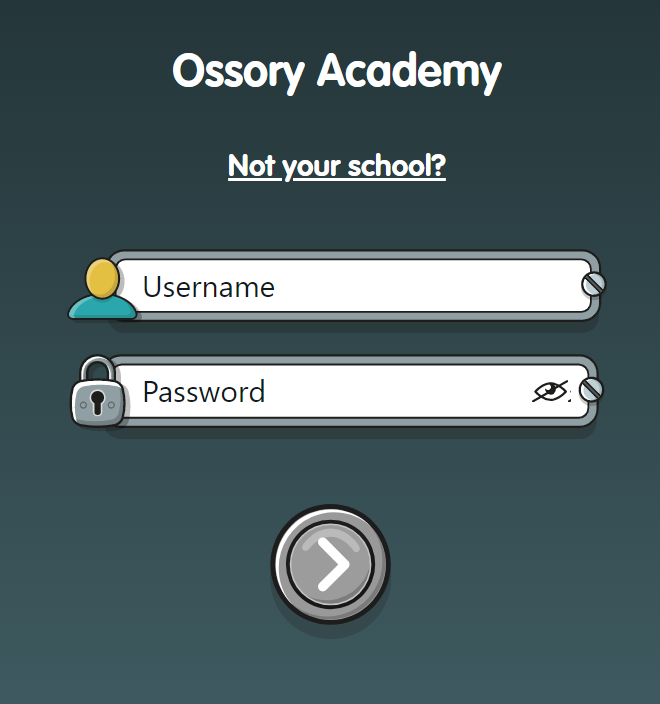 Example label
Logging In
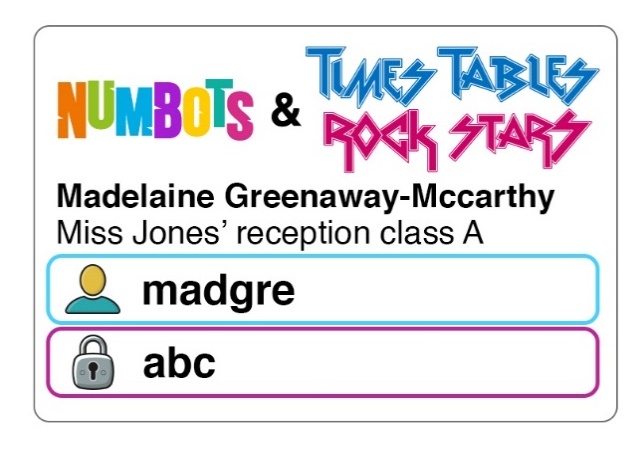 madgre
abc
Your turn!
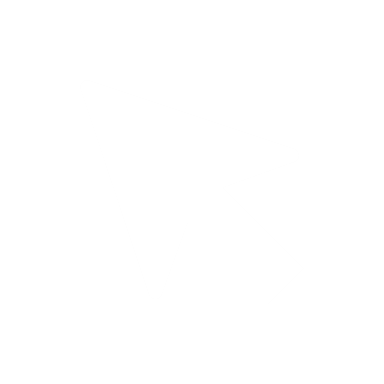 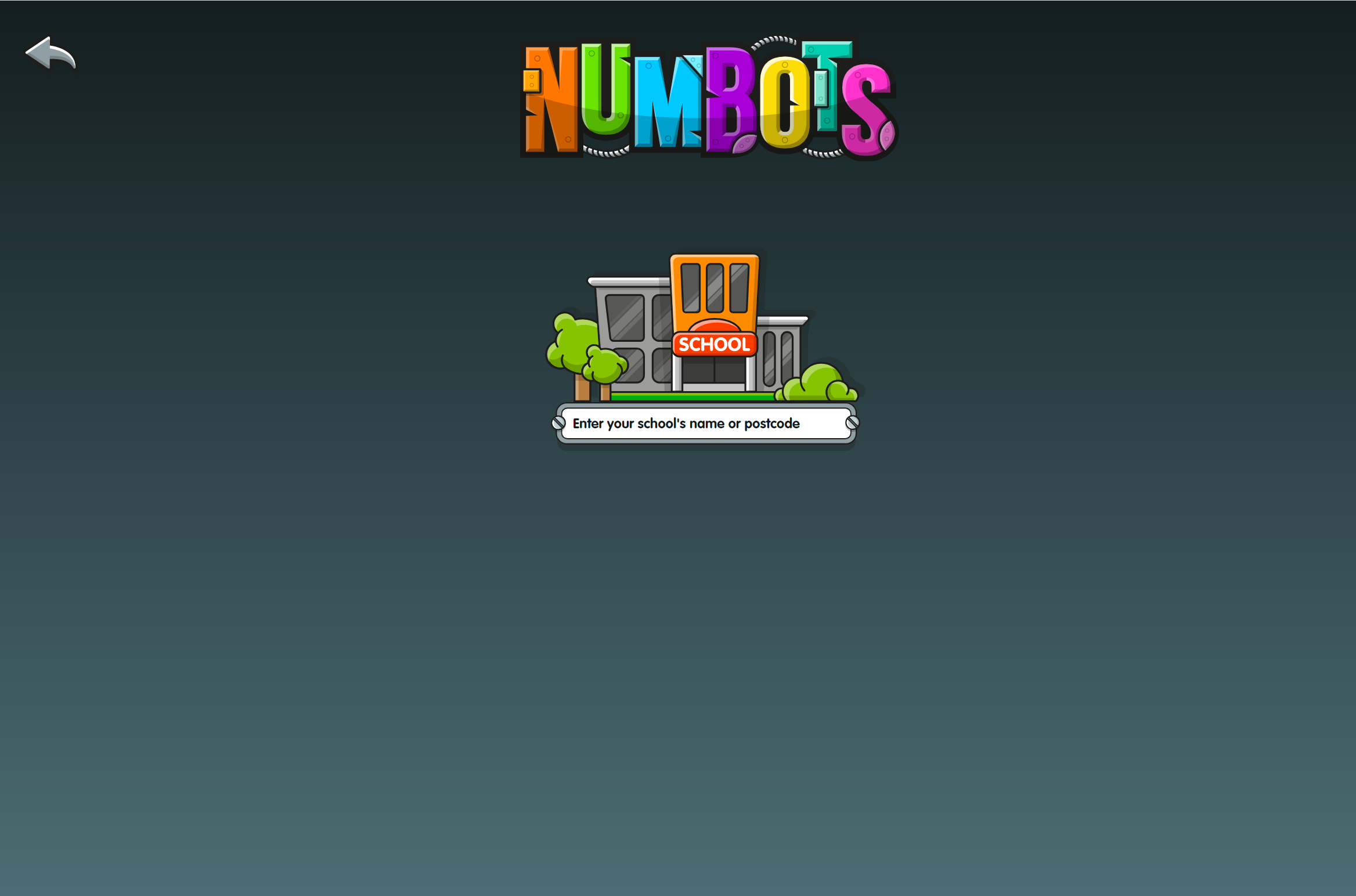 [Menu]
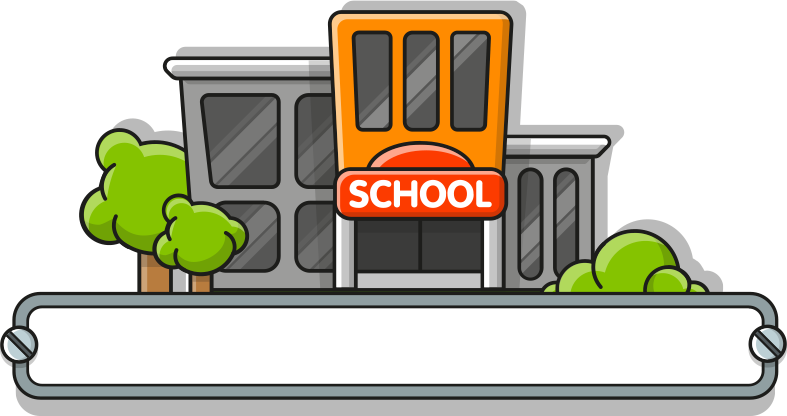 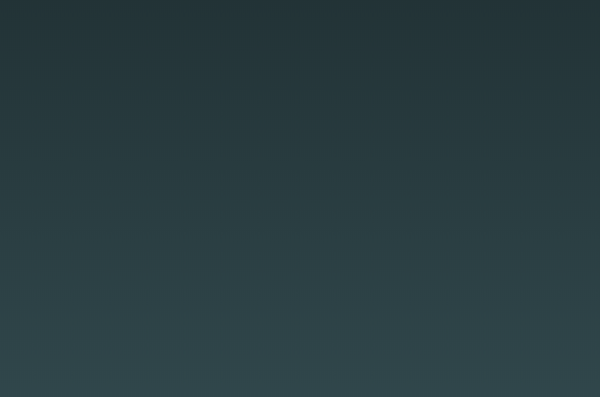 PO21 3LW
[Menu]
Step 1
Step 2
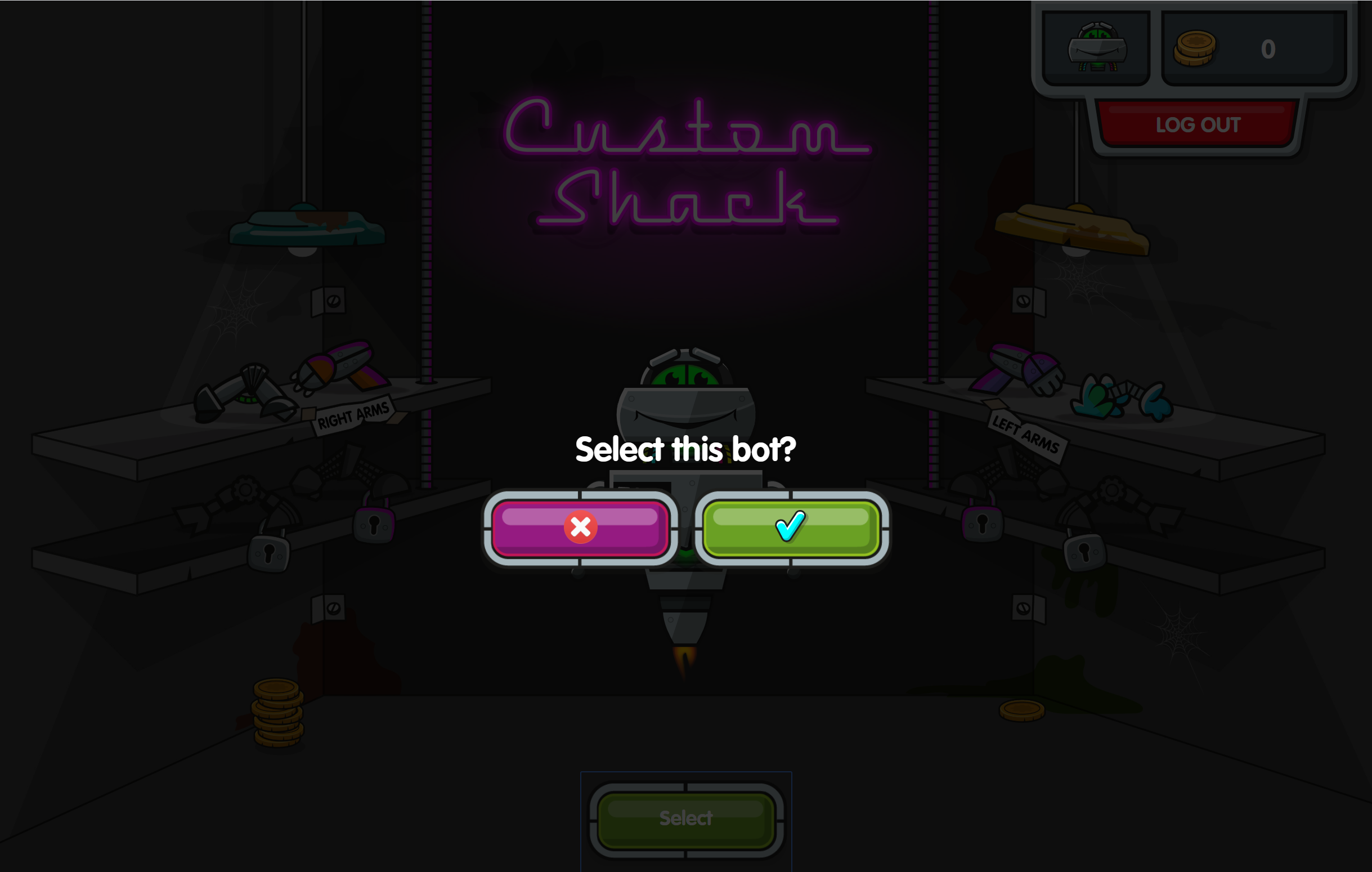 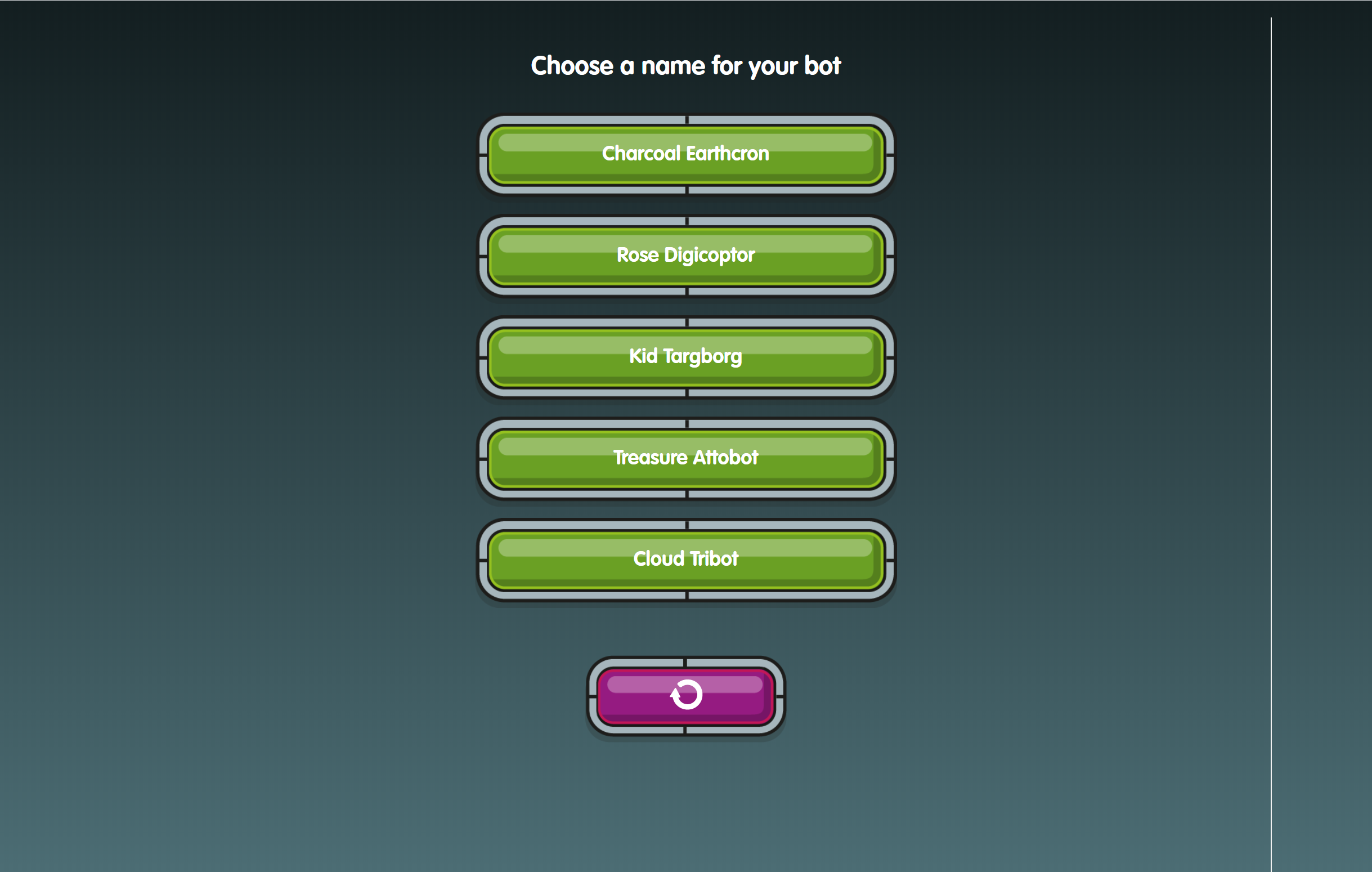 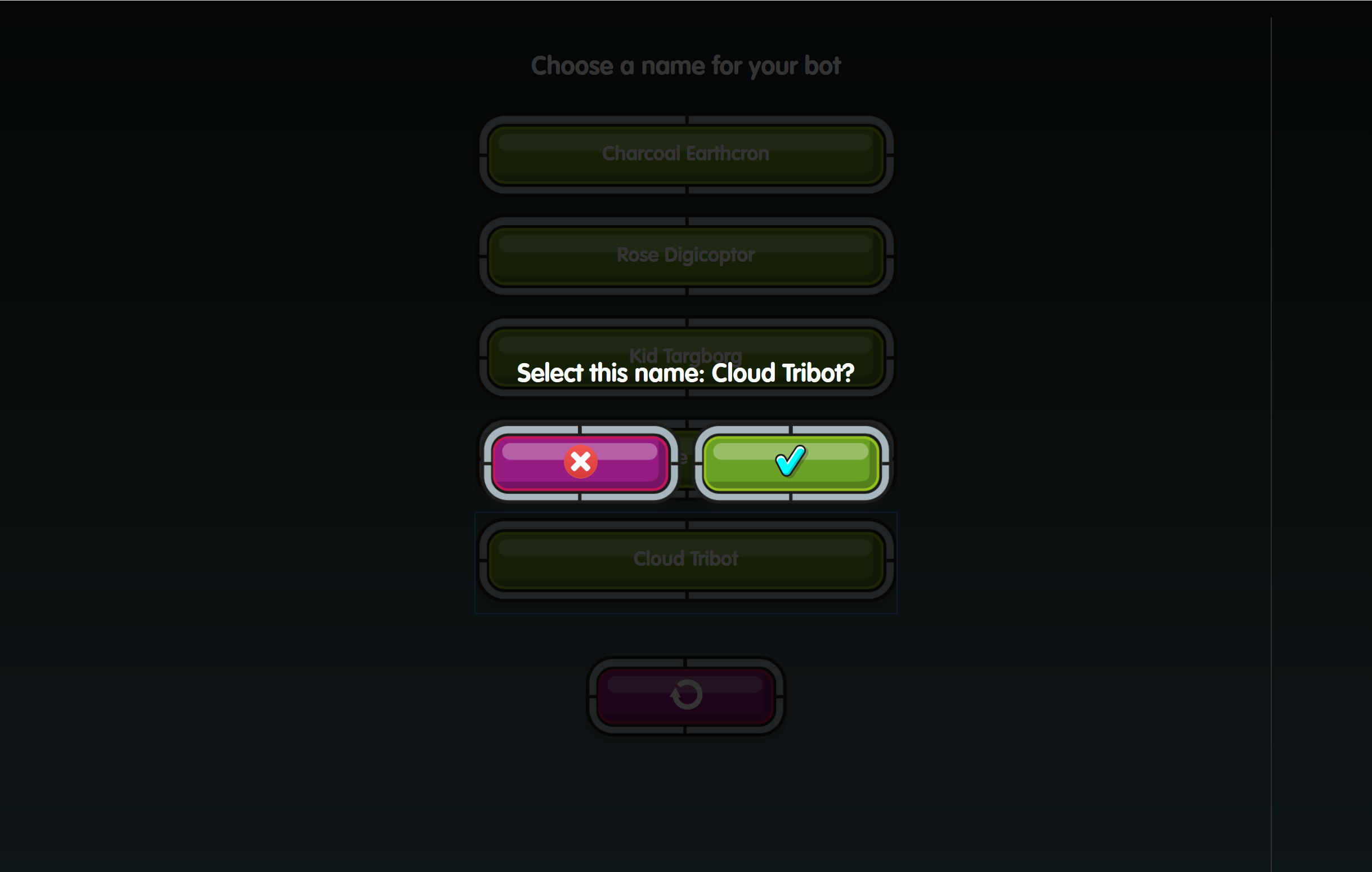 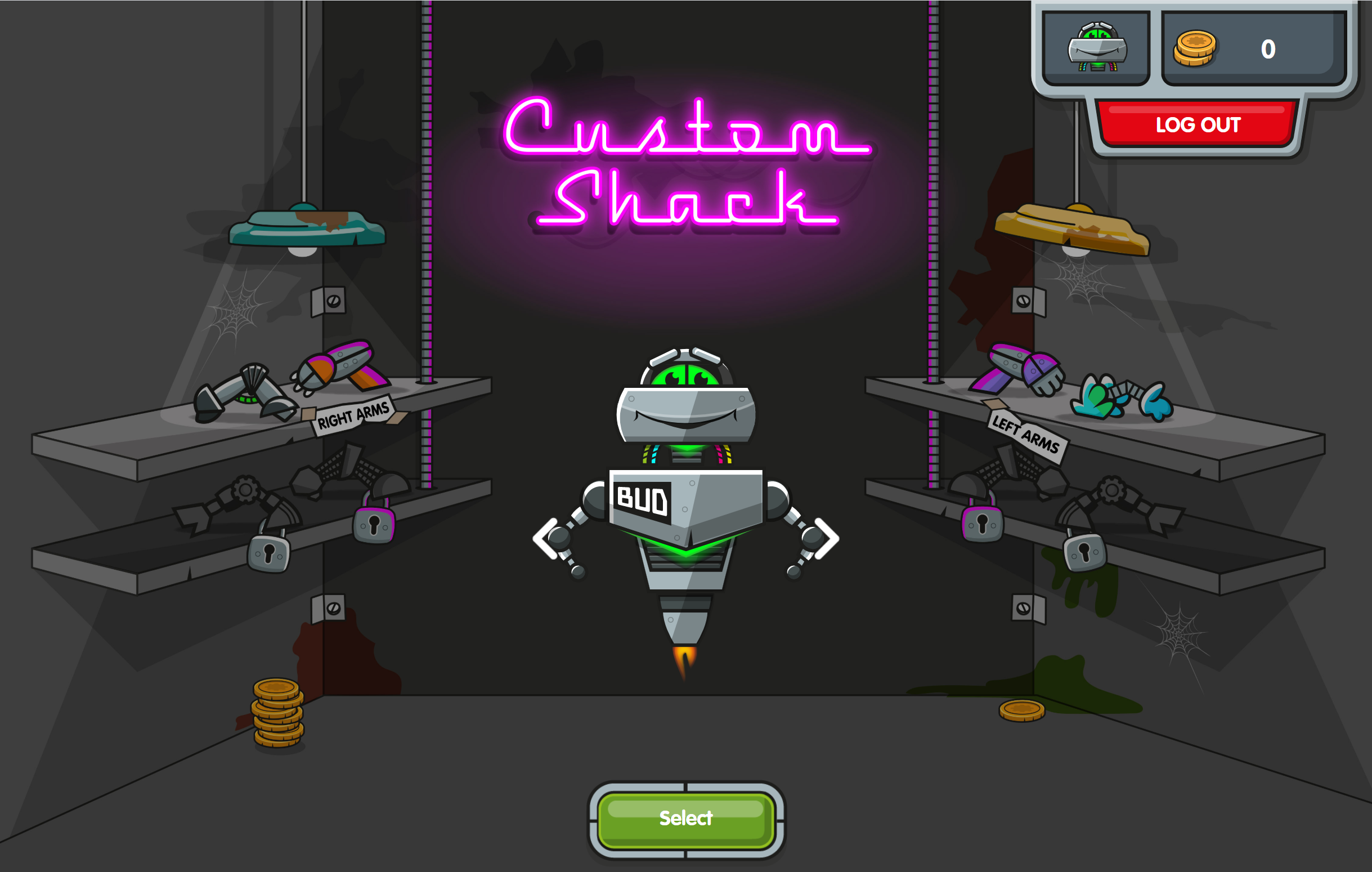 Choose your Bot!
There are 3 to choose from.
Choose a name for your bot!
[Speaker Notes: Log in with your username and password and choose your Bot. Once you have chosen your Bot you cannot go back and change them BUT you can customise once you have earned some coins to spend at the custom shack!]
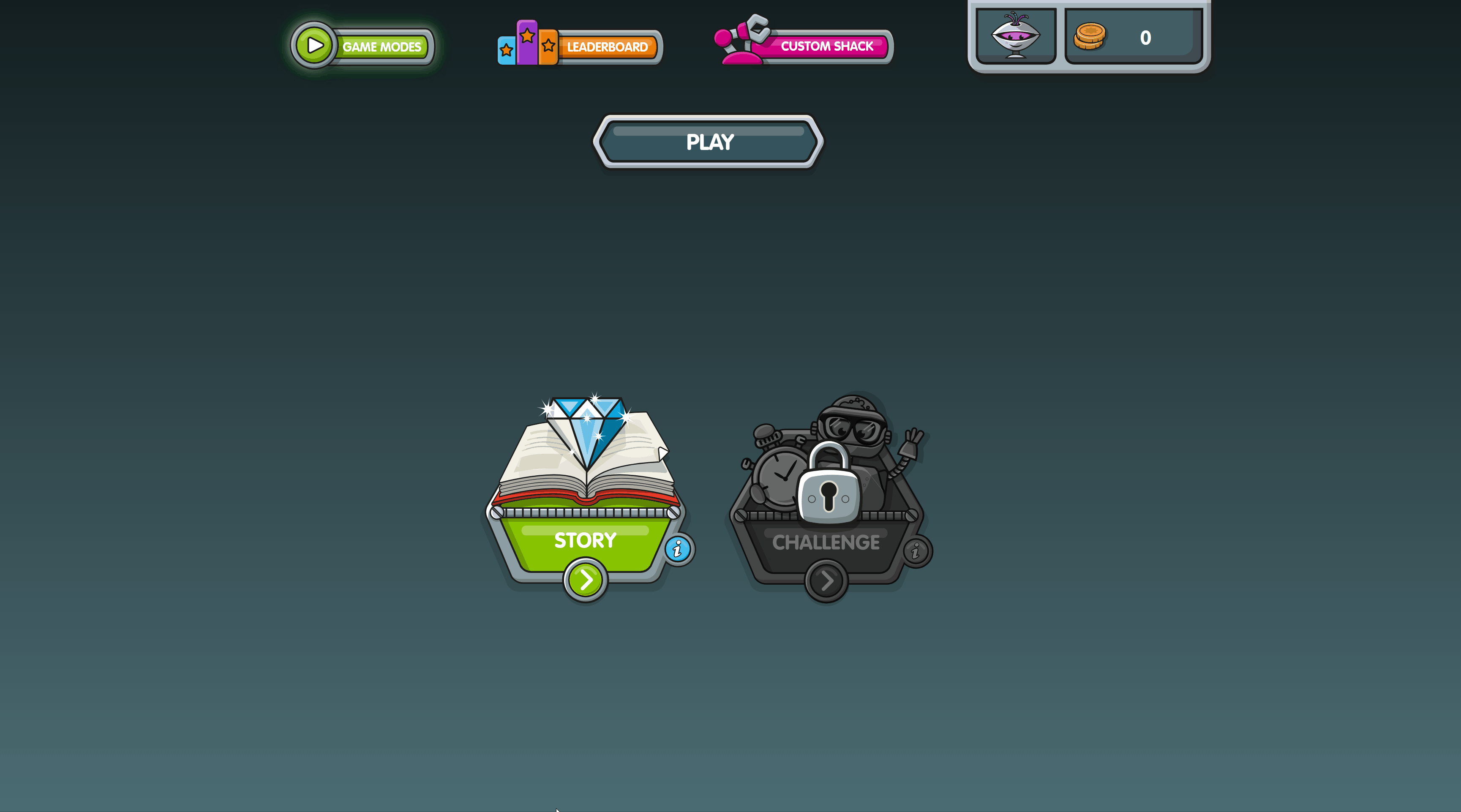 [Menu]
Step 3
Click on Story to begin!
[Speaker Notes: Click on Story (or “the green button” if your pupils may struggle to read) then Rust, then level 1.]
Remember to press ENTER after you type your answer.
[Menu]
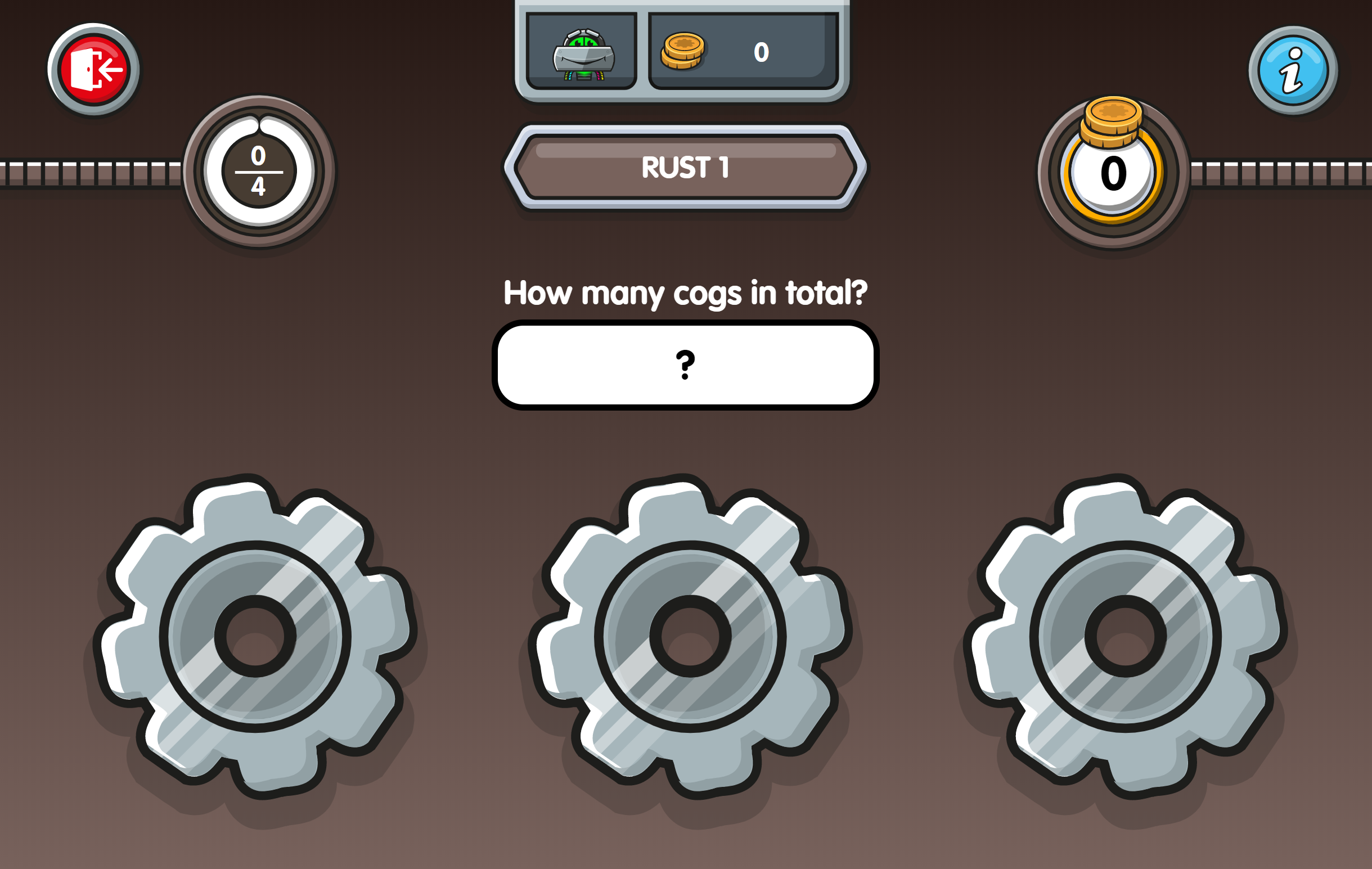 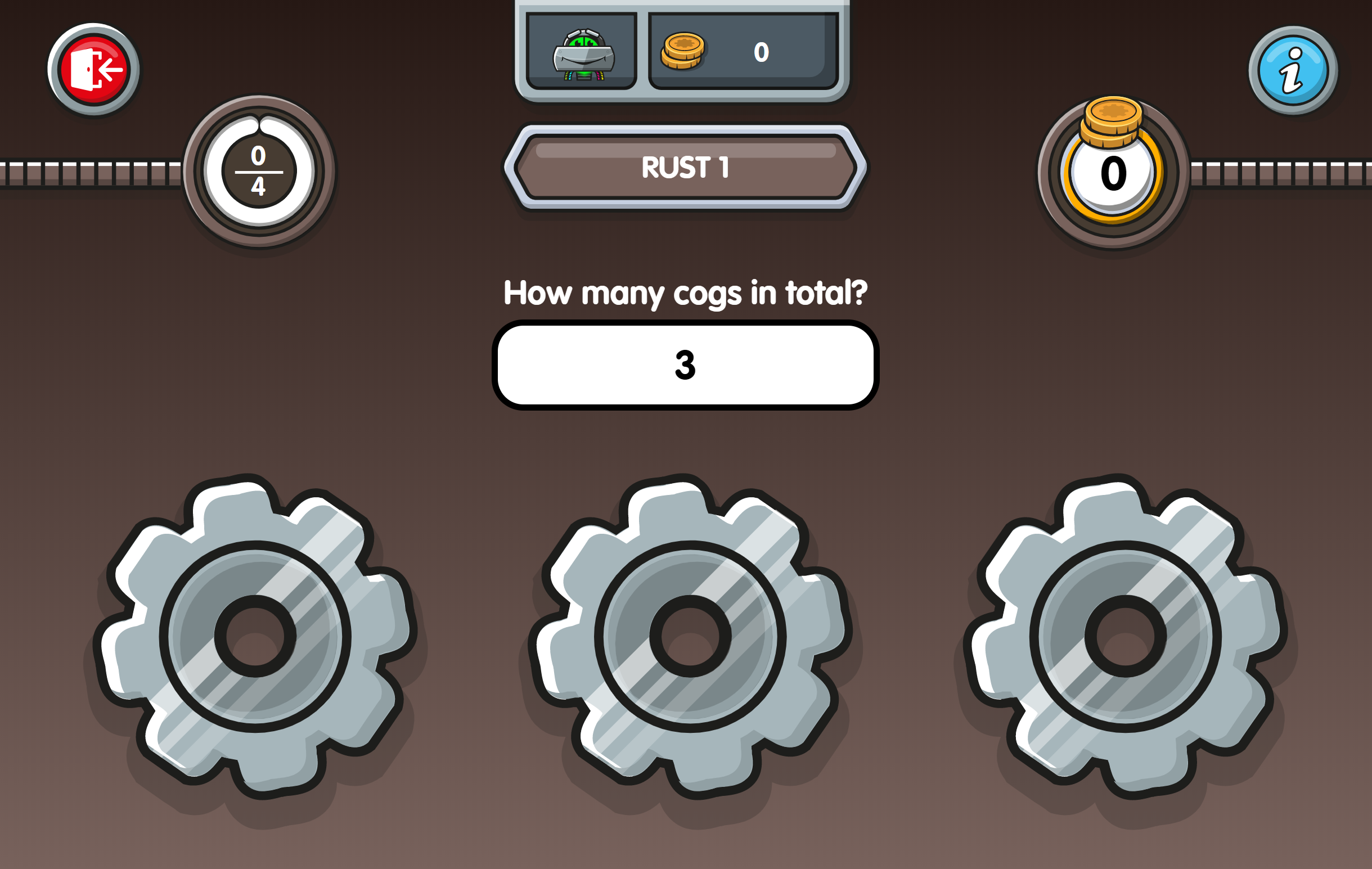 Computer
Tablet or mobile
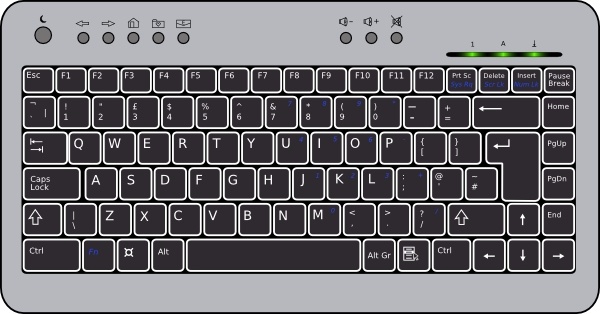 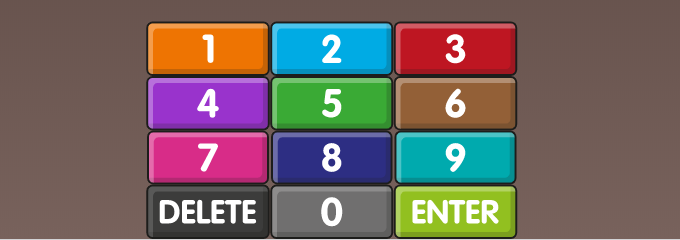 [Speaker Notes: Playing Story mode. 
Feel free to skip this to save time and get the children playing!
After entering their answer, plays must press the Enter key on the keyboard or onscreen numpad.
The bar flashes green for a correct answer and red bar for an incorrect one.]
[Menu]
How did we get on?
How did we get on?
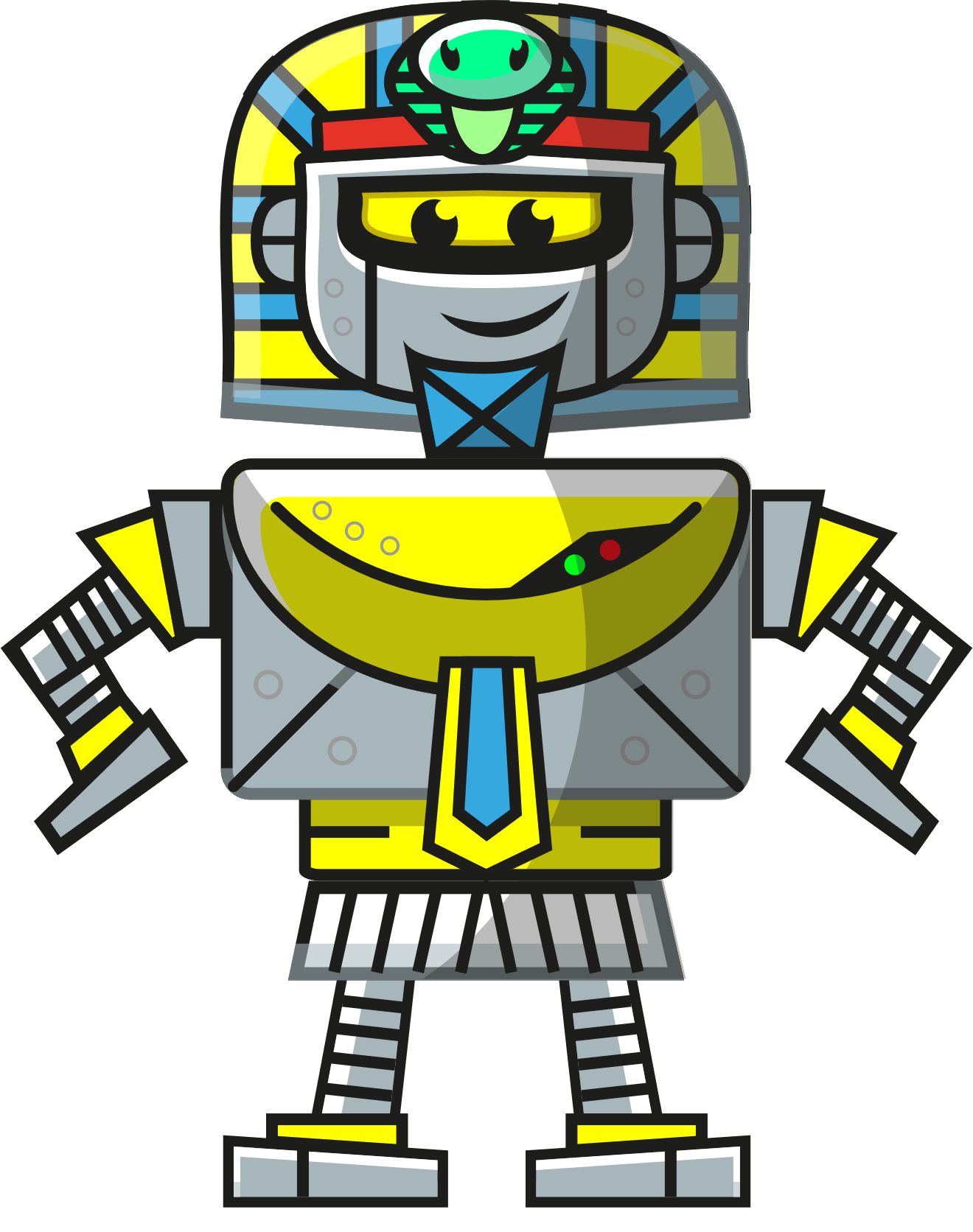 [Speaker Notes: Towards the end of the session.
Did anyone unlock the Custom Shack? Earn a badge? Earn an upgrade for Rusty? Change their bot in the Custom Shack?]
[Menu]
What are we learning?
[Speaker Notes: Feel free to skip this whole section if it’s not right for your audience.
It’s usually best to cover this once they’ve logged in and played on NumBots.]
[Menu]
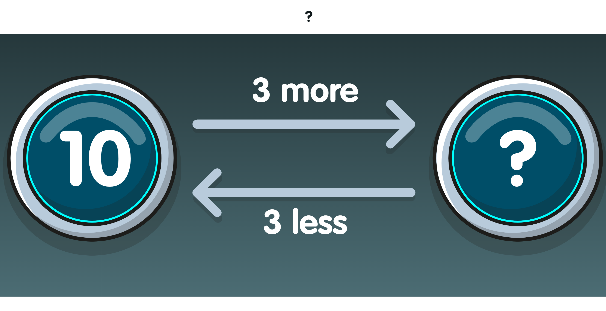 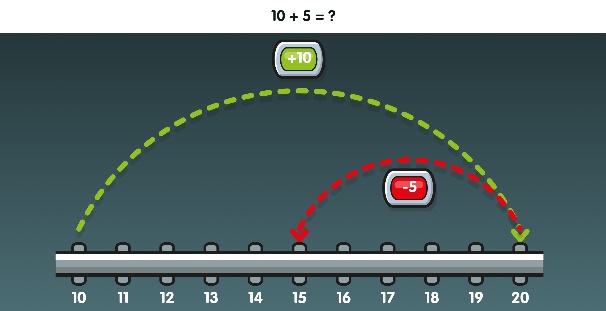 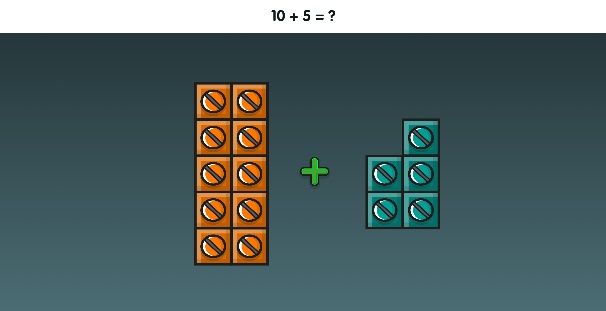 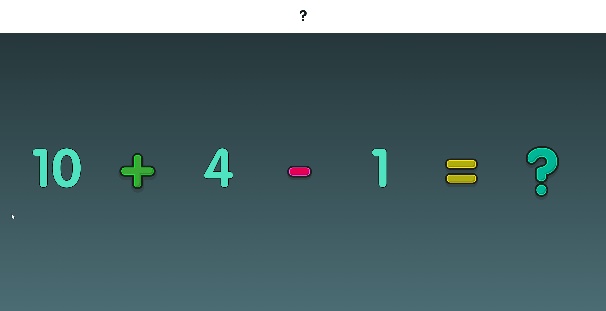 ADDING & SUBTRACTING
Learning Intentions
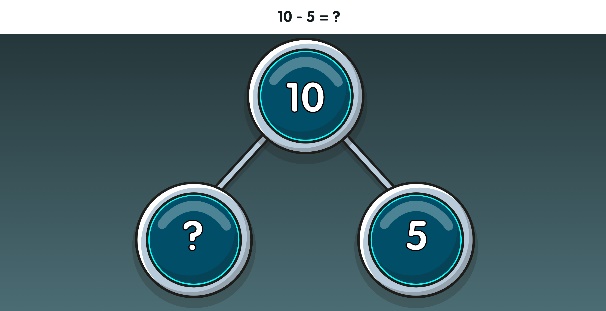 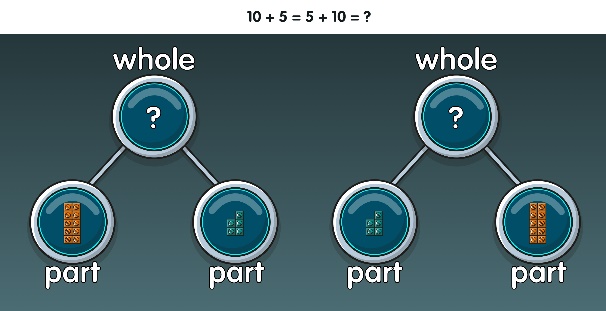 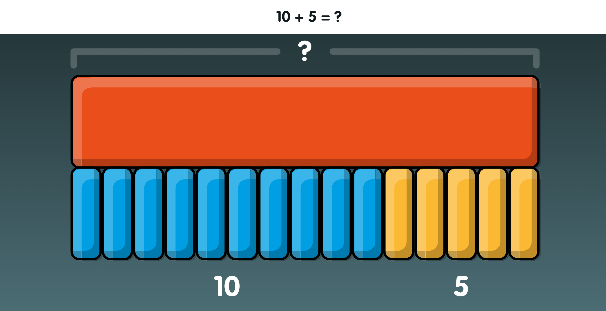 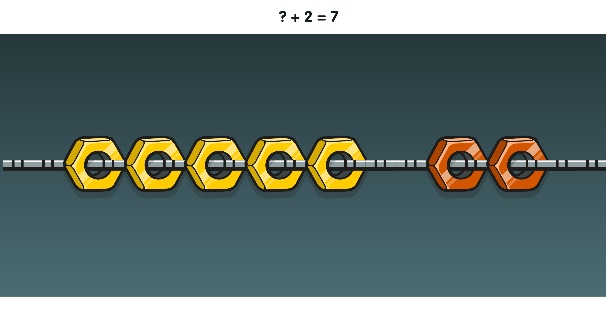 NUMBER BONDS
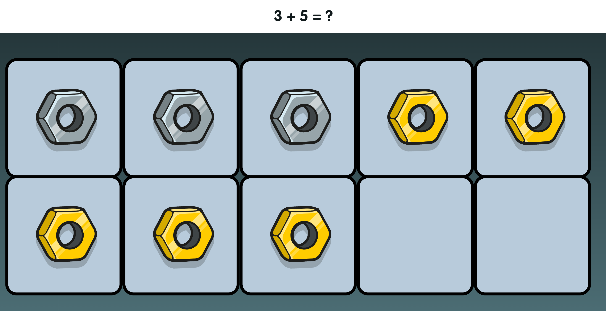 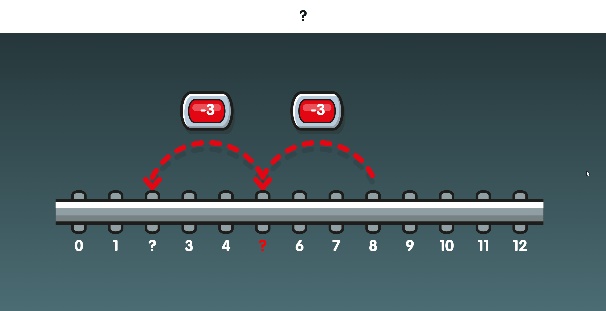 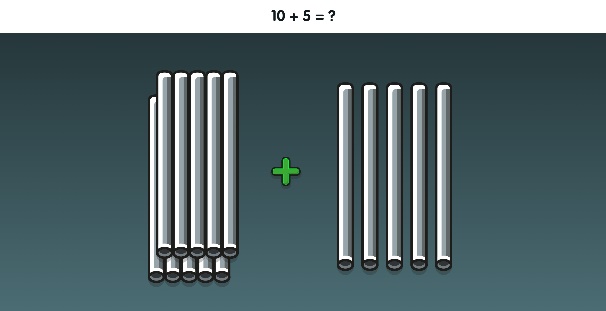 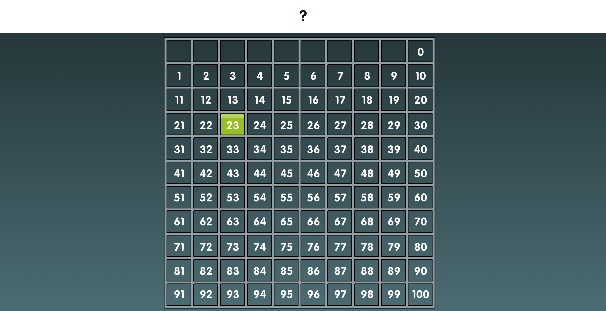 COUNTING
100
[Speaker Notes: The three core strands of NumBots are subitising (“counting without counting”), number bonds and addition & subtraction.

Here are some screenshots of the representations we use.]
[Menu]
Why are we learning these things?
Learning Intentions
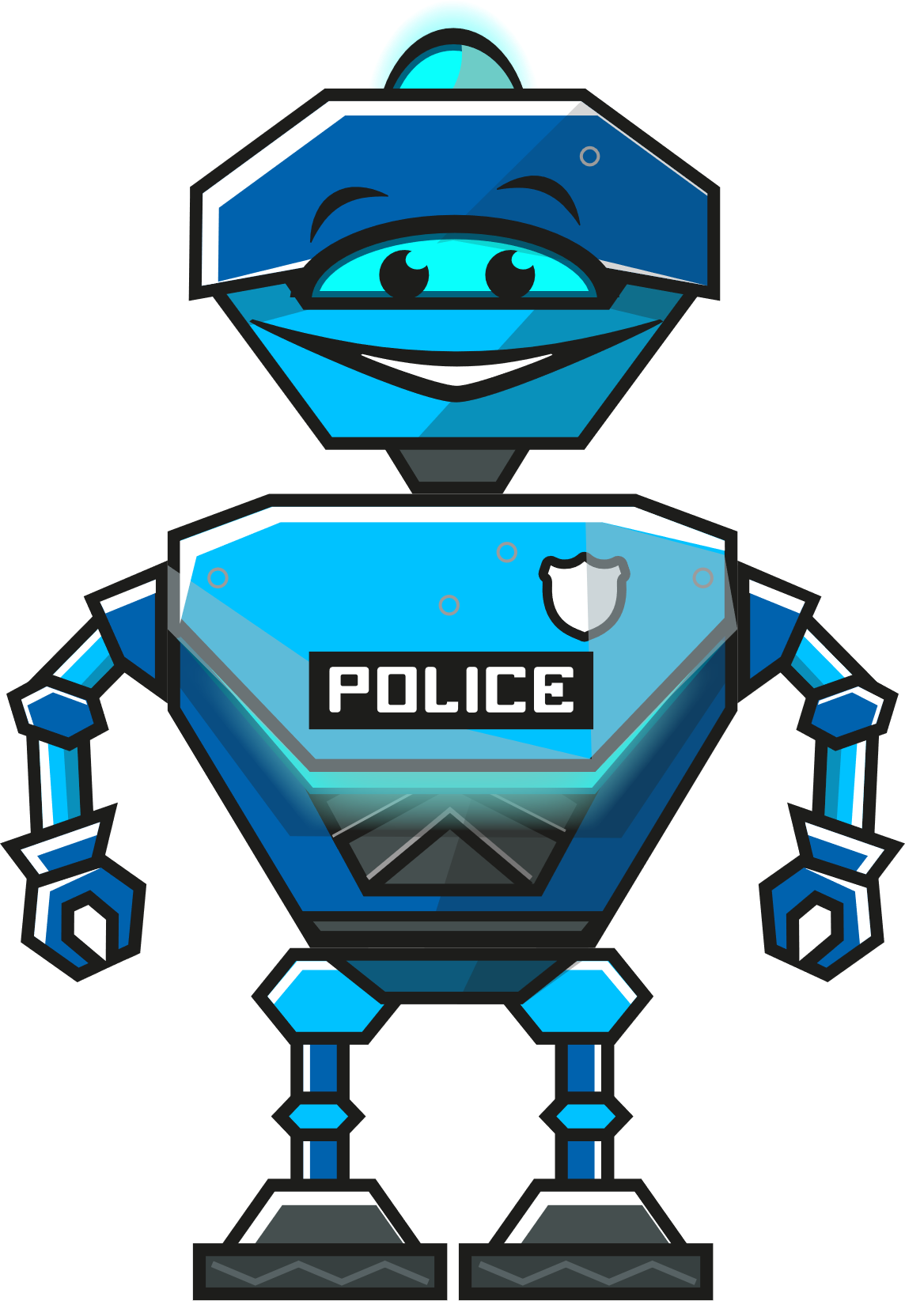 [Speaker Notes: Feel free to skip this slide if you want to save time.]
[Menu]
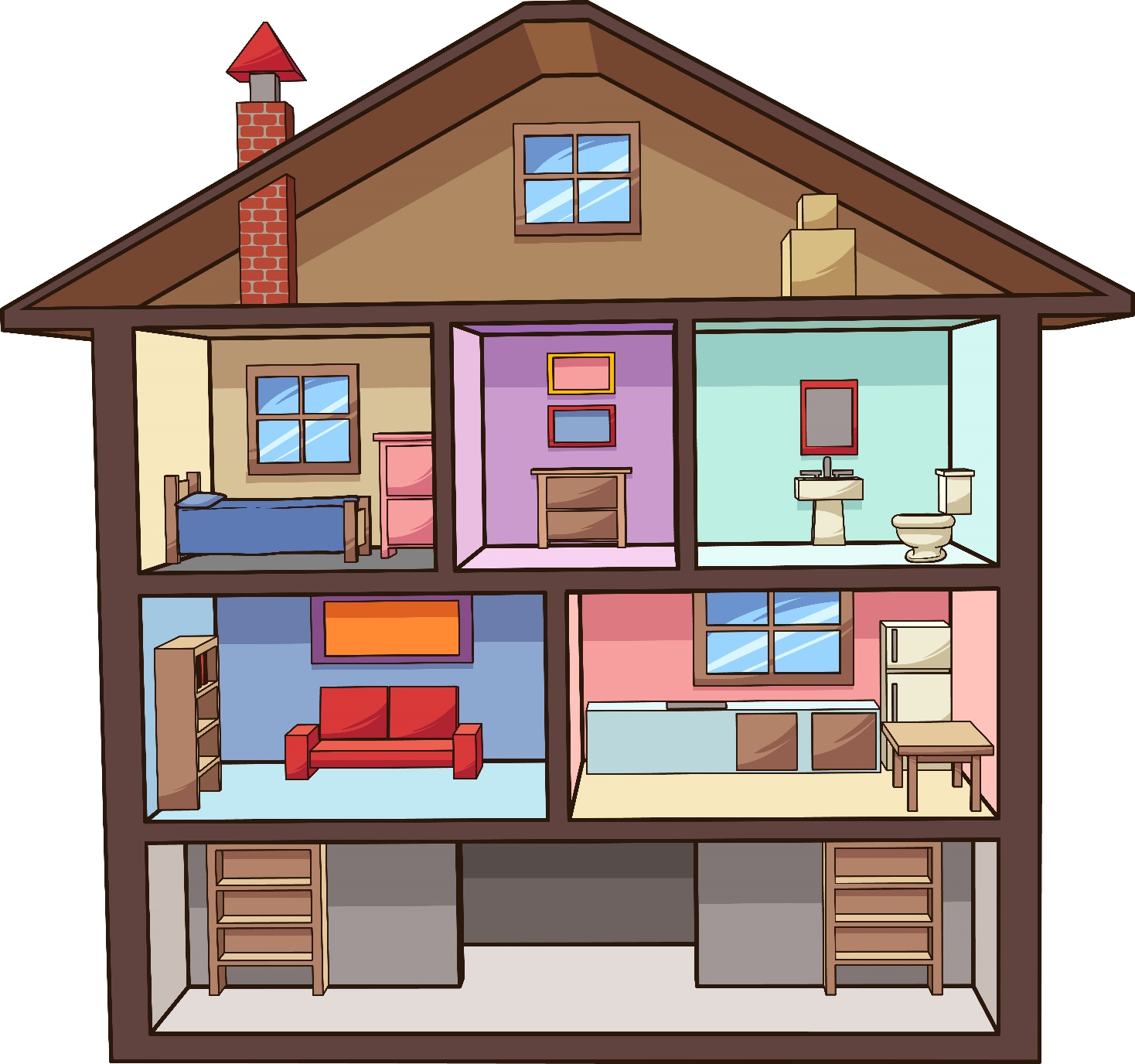 Imagine maths was a house.
You start with counting
and then number bonds.
Those are the foundations.
We can keep building higher
if you have strong walls and floors.
Next, is adding and subtracting.
Then the even more fun stuff!
Learning Intentions
Even more fun stuff!
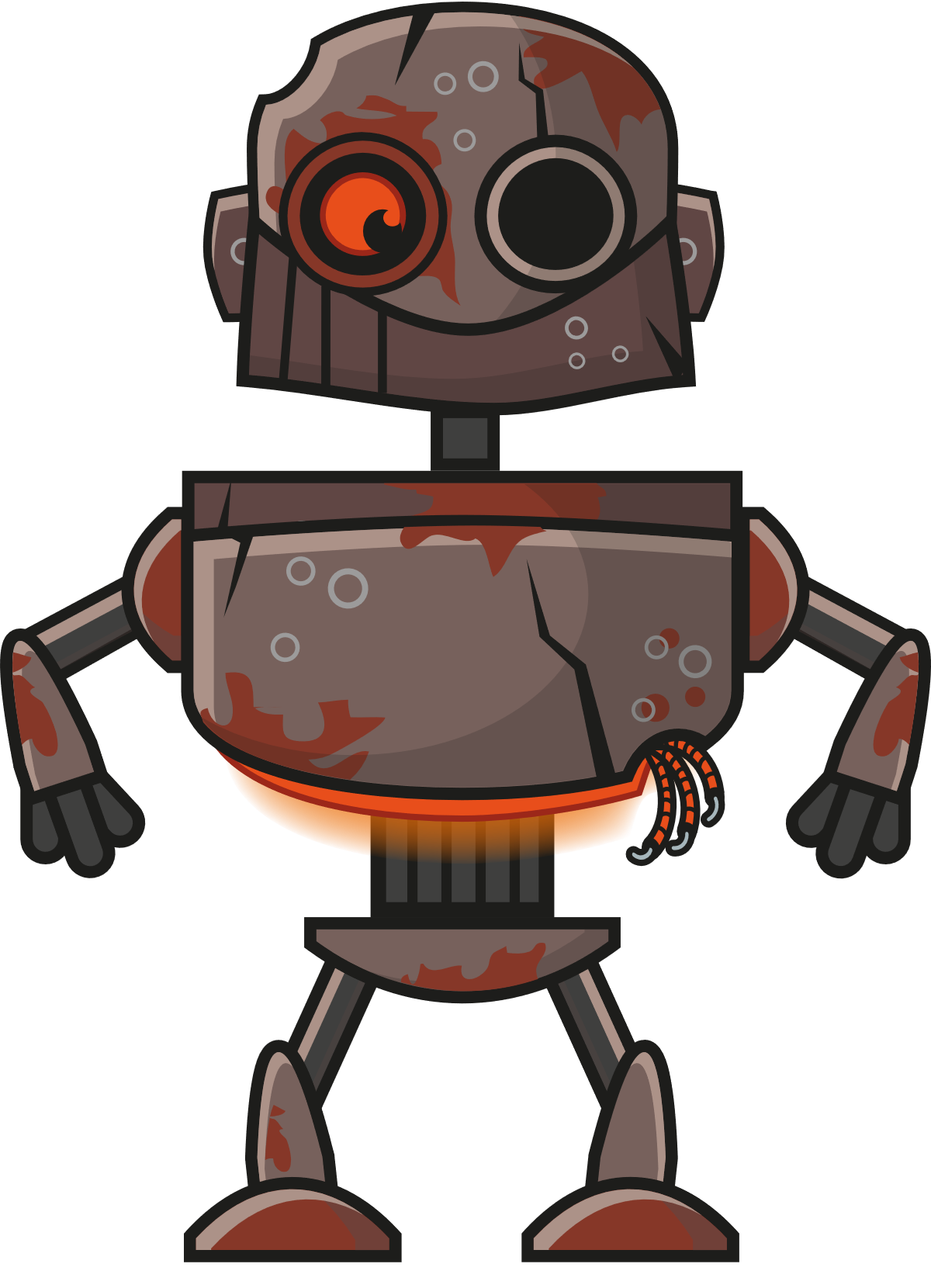 Adding & subtracting
Number bonds
Counting
100
[Speaker Notes: Feel free to skip this slide if you want to save time.]
[Menu]
Rewards
[Menu]
Certificates
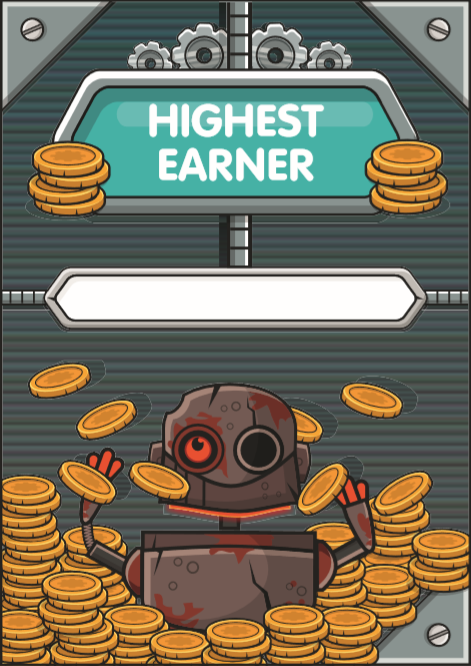 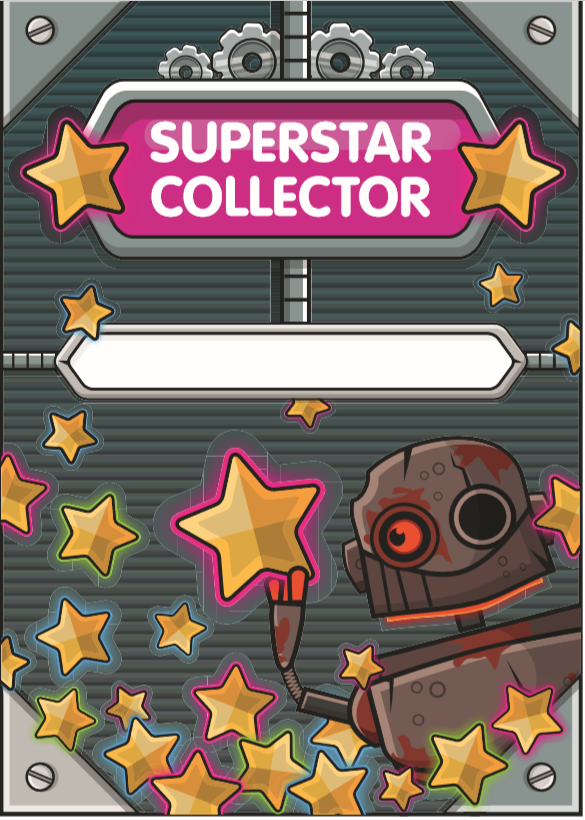 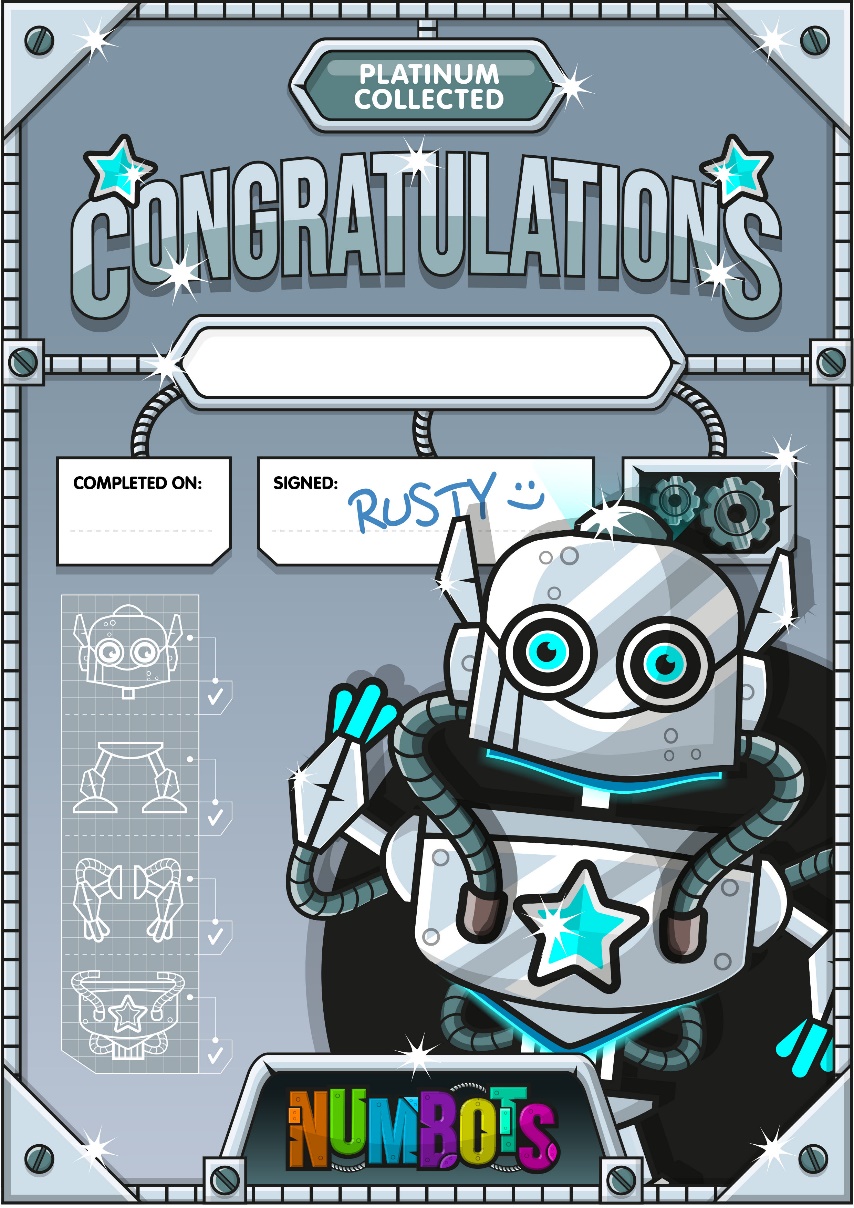 100
[Speaker Notes: Look at all these awesome certificates you can earn!]
[Menu]
Badges
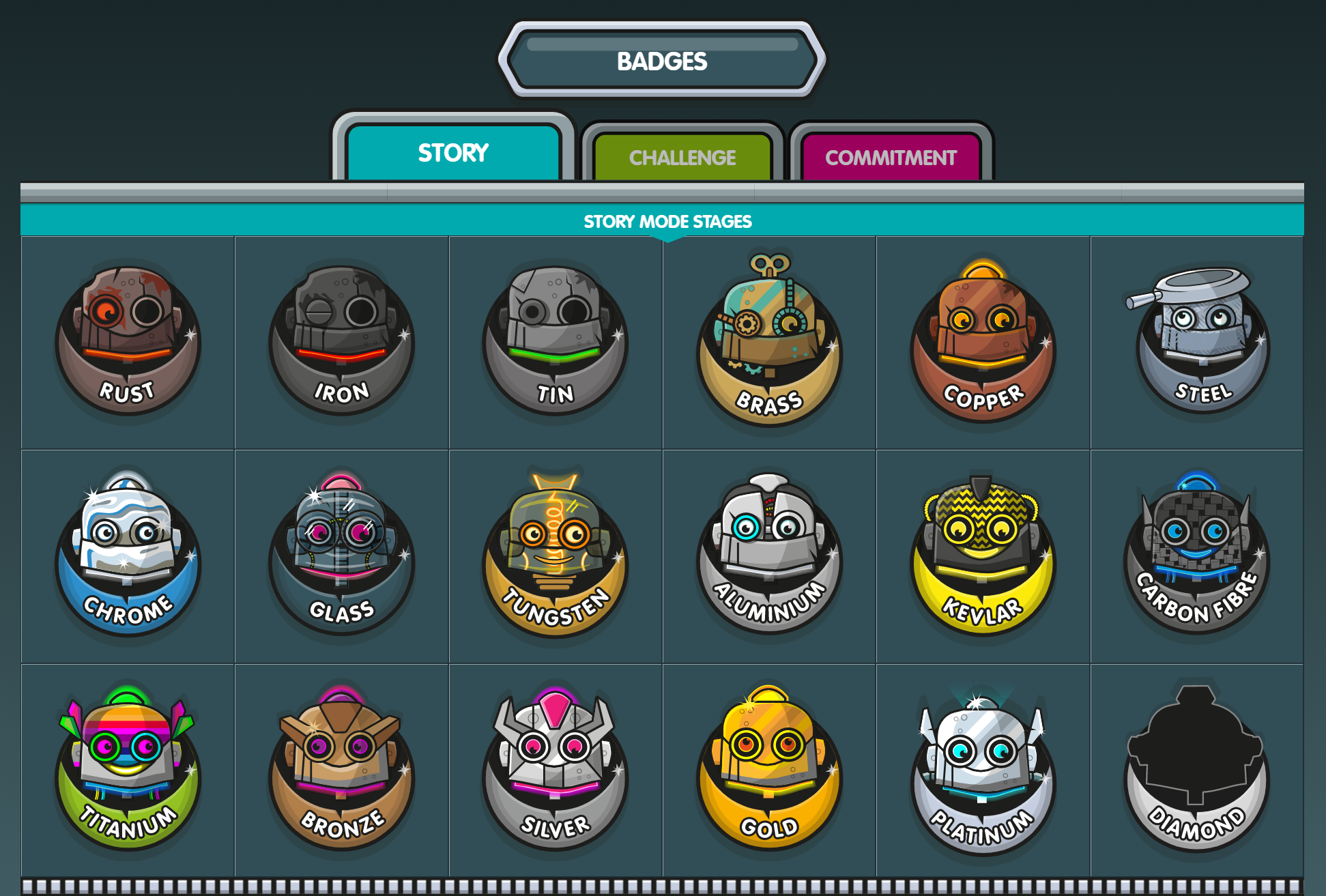 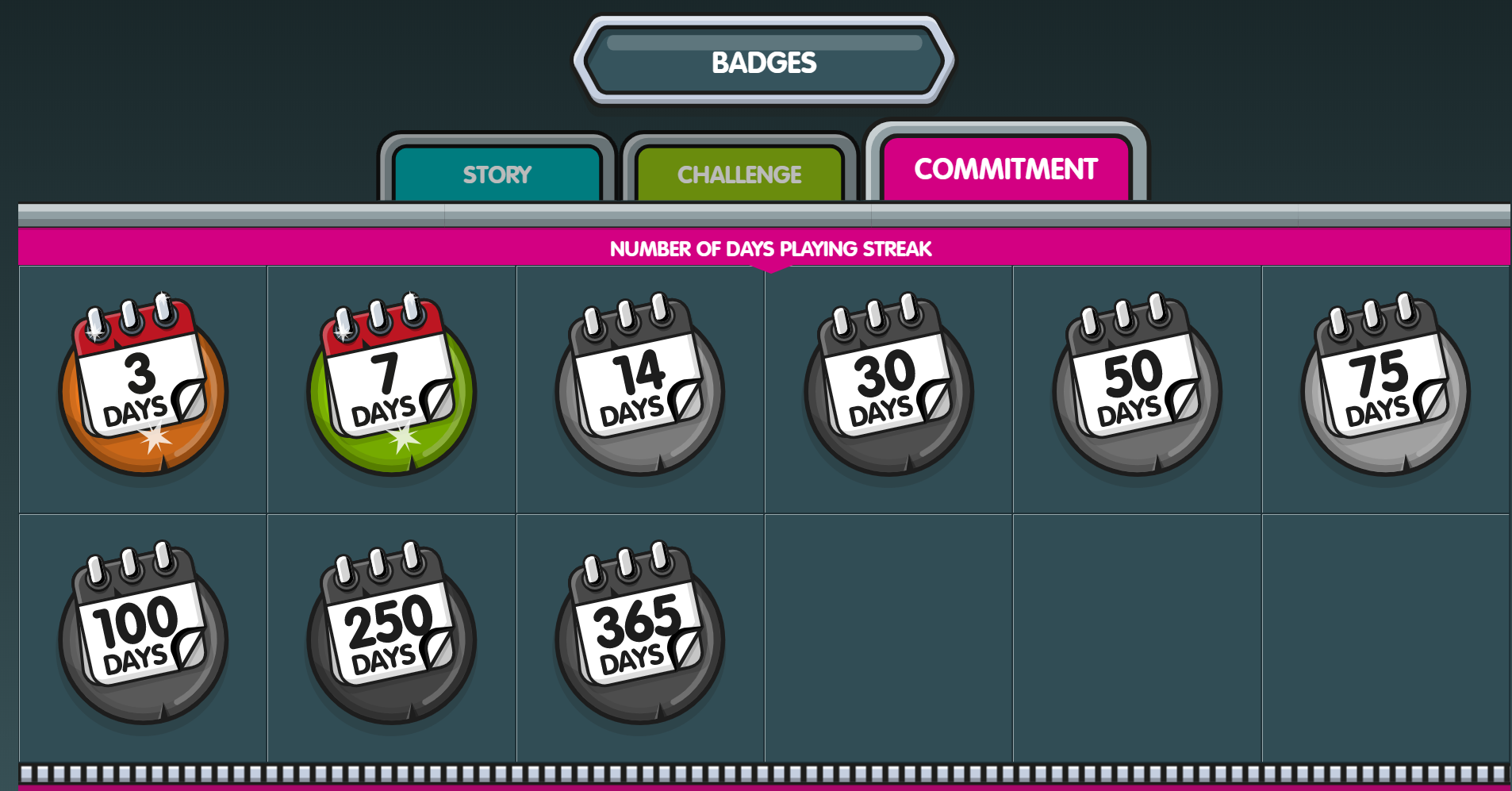 100
[Speaker Notes: These are earned for completing certain milestones in the game.]
[Menu]
Rewards- the Custom Shack!
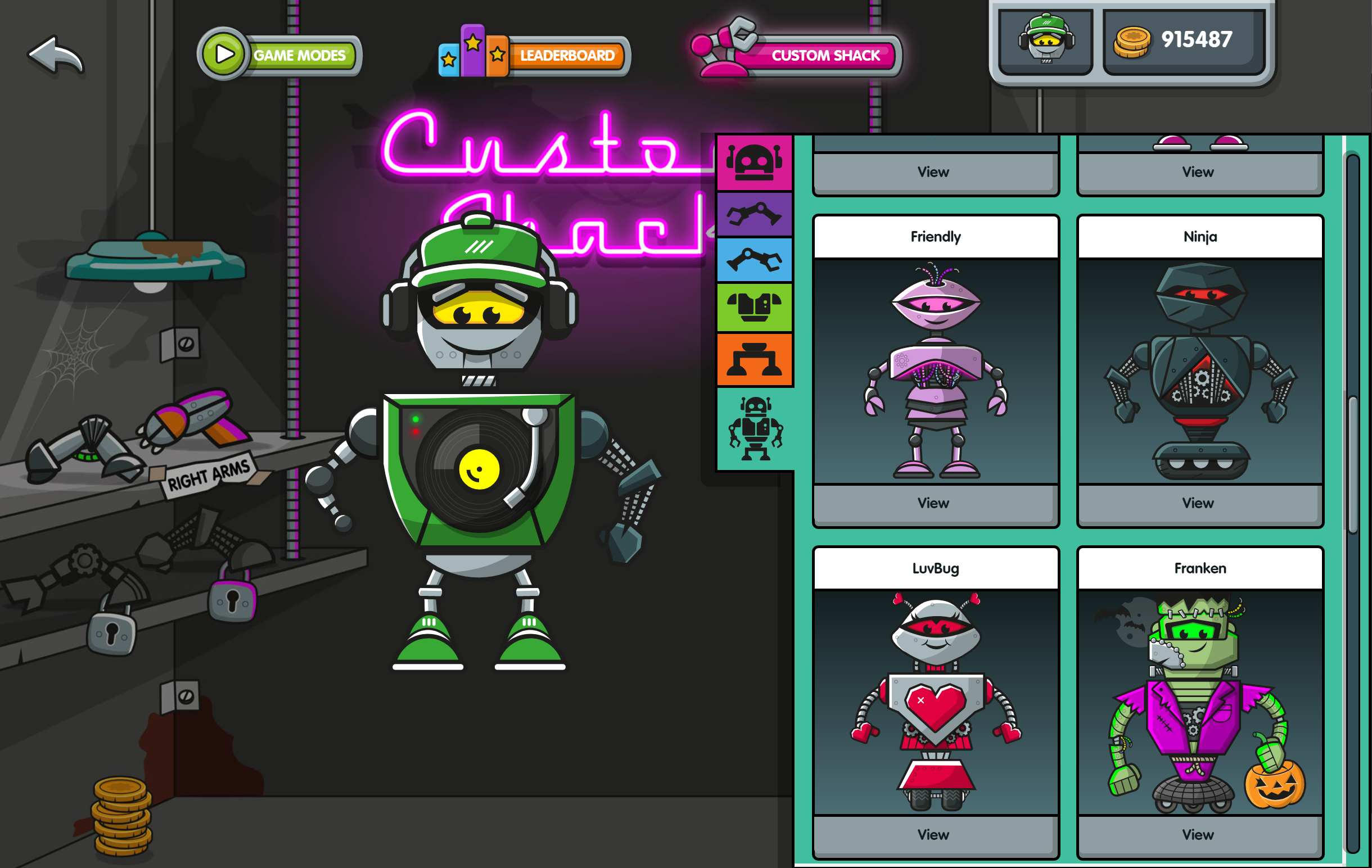 100
[Speaker Notes: When you earn 800 coins, the Custom Shack will unlock. You can spend the coins you’ve earned to customise your Bot.]
[Menu]
Wahoo! Addition and subtraction solved!
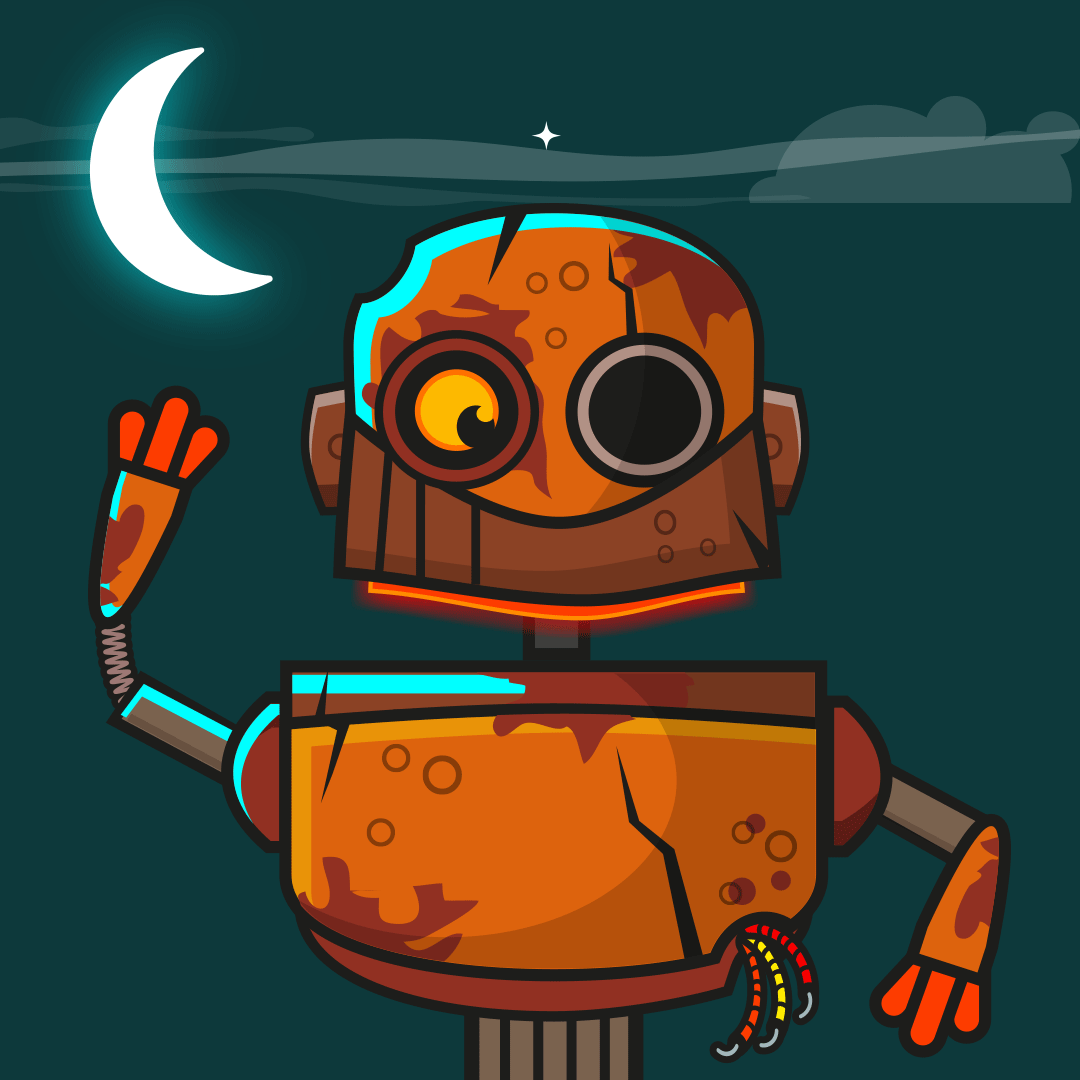 [Menu]
Helping you and Rusty to shine like a diamond!